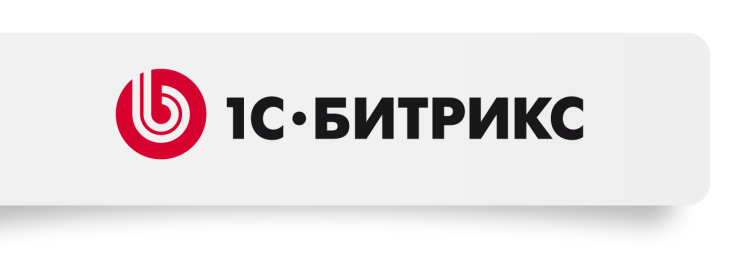 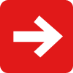 Корпоративный портал - современный инструмент для решения бизнес-задач
Донченко Денис
Компания «1С-Битрикс»
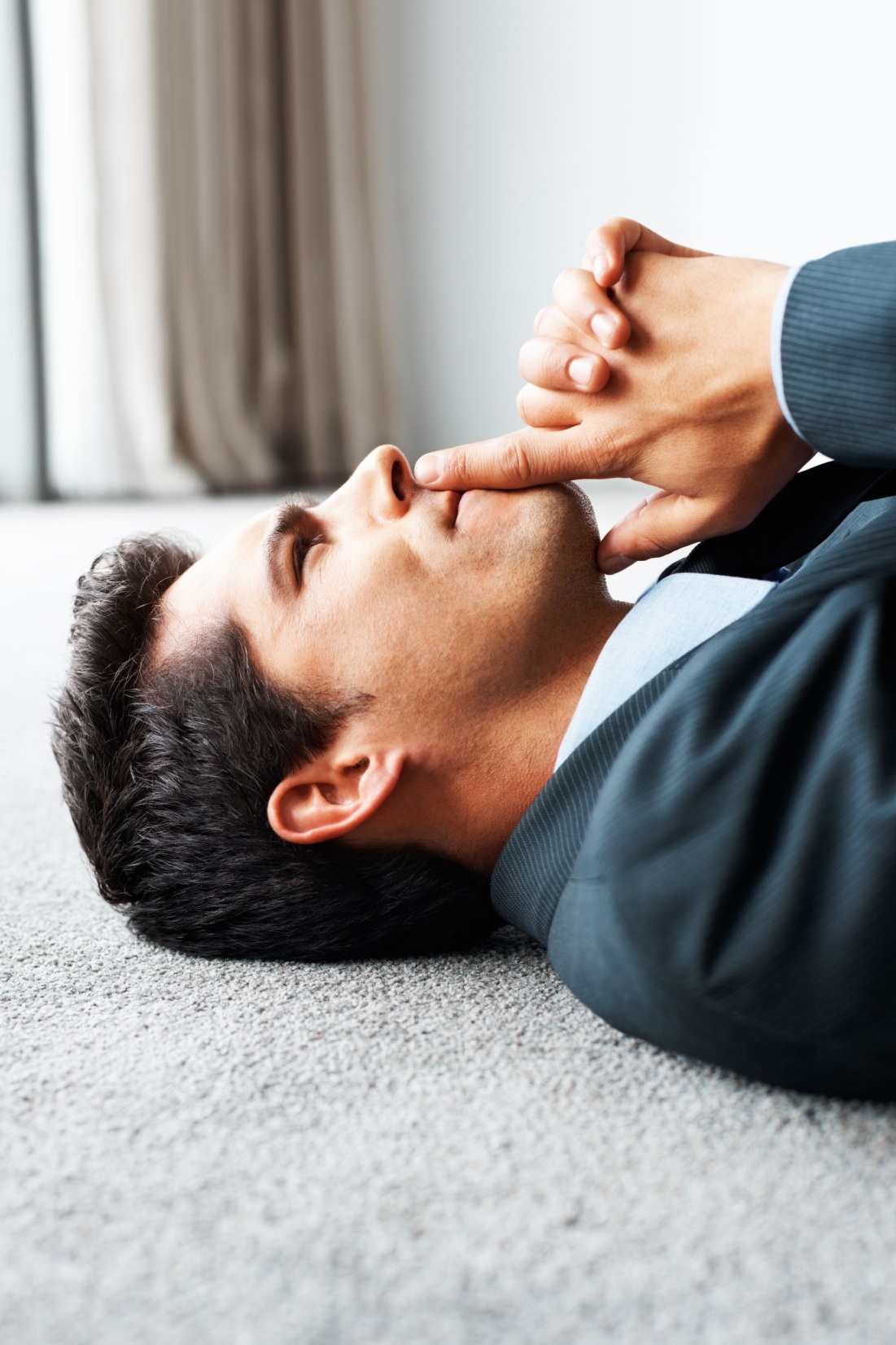 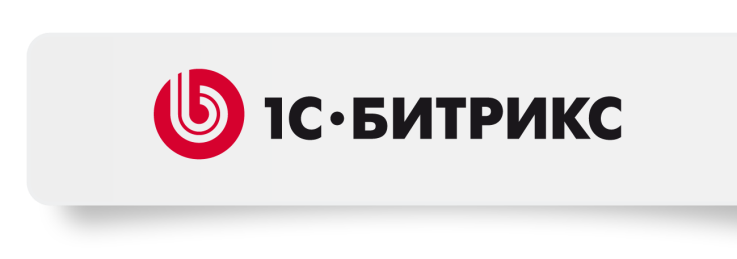 С какими задачами мы сталкиваемся ежедневно?
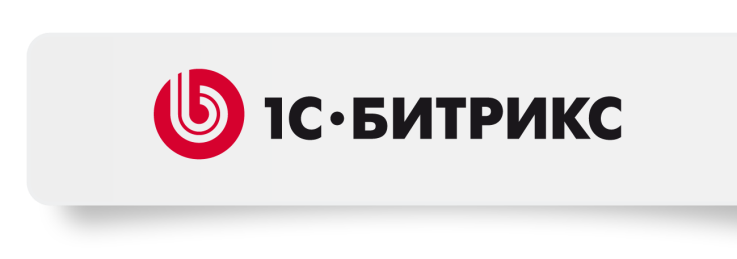 Обмен файлами
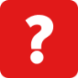 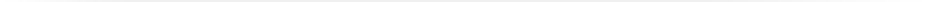 Многочисленные пересылки версий документов через скайп, файл-сервер, аську, почту..
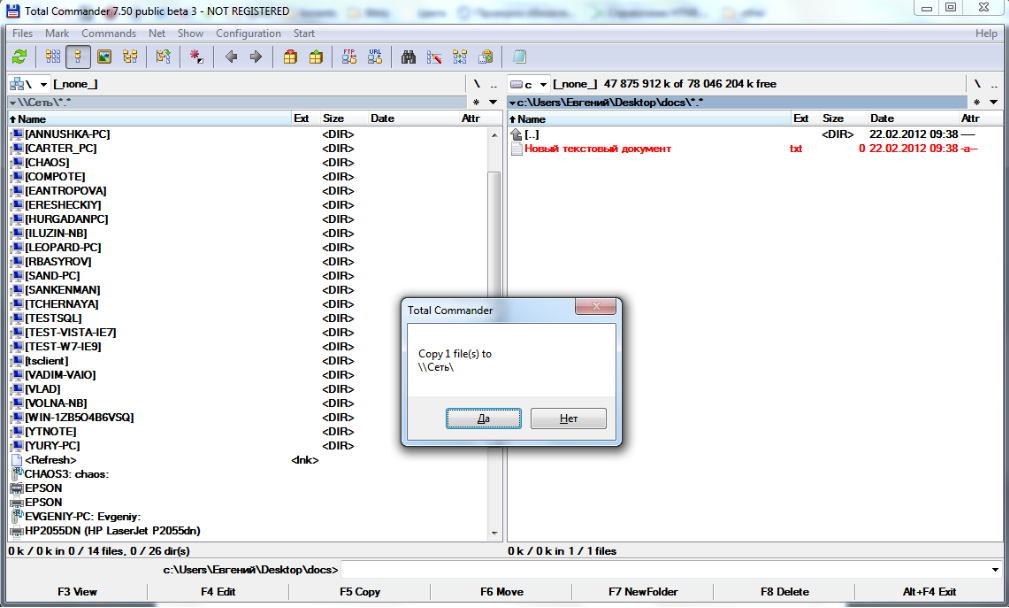 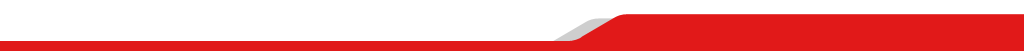 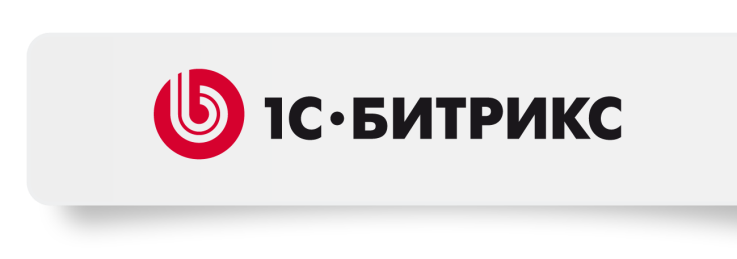 Переписка с коллегами
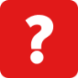 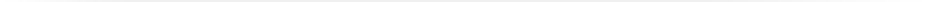 Много контактов и все не по делу…
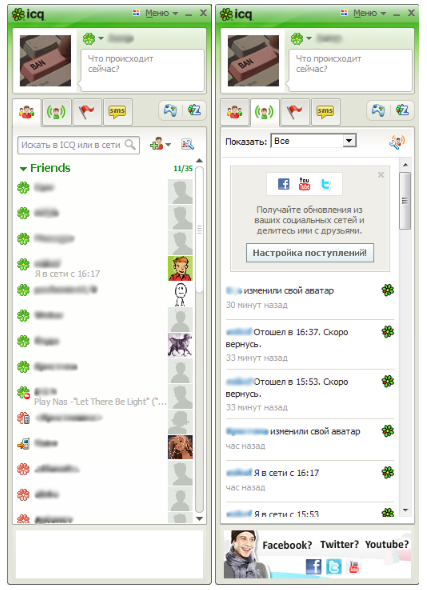 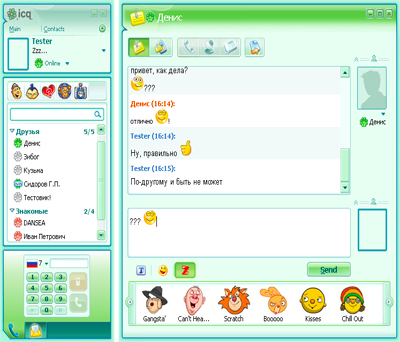 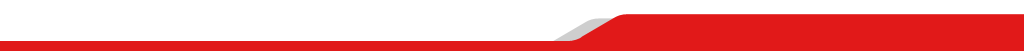 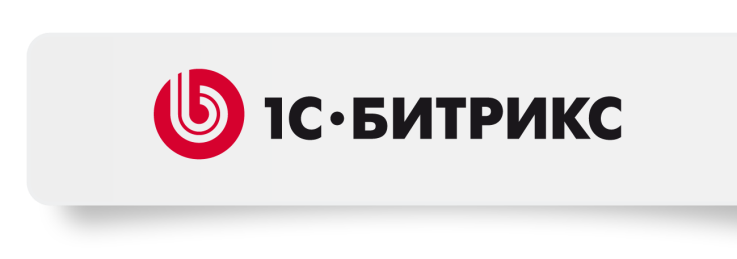 Поиск контактов
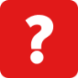 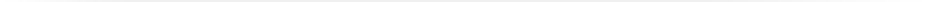 Сложно быстро найти нужный телефон…
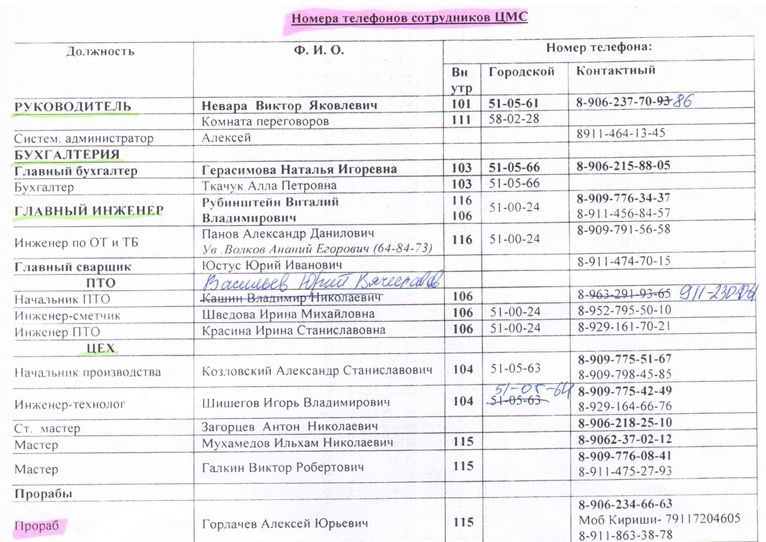 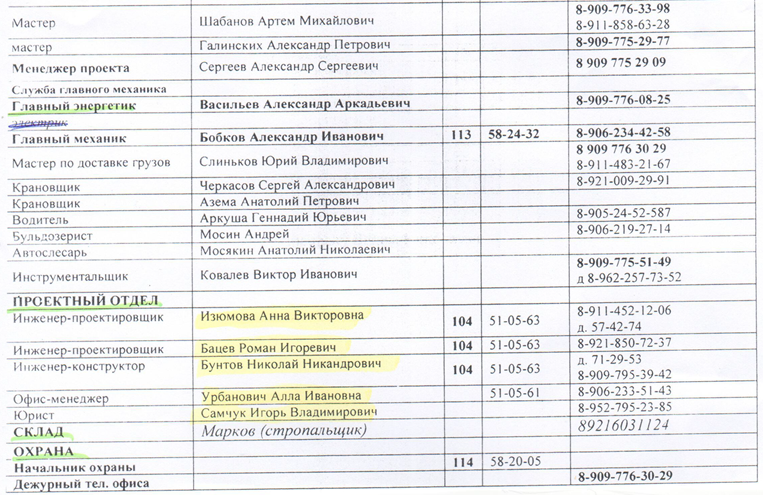 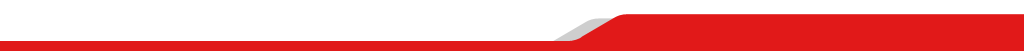 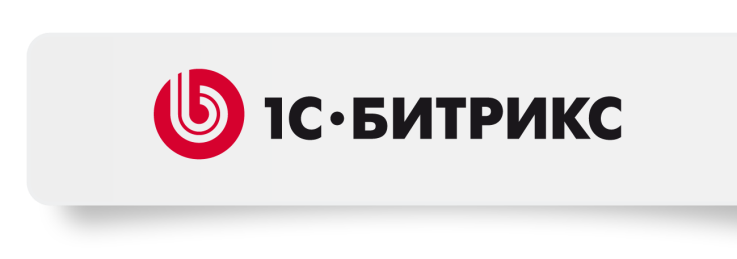 Управление задачами
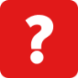 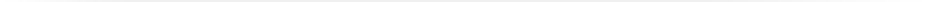 Задачи в блокноте и на стикерах...
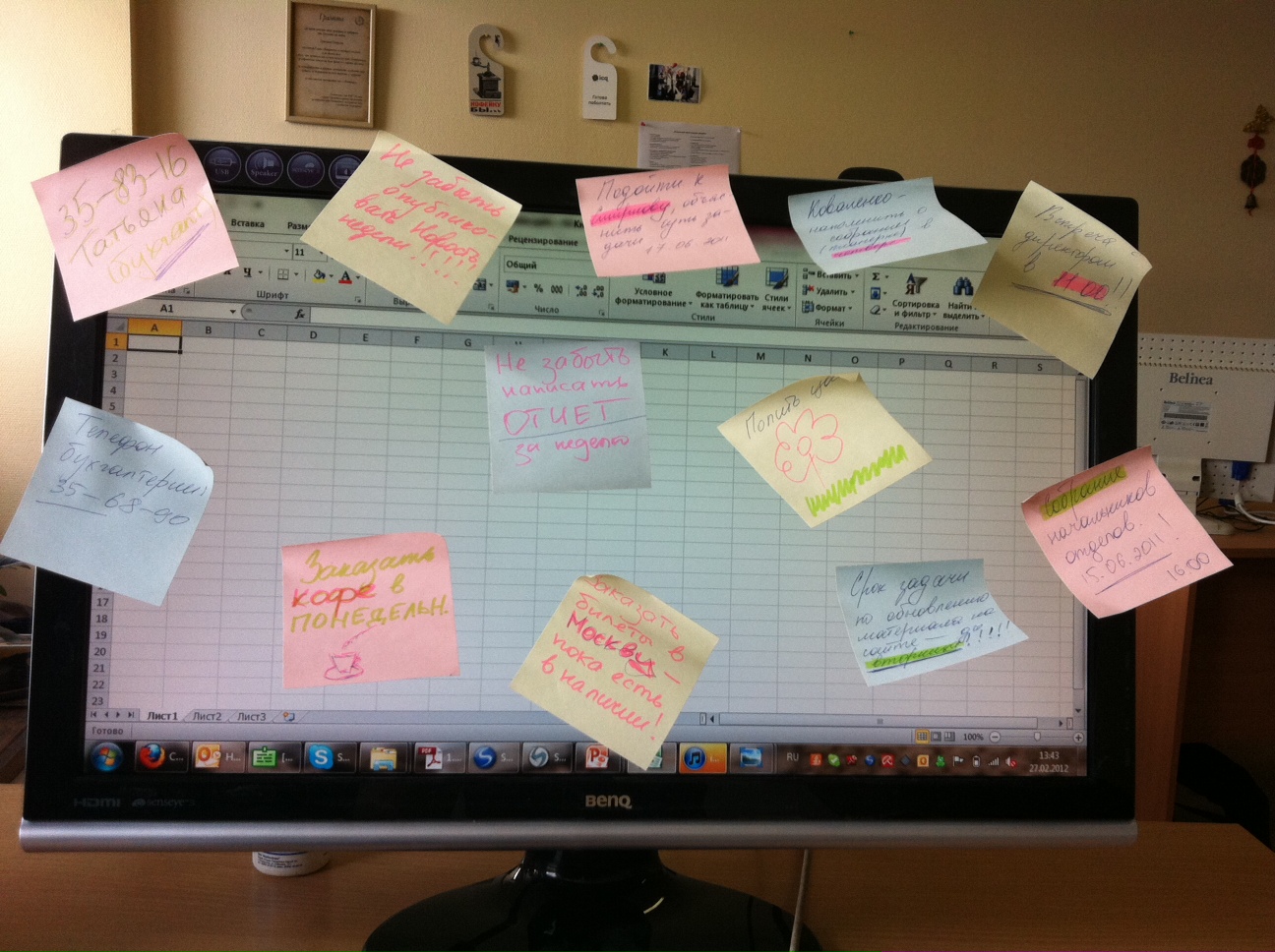 А как это происходит у вас?
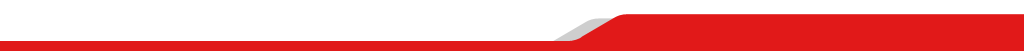 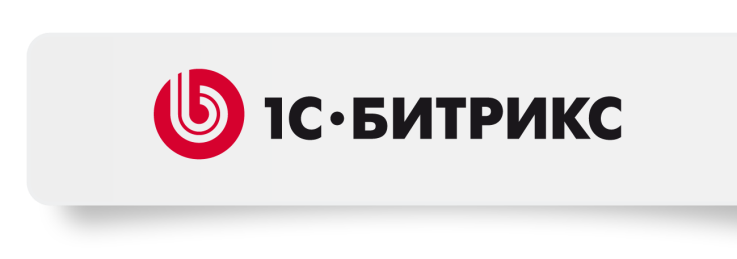 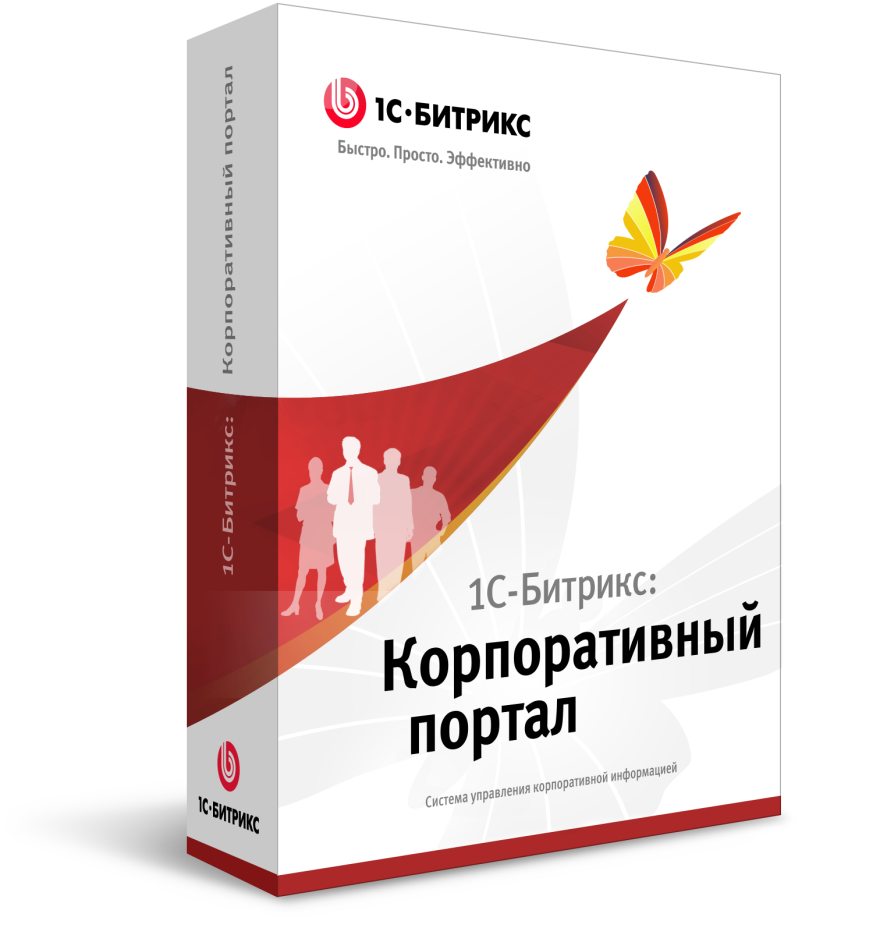 Как эти задачи решаются в корпоративном портале?
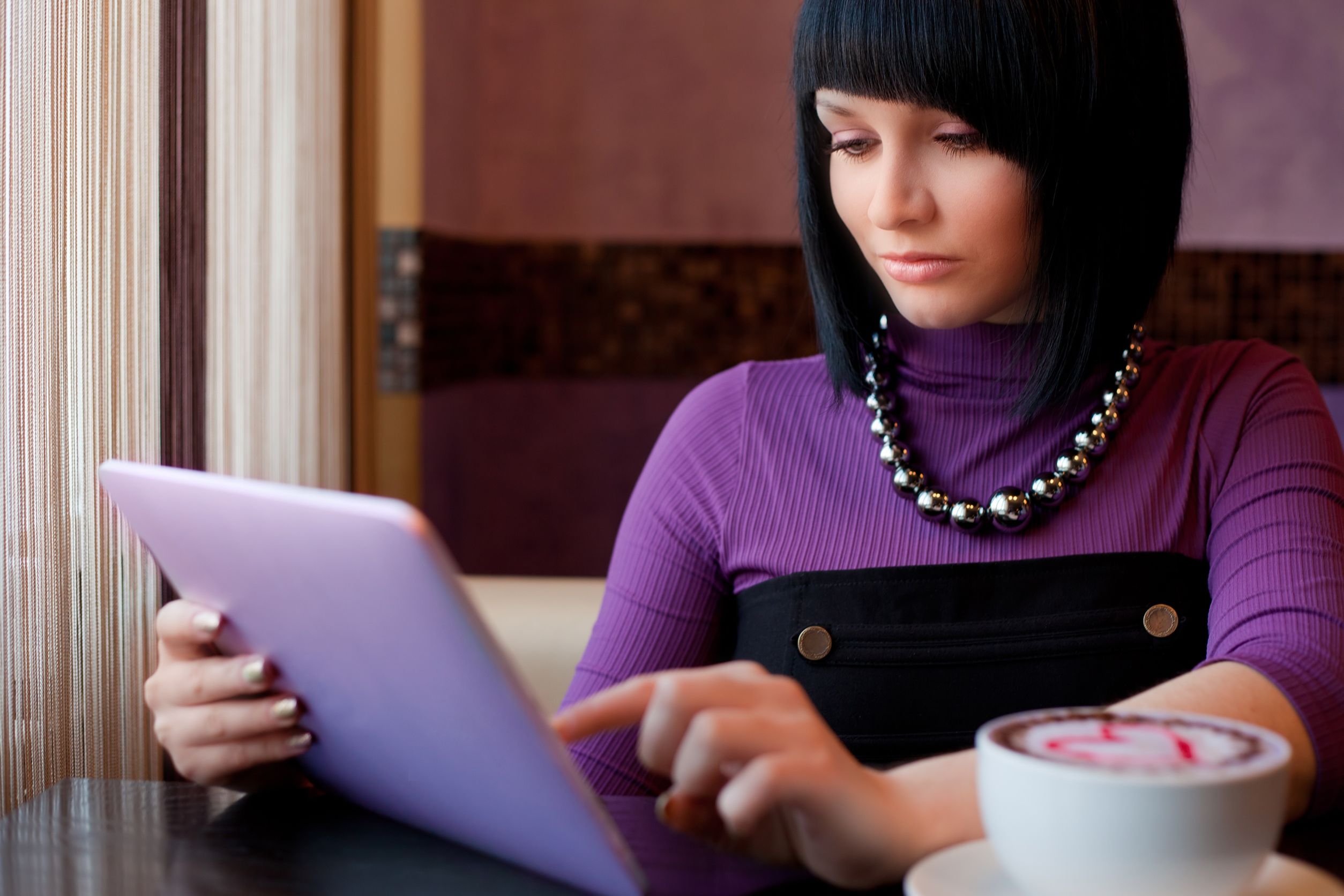 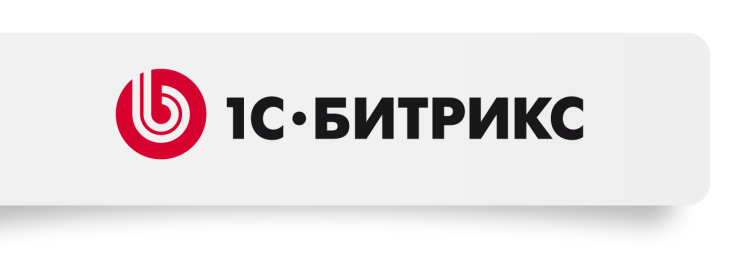 Обмен файлами и управление документами – через корпоративный портал
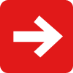 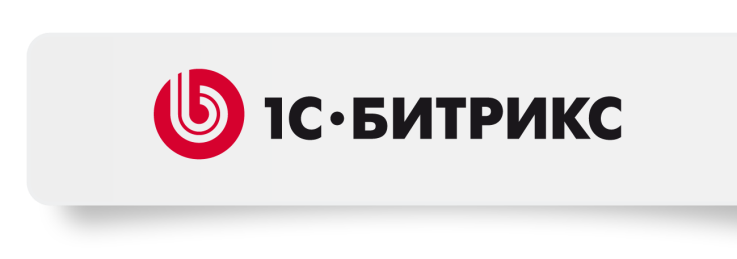 Управление документами
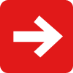 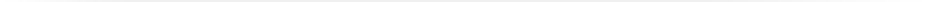 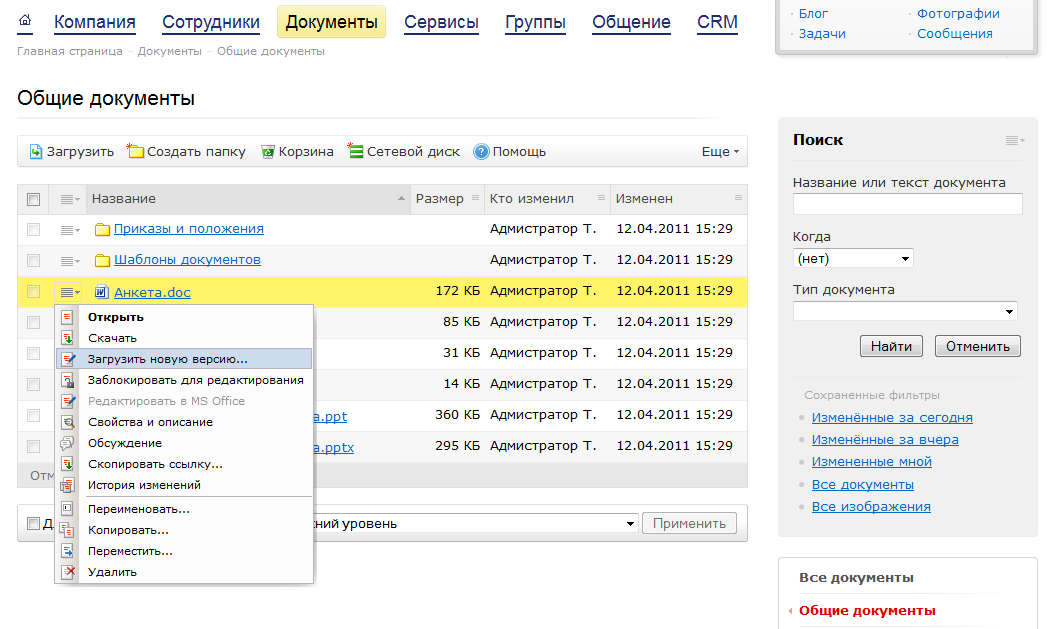 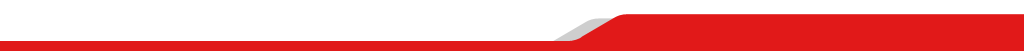 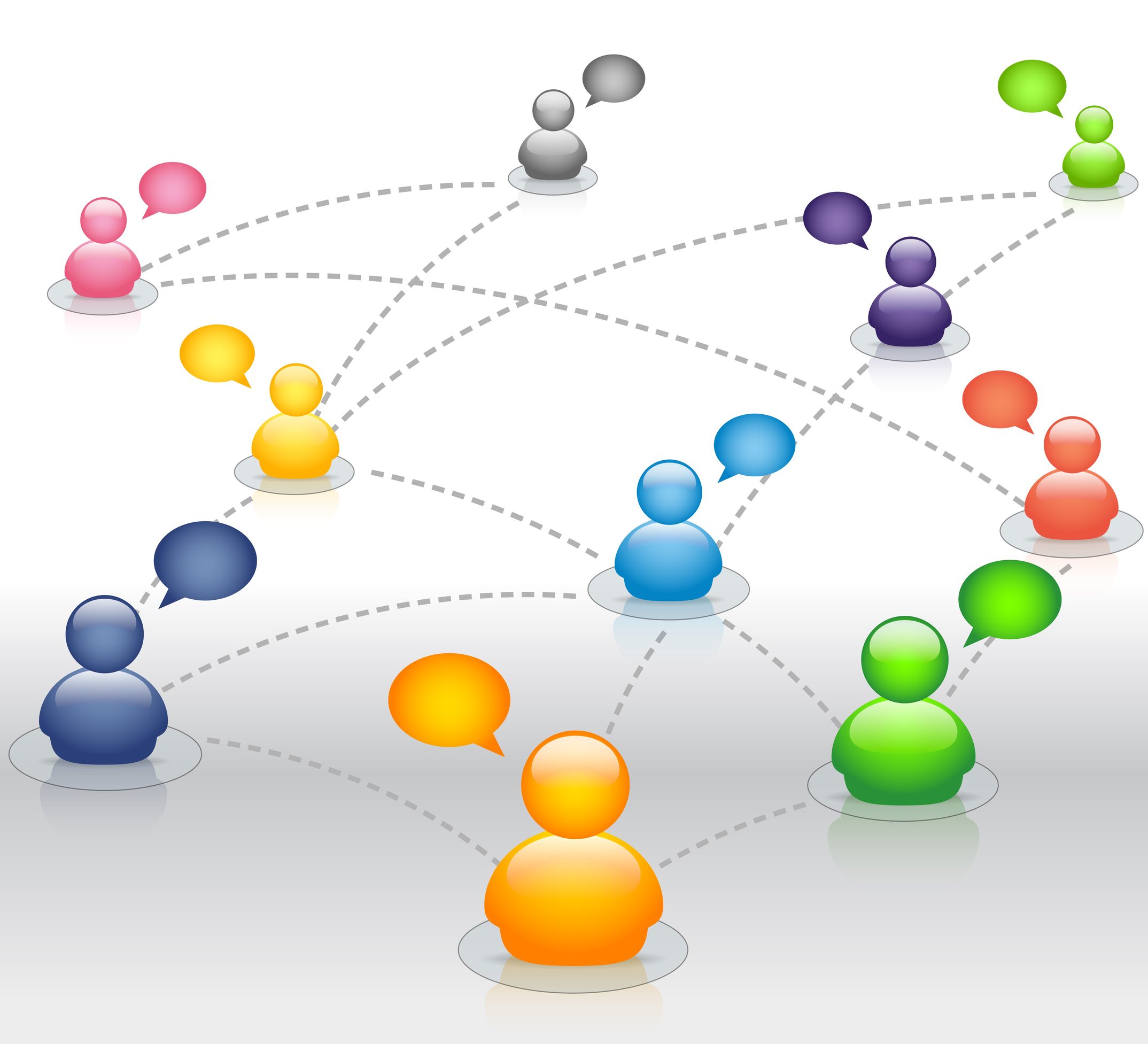 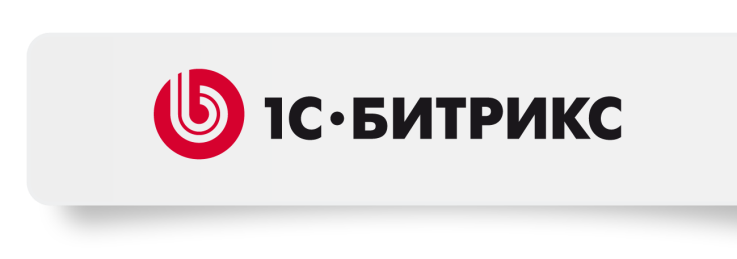 Общение с коллегами – через веб-мессенджер в корпоративном портале
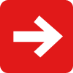 Общение с коллегами
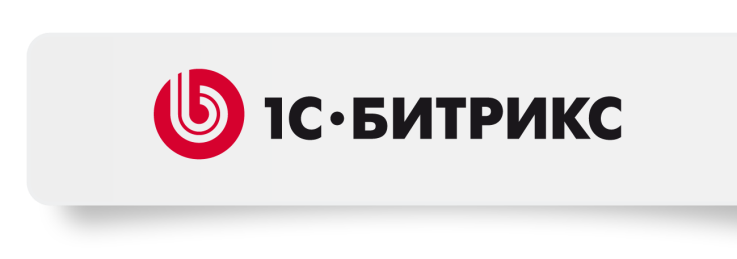 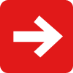 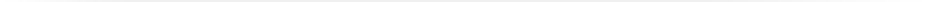 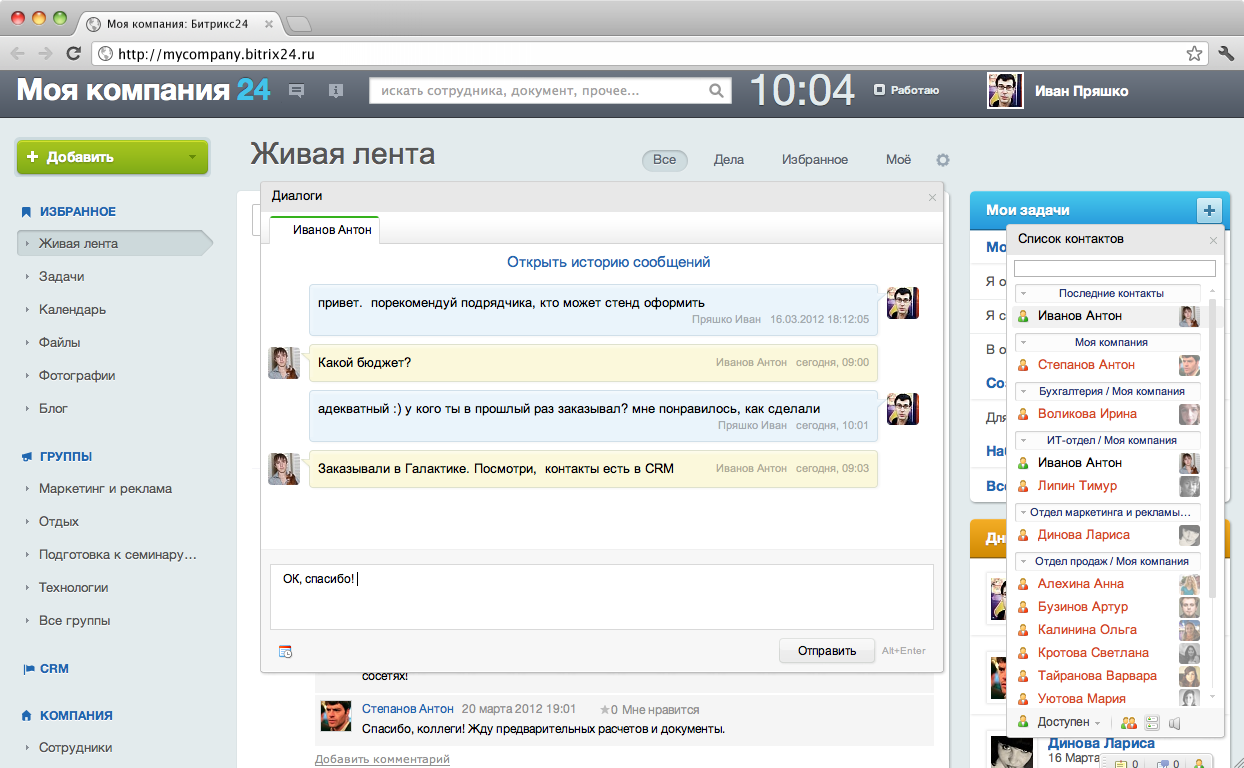 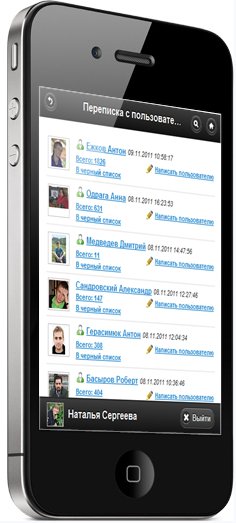 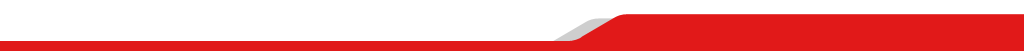 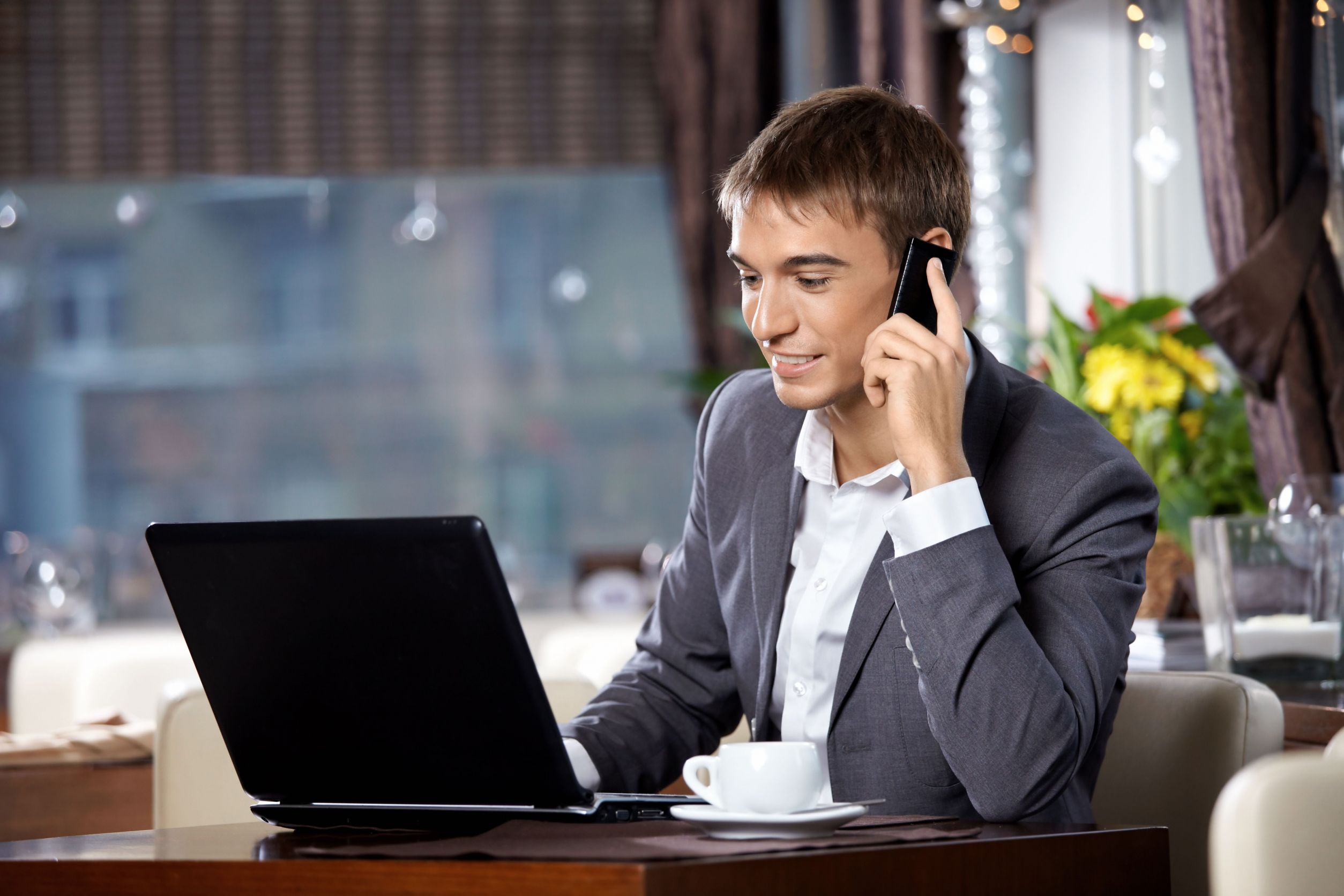 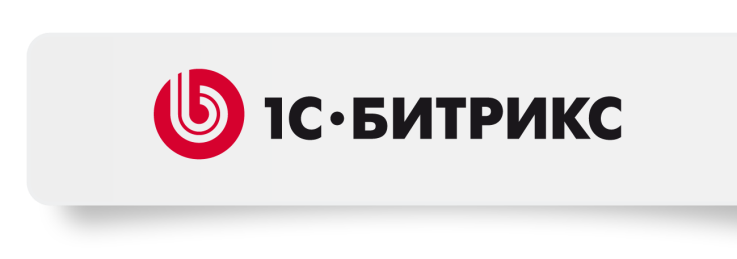 Быстрый поиск контактов на корпоративном портале
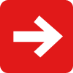 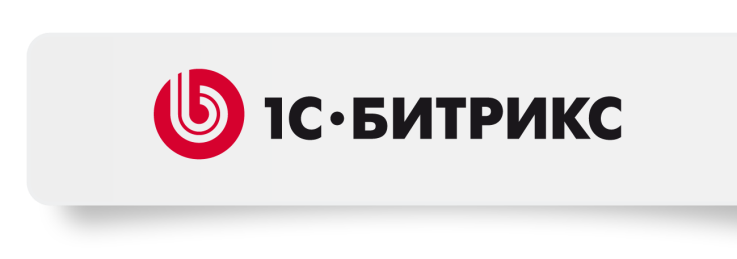 Поиск контактов и справочник
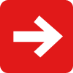 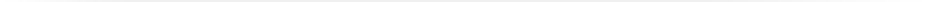 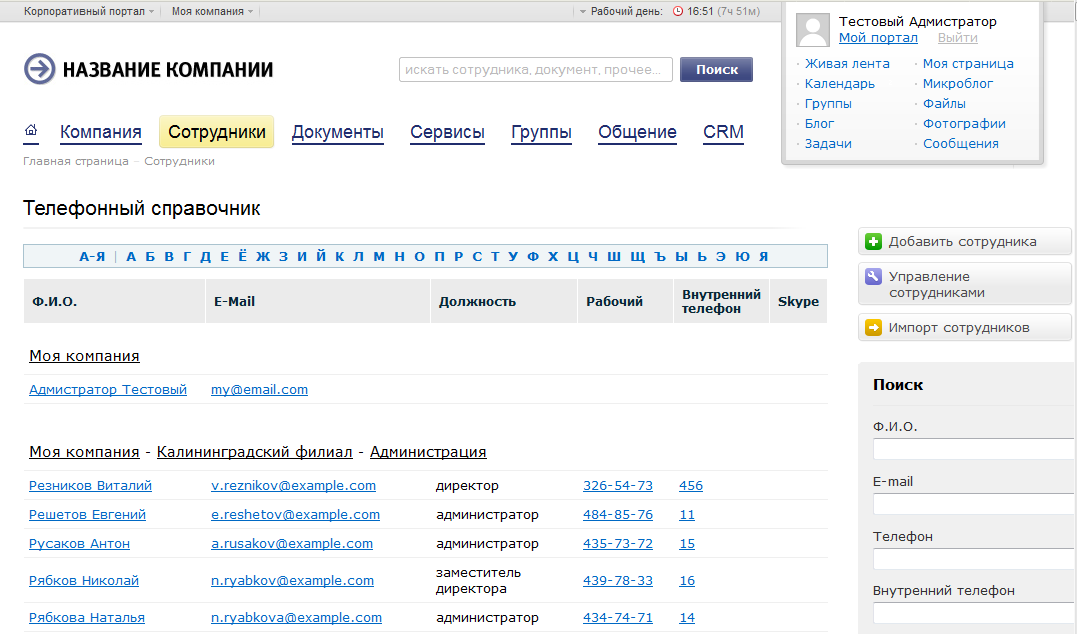 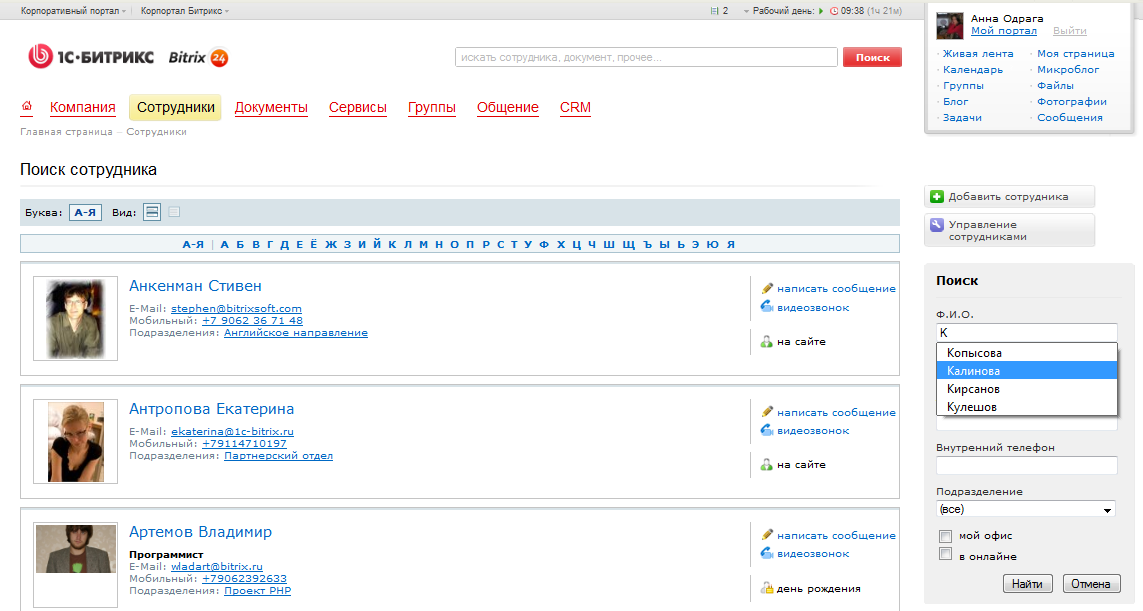 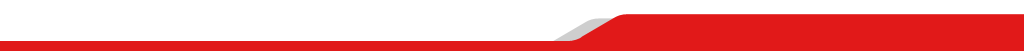 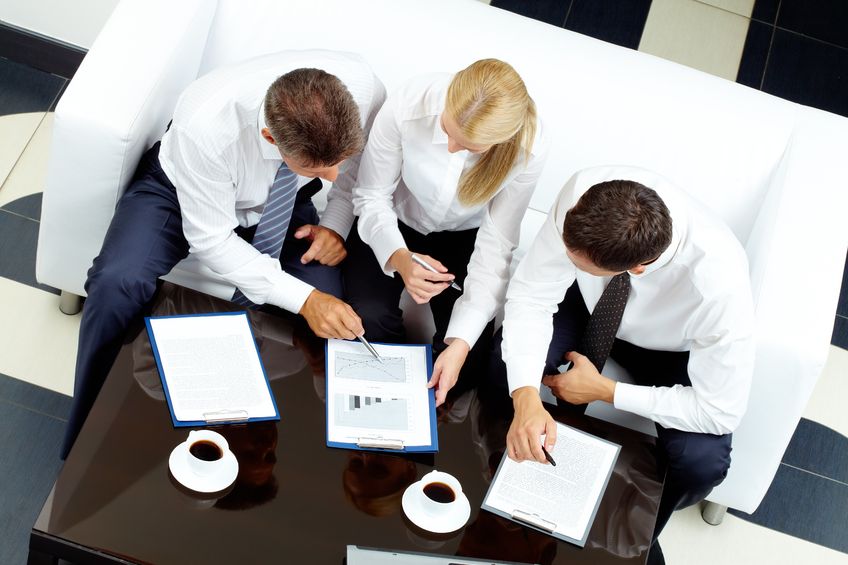 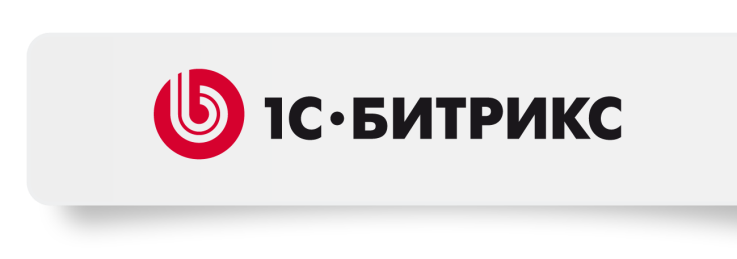 Управление задачами и проектами через корпоративный портал
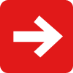 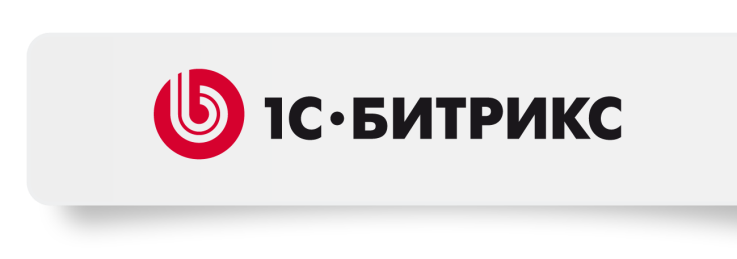 Управление задачами и проектами
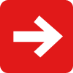 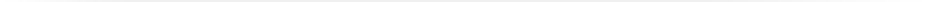 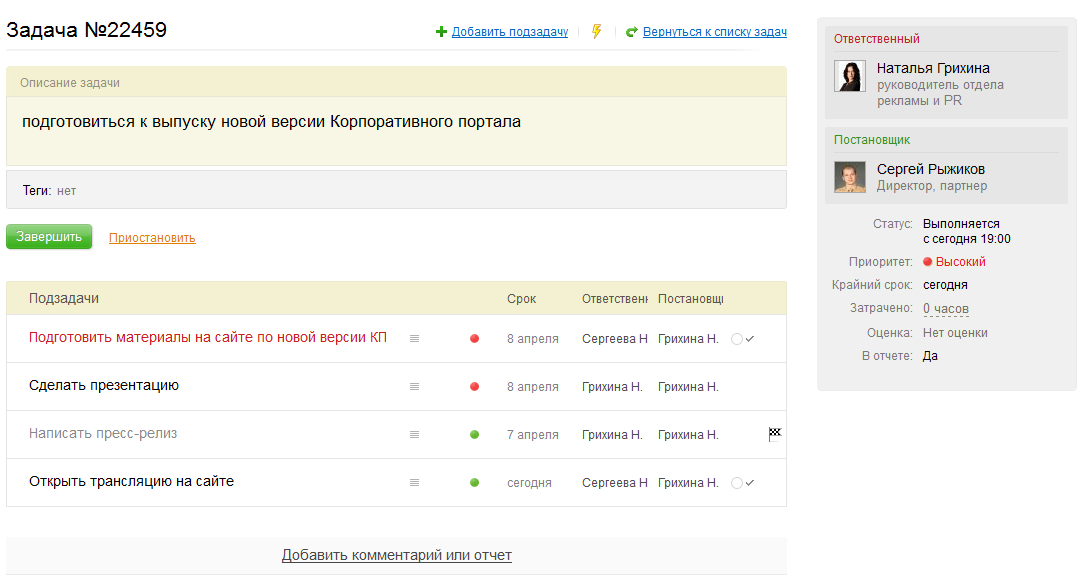 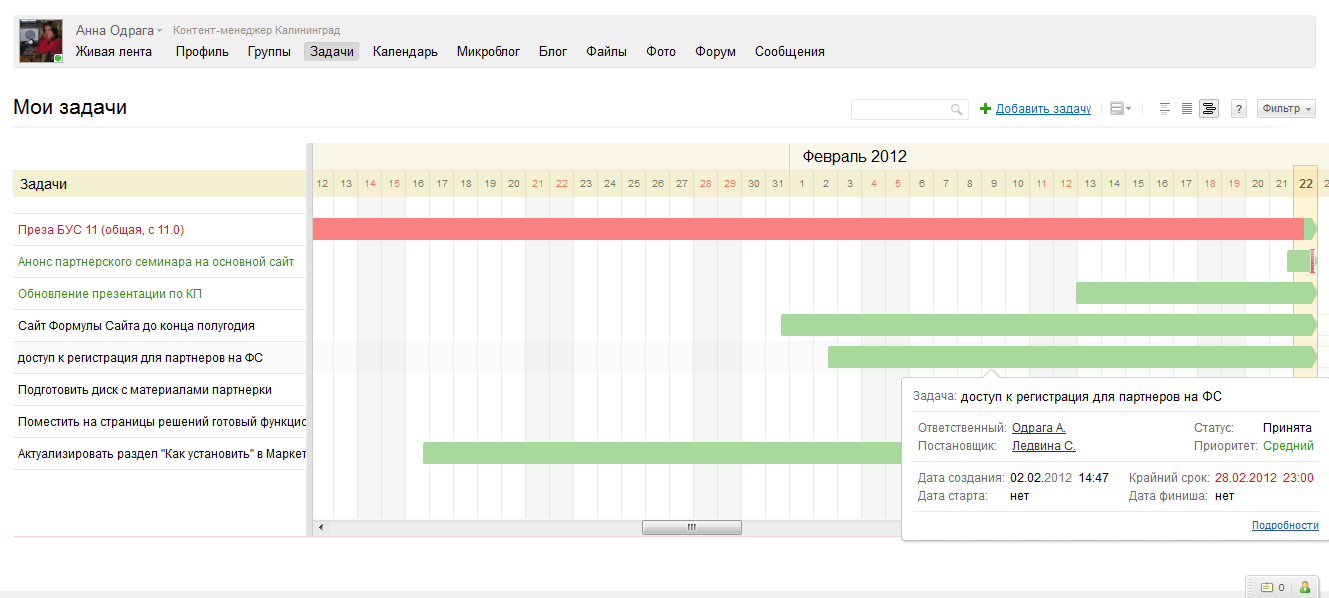 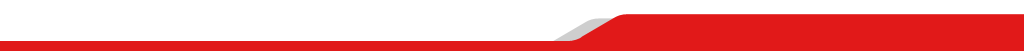 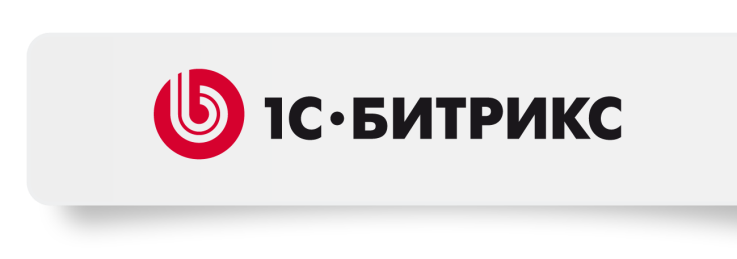 Быстро. Просто. Эффективно.
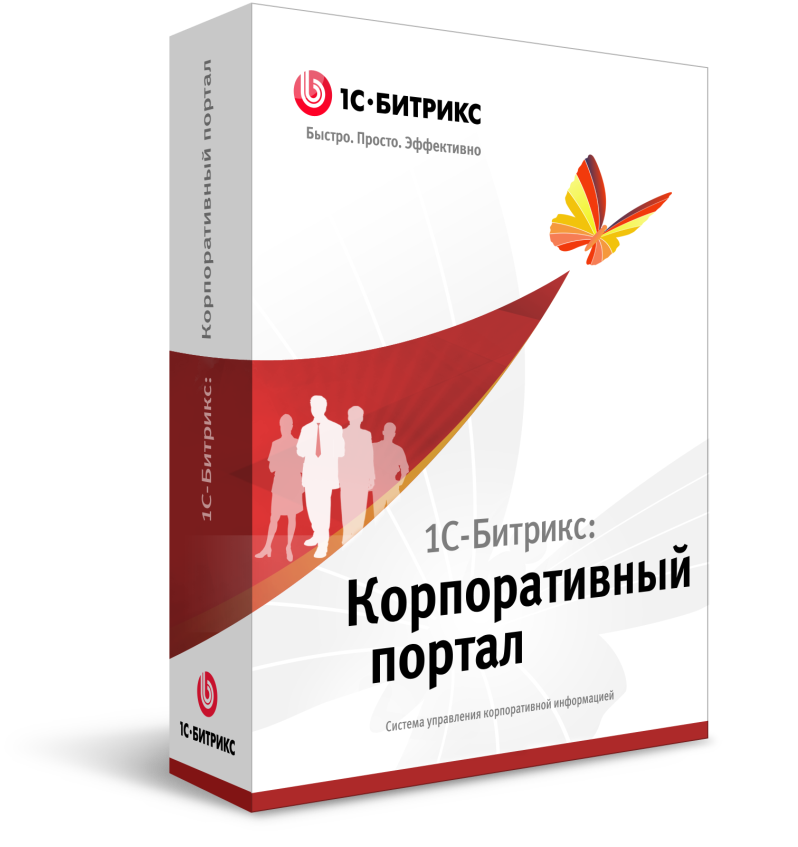 1С-Битрикс: Корпоративный портал
Простое решение сложных задач
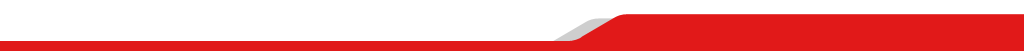 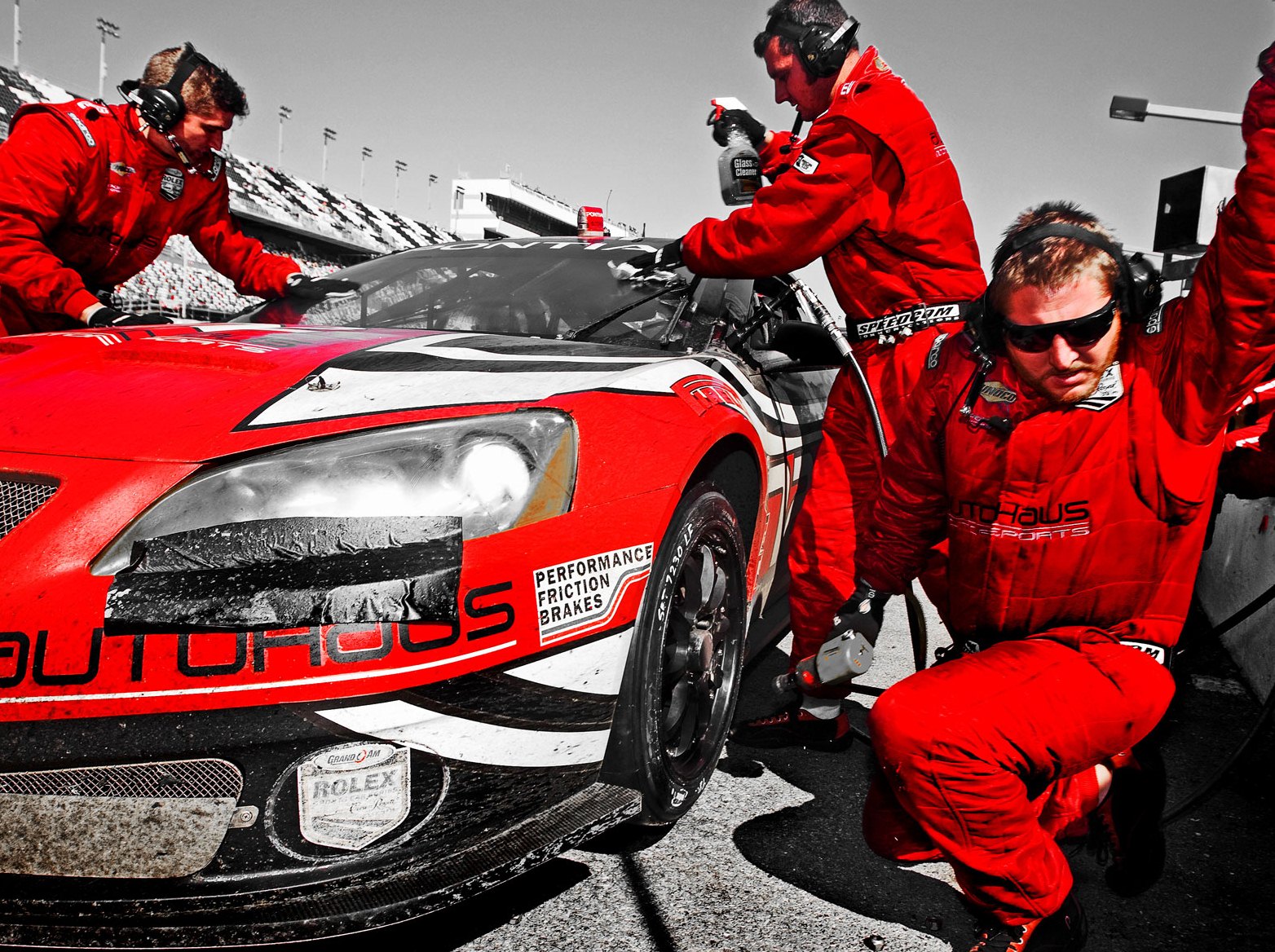 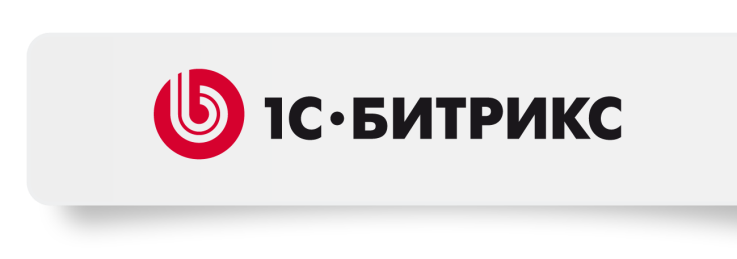 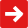 Коллективная работа
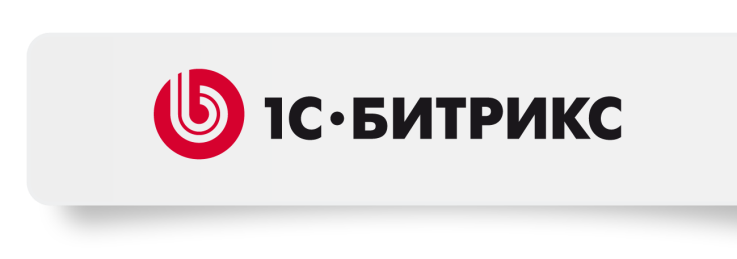 Управление задачами и проектами
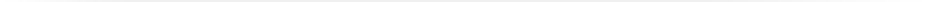 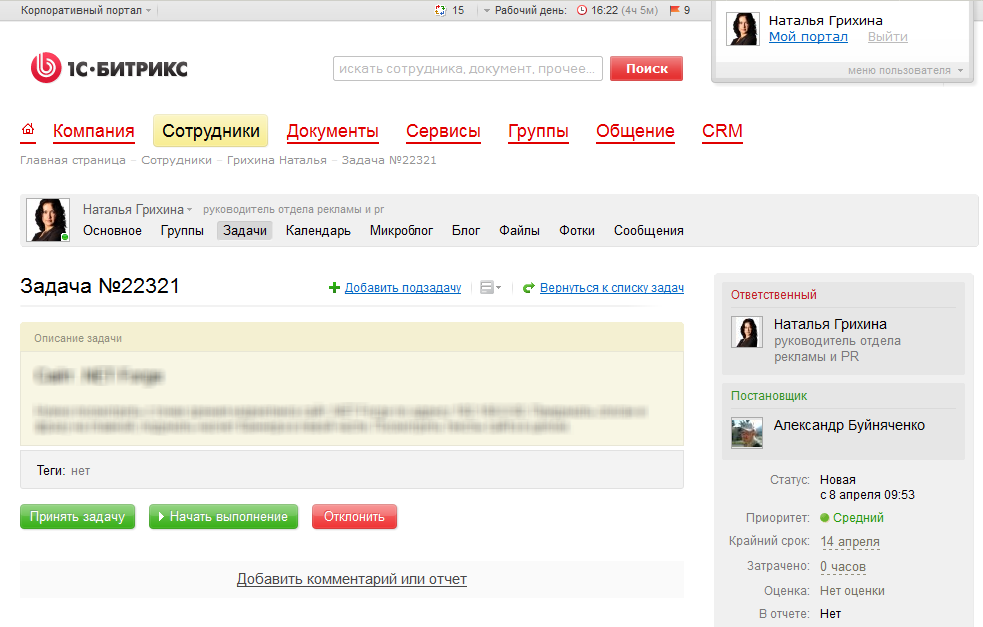 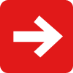 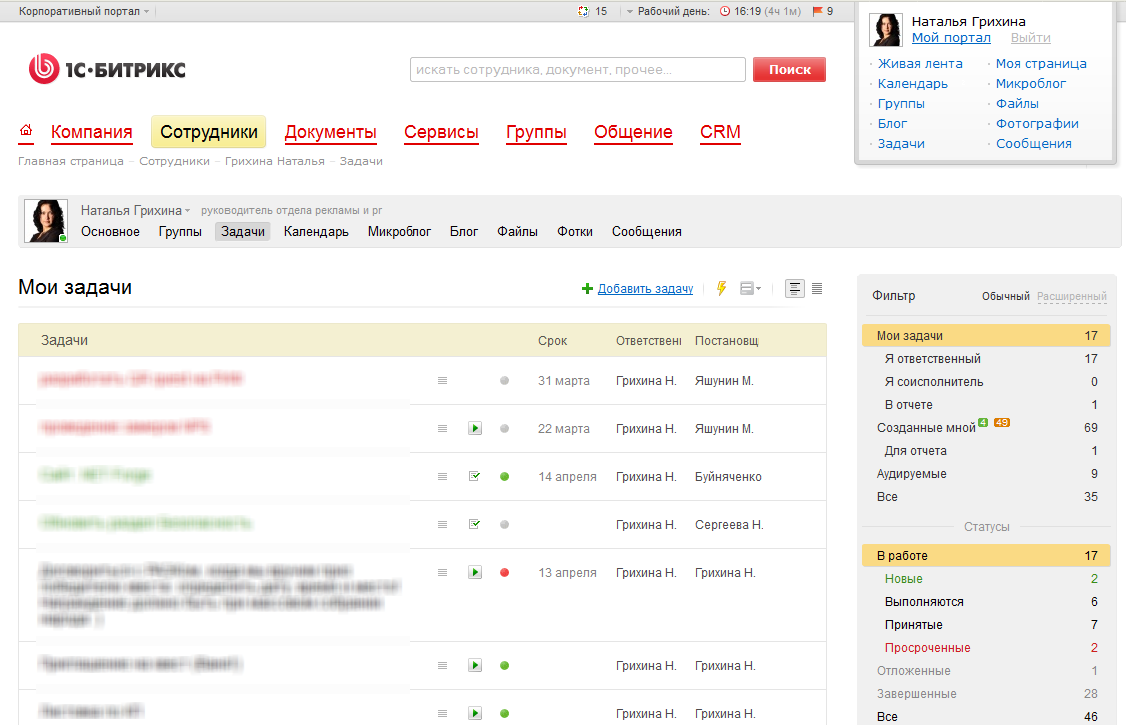 сотрудник может самостоятельно ставить себе задачи, принимать их от руководителя, делегировать своим подчиненным
в задаче можно указать соисполнителей и наблюдателей 
задачи над проектом можно представить в виде диаграммы Ганта
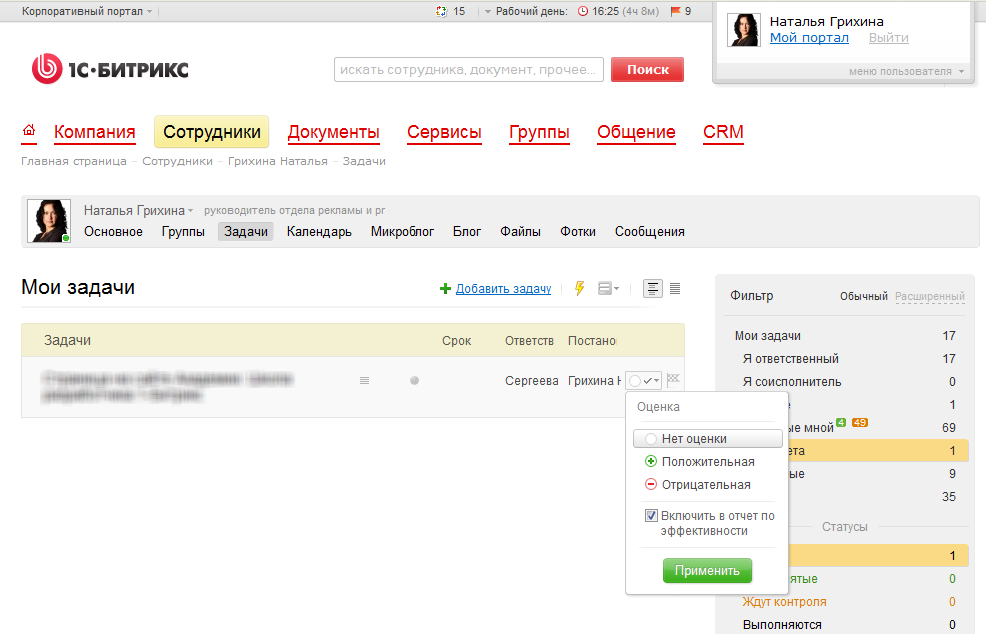 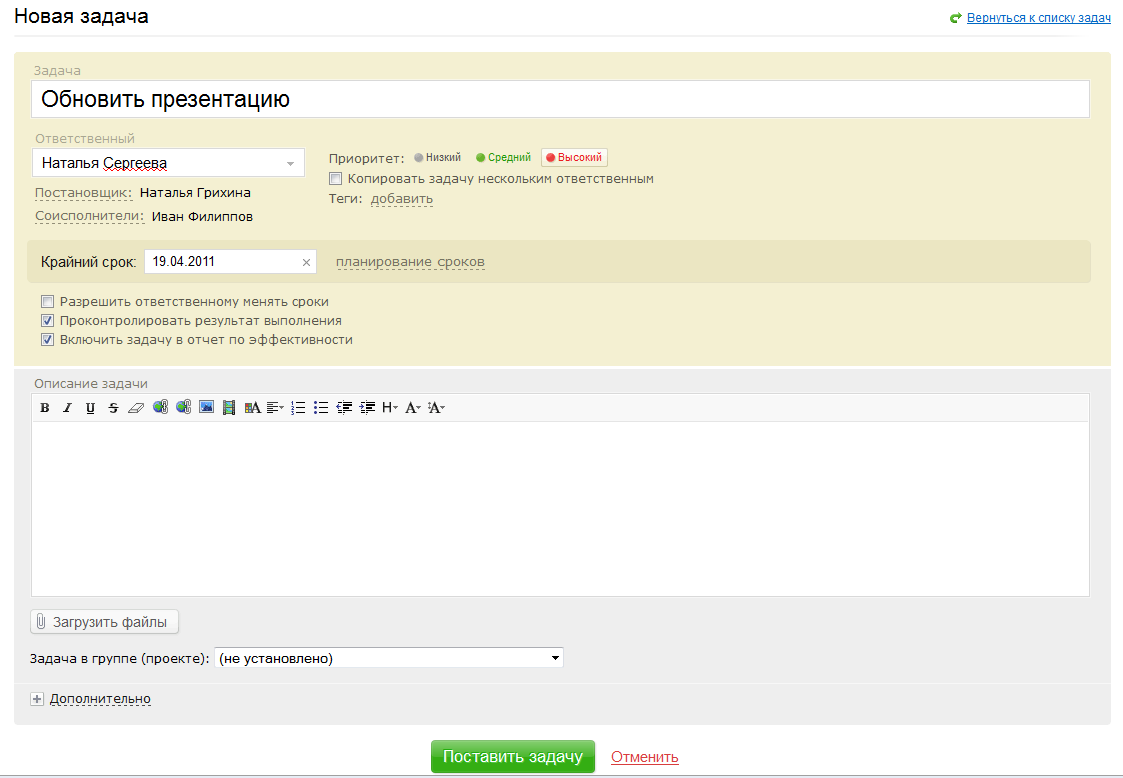 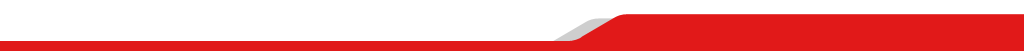 Рабочие группы
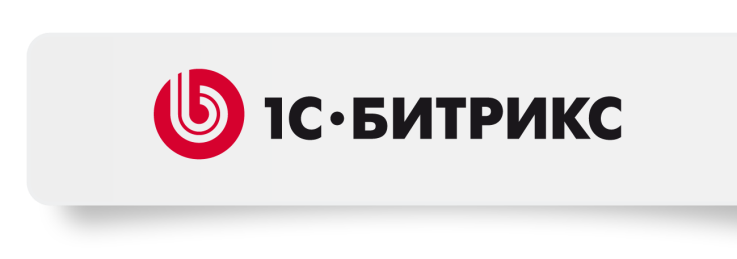 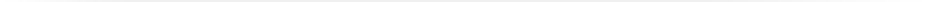 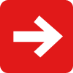 сотрудники объединяются в группы, работающие над разными проектами;
в группах настраивается приватность, функционал и его доступность (условия, правила, доступ к содержимому); 
назначается модератор, редактируется состав группы, раздаются приглашения на вступление и т.д.;
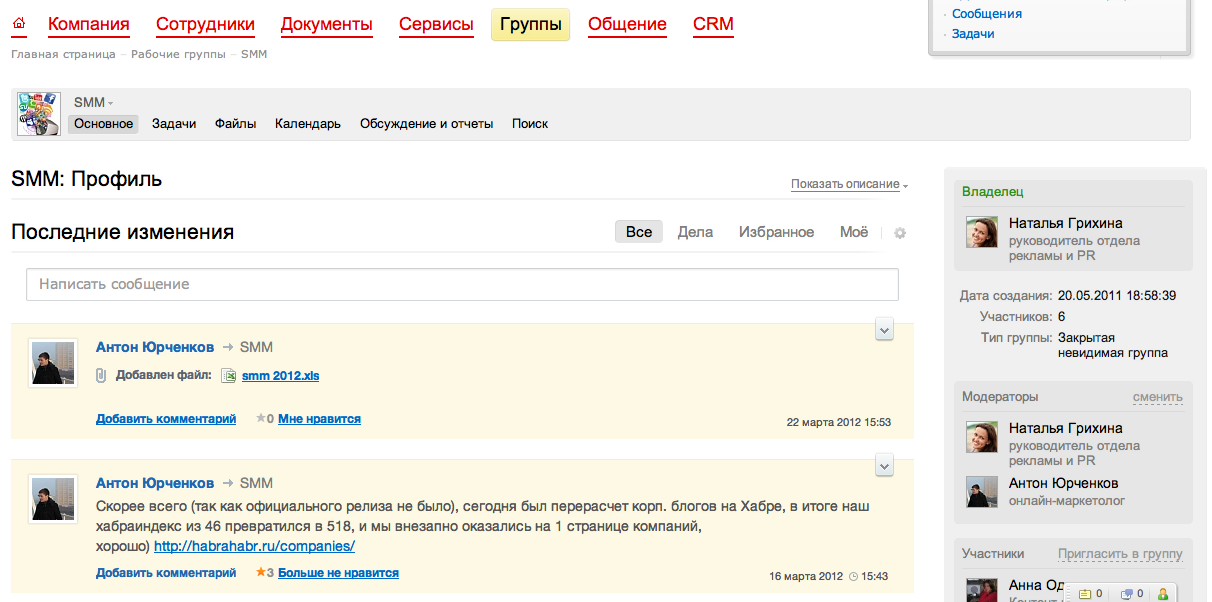 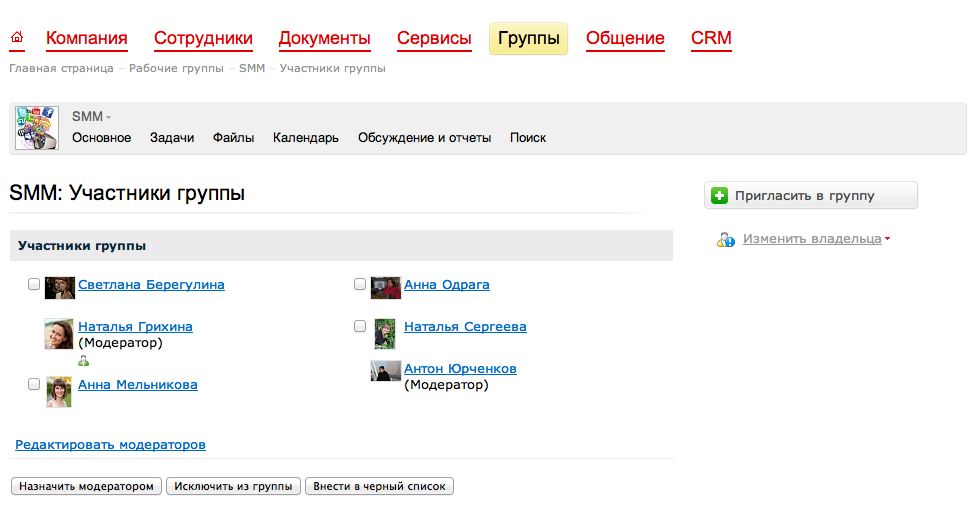 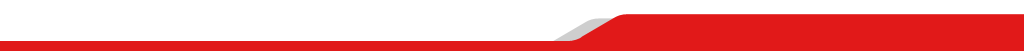 Мгновенный поиск
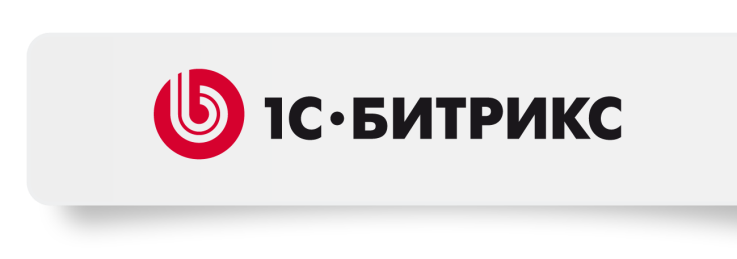 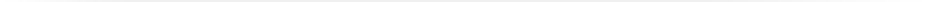 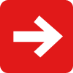 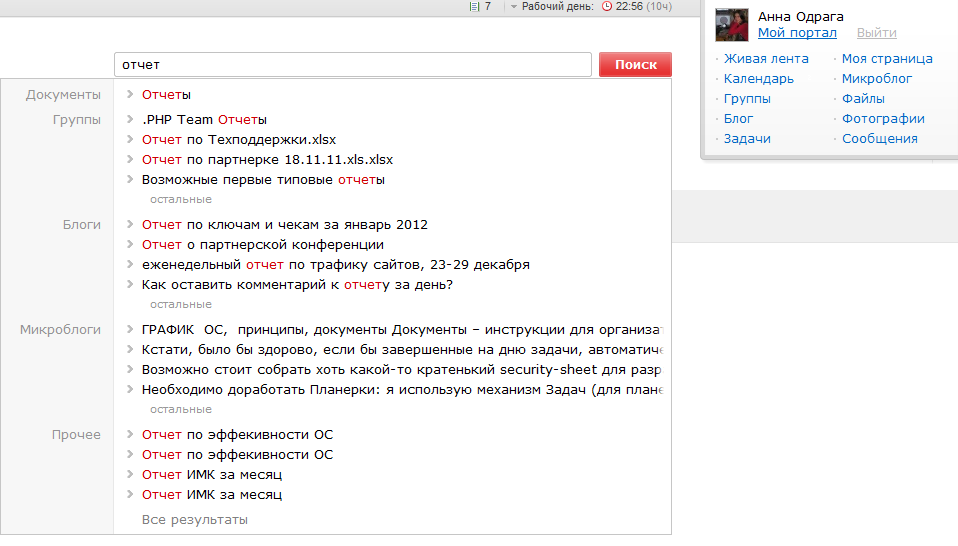 моментальная индексация обновленных и новых документов;
поиск по внутреннему содержимому документов (DOCX, XLSX, DOC, XLS, PPTX, PPT, PDF, RTF, ODS и другим);
учет прав доступа сотрудника при отображении результатов поиска;
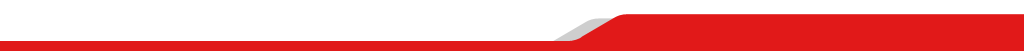 Социальный поиск
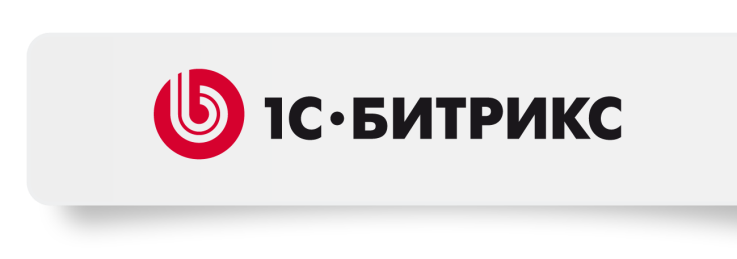 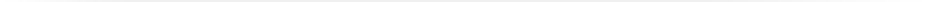 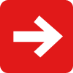 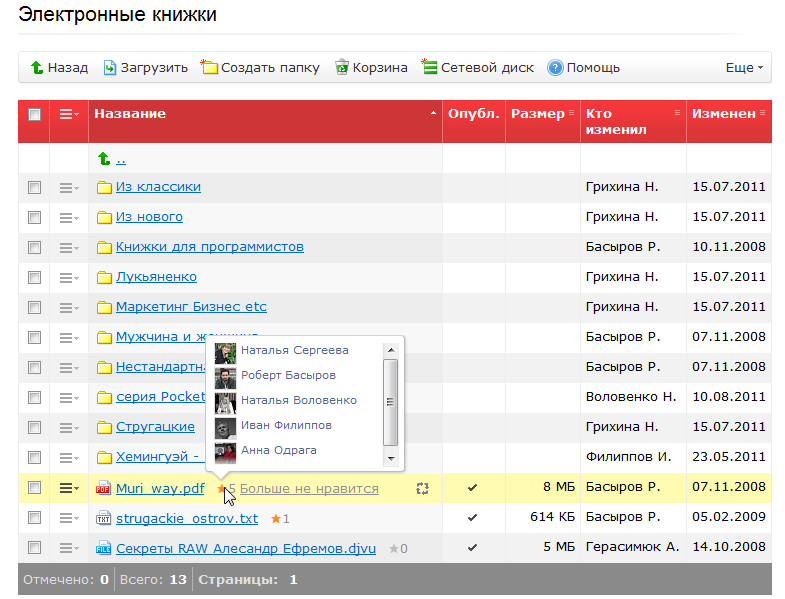 На поиск влияет мнение сотрудников (учитывается нажатие кнопки «Мне нравится». 

Самый ценный с точки зрения сообщества контент всегда выводится первым в результатах поиска.
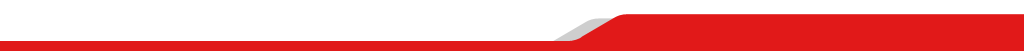 Управление документами
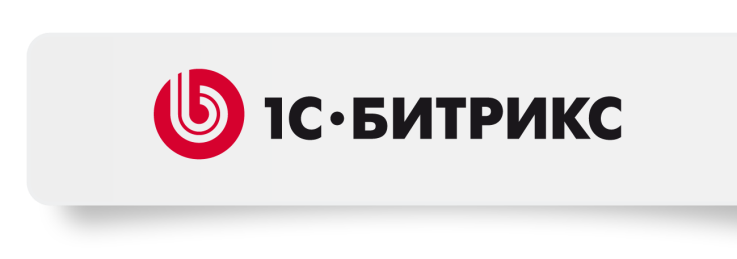 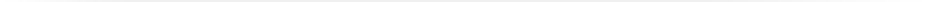 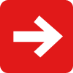 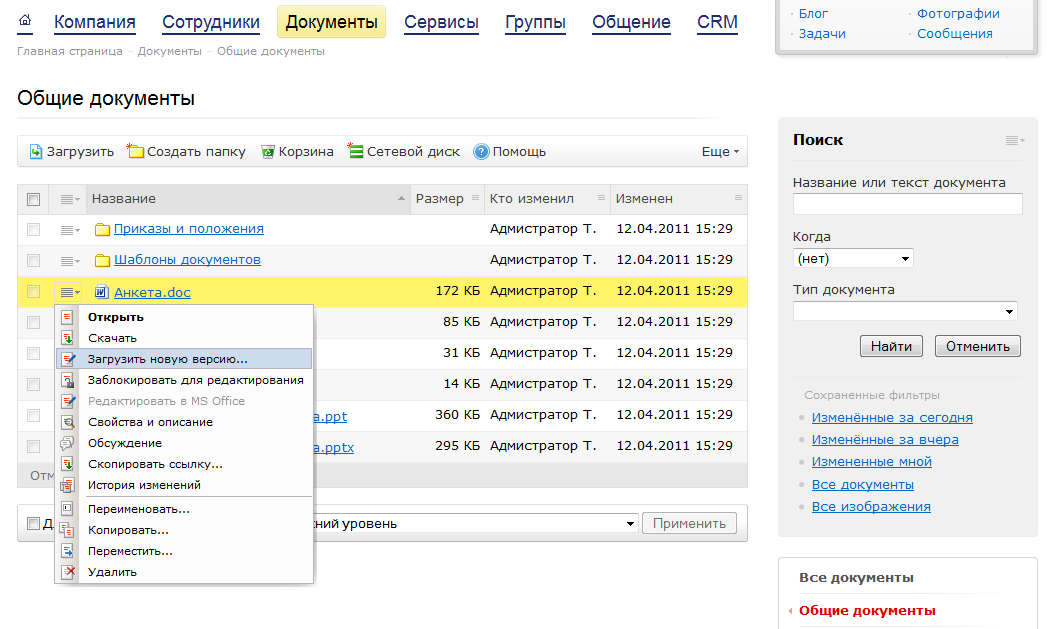 коллективный доступ к общим файлам 
уведомление о новых документах в «Живой ленте»
персональные файлы у каждого сотрудника 
загрузка новой копии документа 
история изменений документа
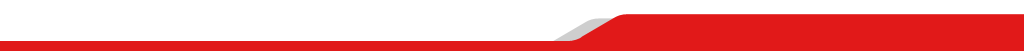 Внутренние сообщения
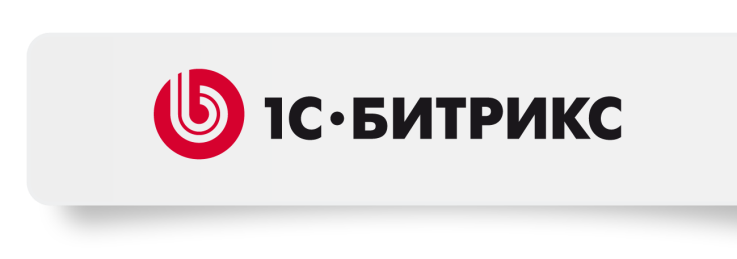 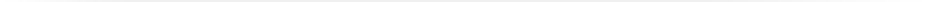 отправка сообщения в один клик, прямо из «Живой ленты»
адресация лично сотруднику, сразу нескольким сотрудникам, отделу компании или рабочей группе
к сообщению можно прикрепить документ, фотографию или видео и обсудить с коллегами
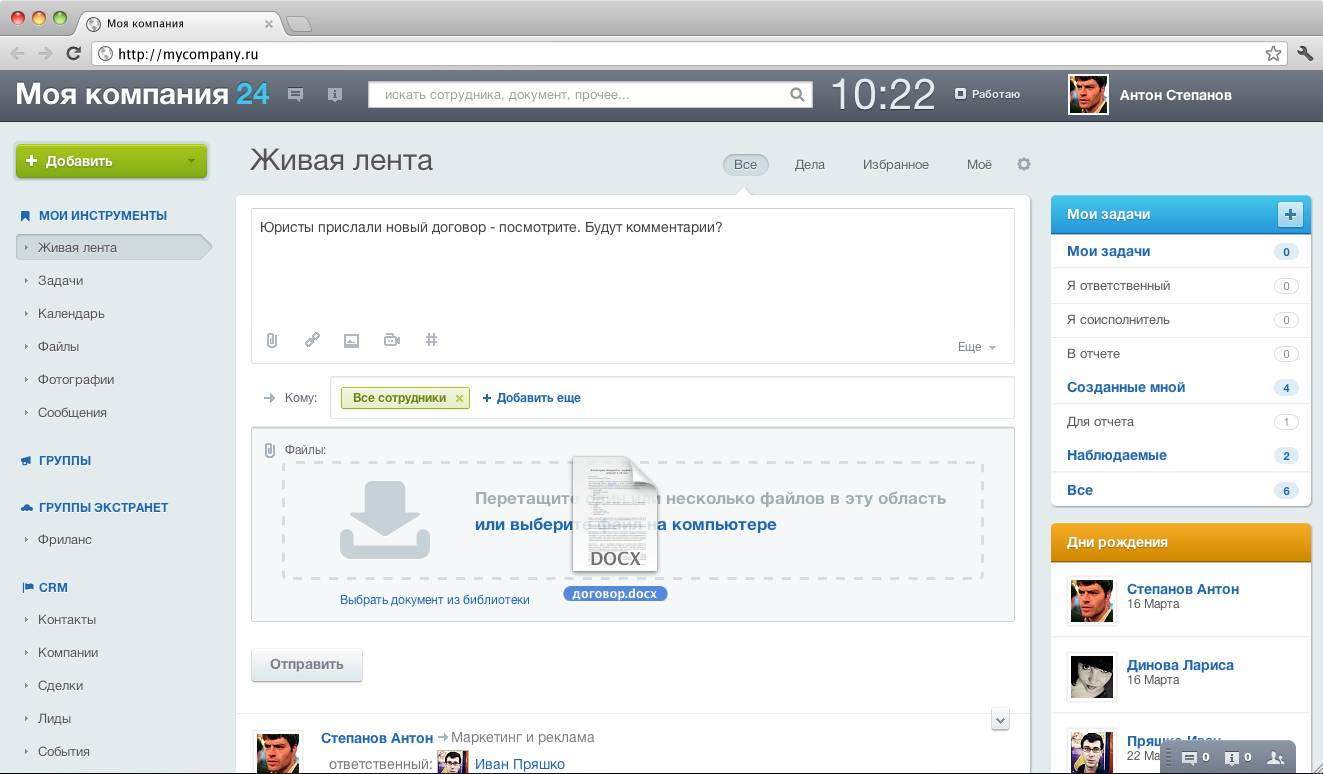 Система внутренних сообщений - альтернатива электронной почте
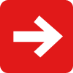 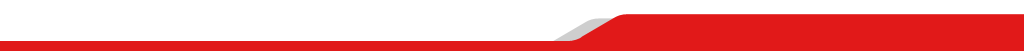 База знаний
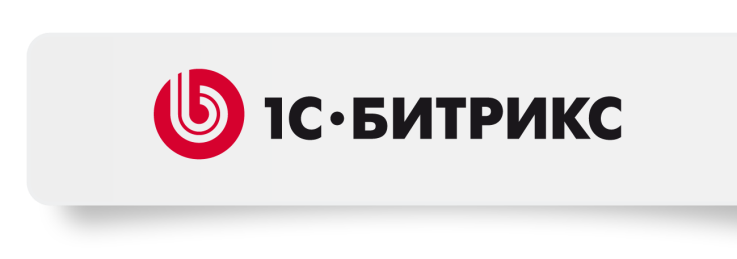 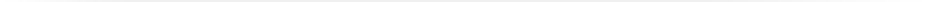 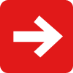 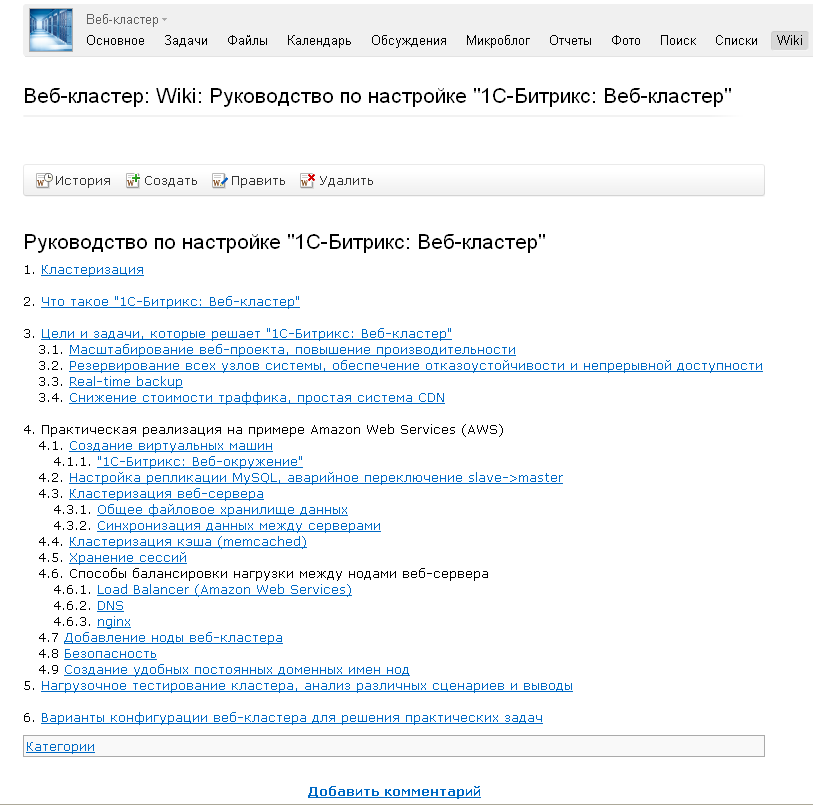 страницу Wiki можно не только править, но и писать к ней свои комментарии
учет изменений по каждому тексту
сравнение редакции (версии) текстов и возврат к более ранним
визуальный редактор страниц для Wiki
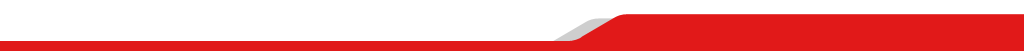 Календари
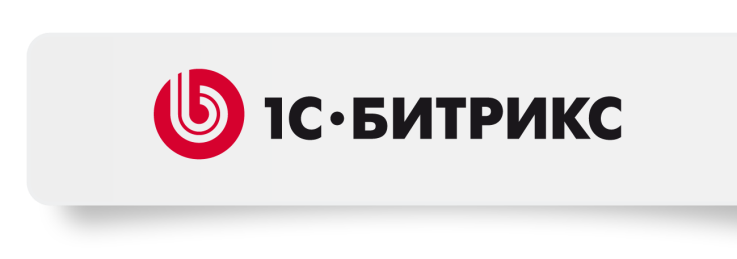 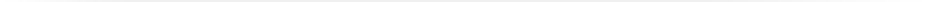 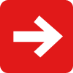 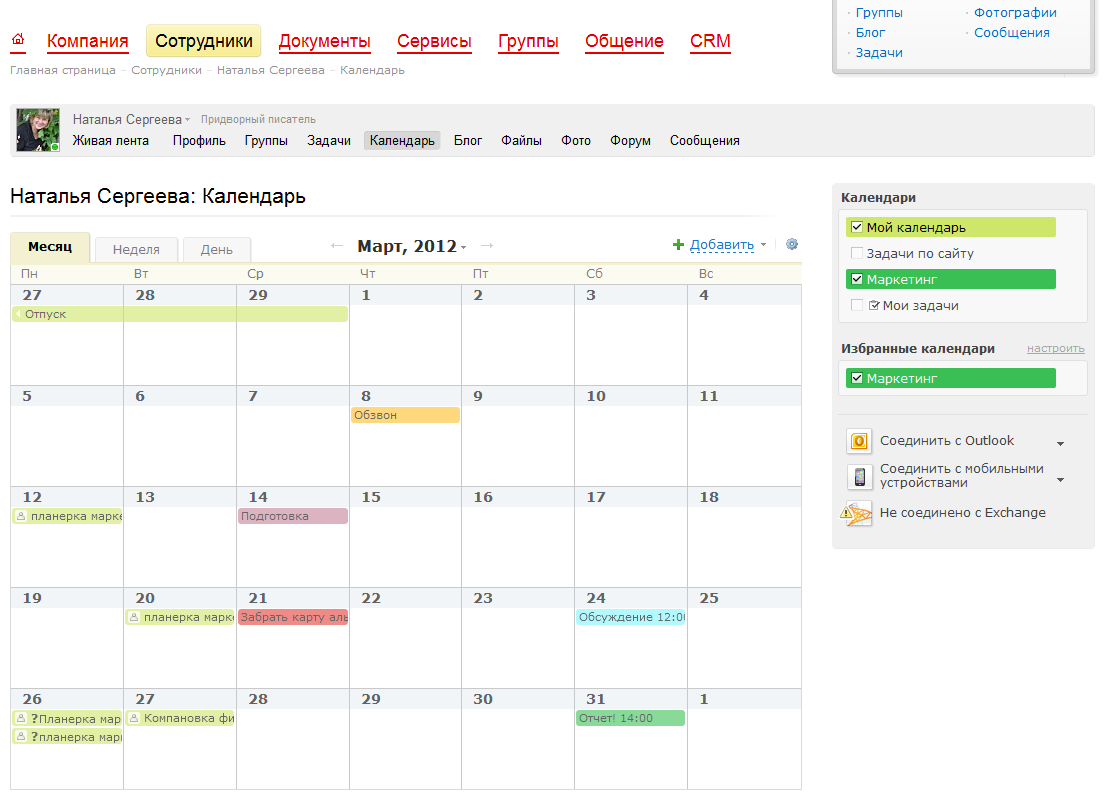 планирование рабочего времени
напоминания о предстоящих событиях 
календари можно загрузить в мобильный телефон или планшет (iPhone, iPad, Android)
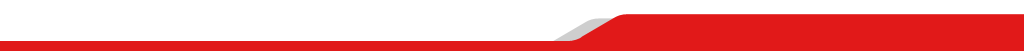 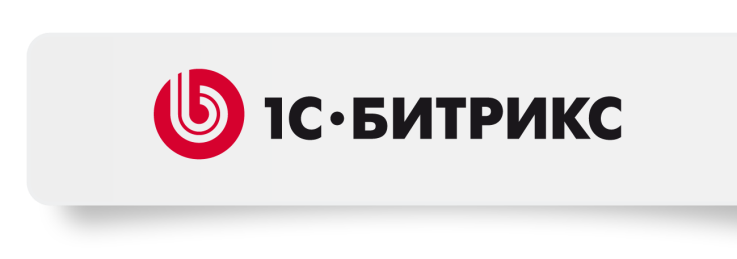 Экстранет
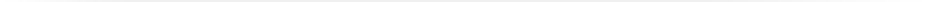 сотрудники всегда работают внутри корпоративного портала
в любую рабочую группу можно пригласить внешних пользователей 
пользователи Экстранета не получат доступ к закрытой внутрикорпоративной информации
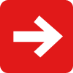 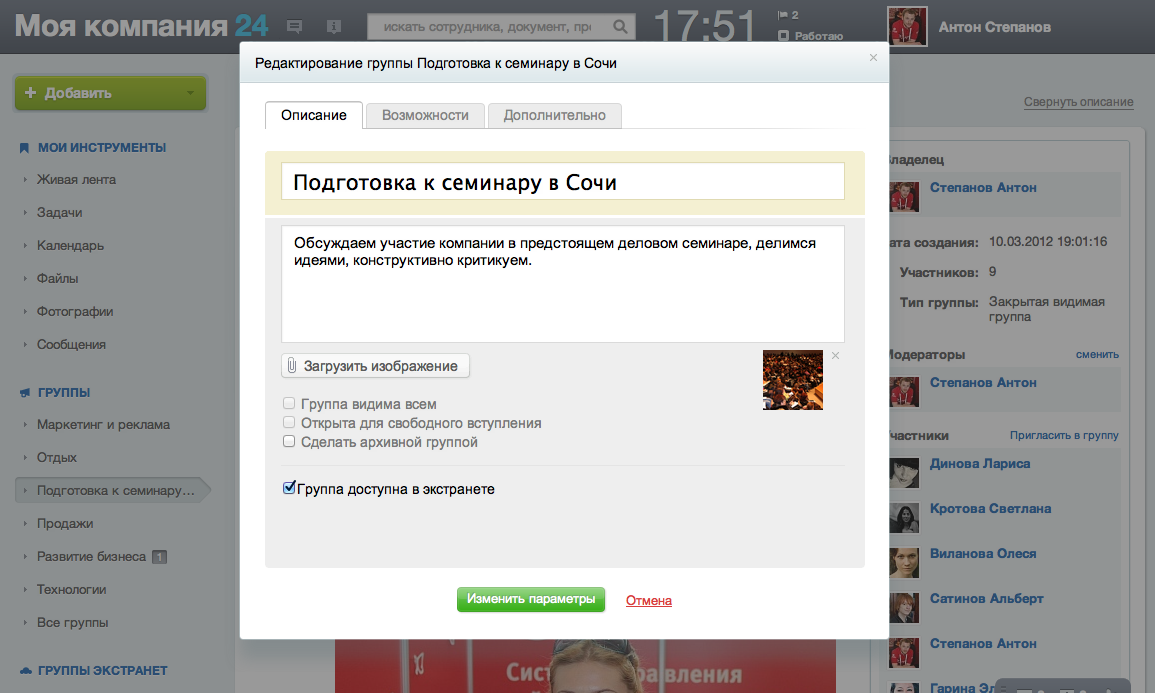 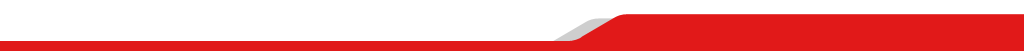 Видеопереговорные
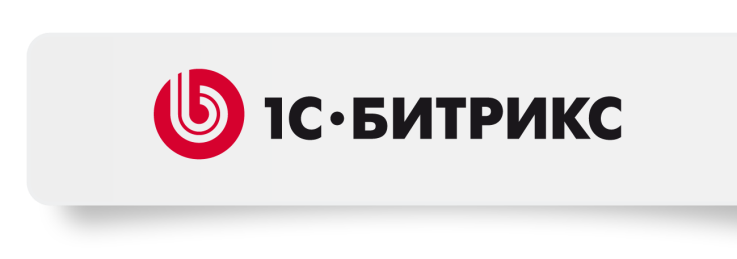 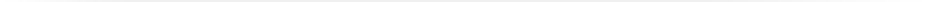 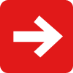 Видеозвонки напрямую сотрудникам
Видеопереговорные с резервированием
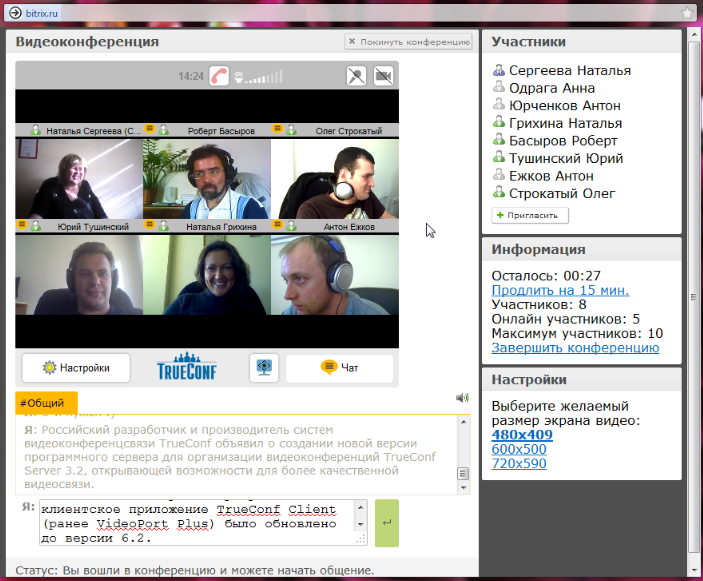 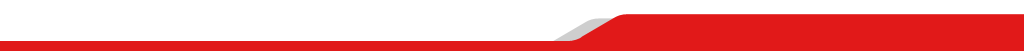 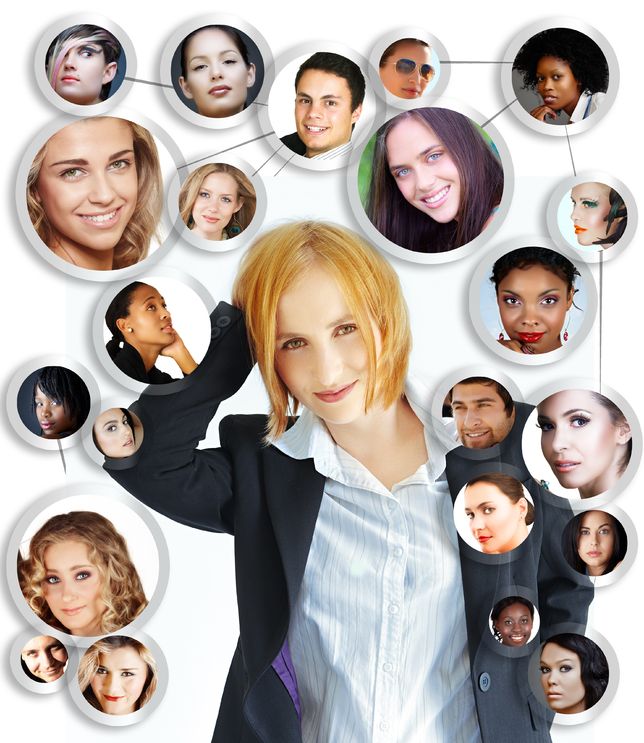 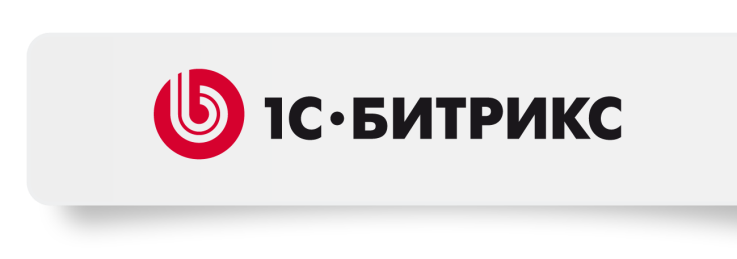 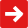 Социальные коммуникации
Интерактивная «Живая лента»
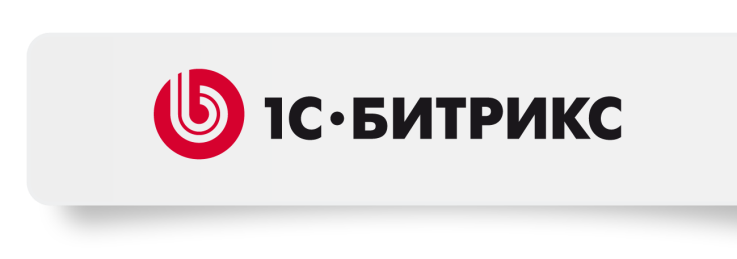 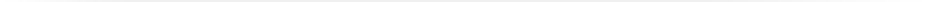 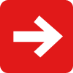 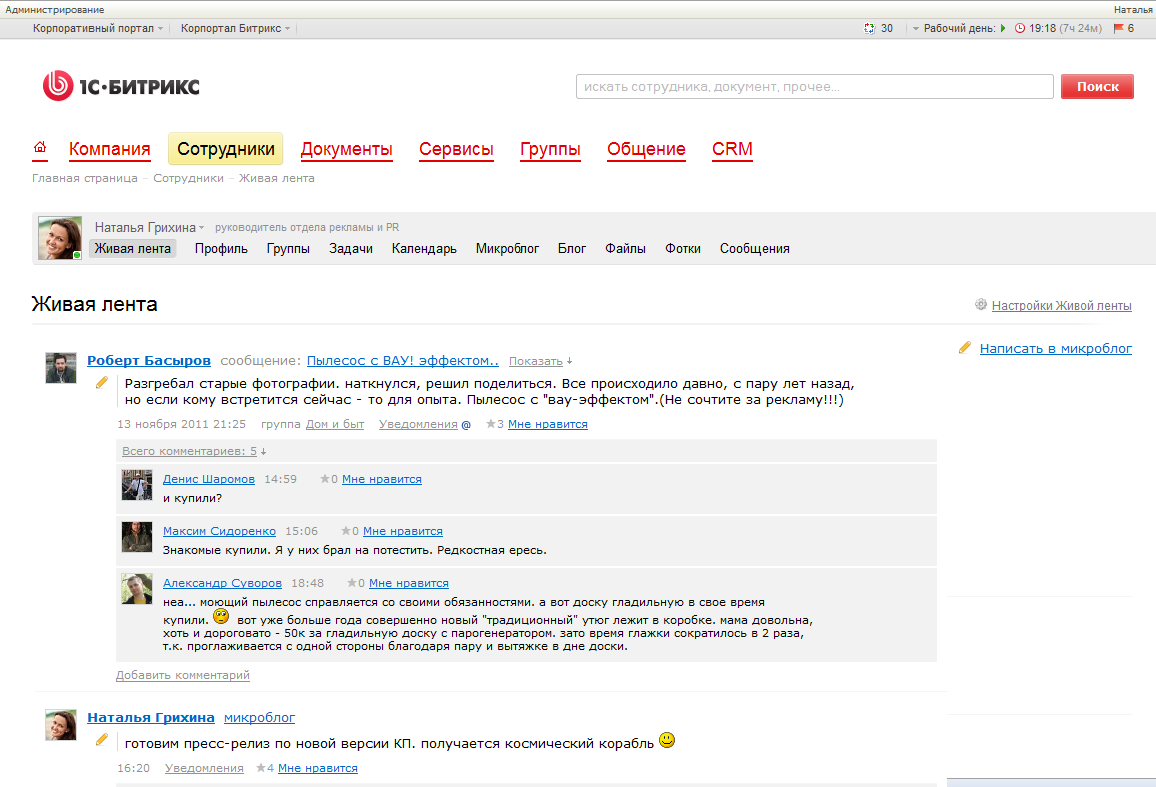 «Живая лента» – интерактивная лента всех изменений на вашем корпоративном портале. 
Читая «живую ленту», все сотрудники всегда в курсе событий и могут оперативно реагировать на поставленные задачи, подключаться к обсуждениям, просматривать новые документы.
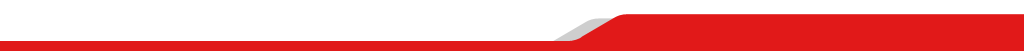 «Мне нравится»
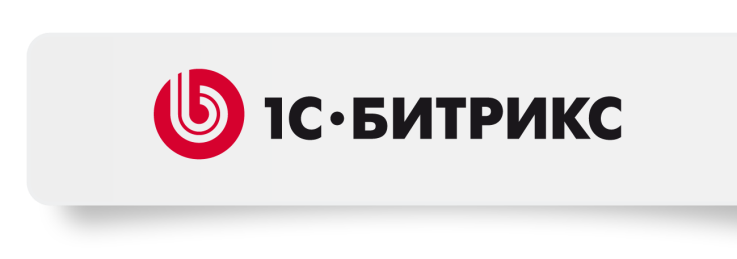 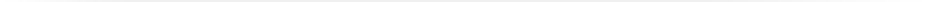 «Живая лента» интерактивна – можно сразу комментировать сообщения, отмечать сообщения кнопкой «Мне нравится». 

Отметка «Мне нравится» показывает мнение сотрудников, влияет на рейтинг записи, файла - в результатах поиска эти документы будут показаны первыми.
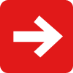 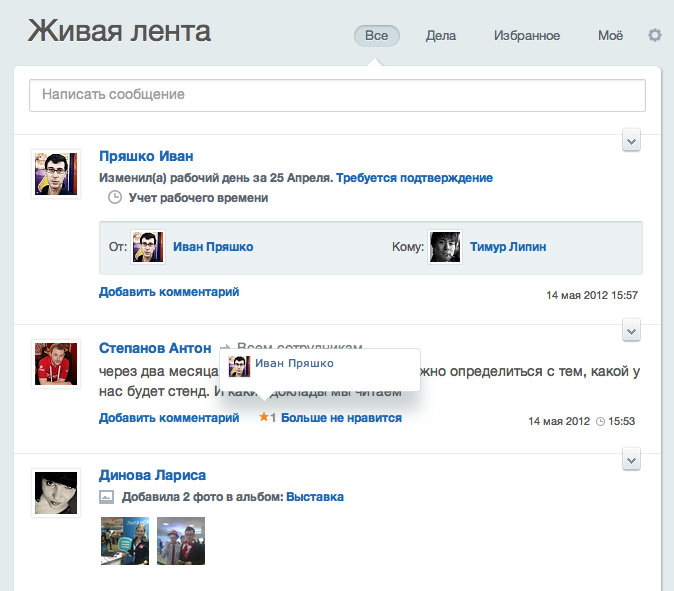 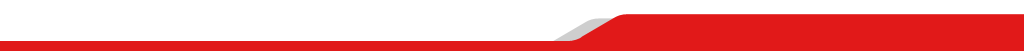 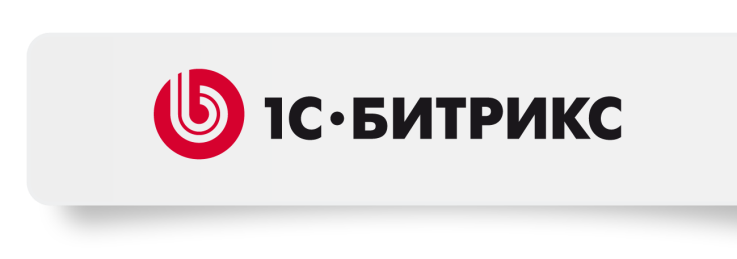 Веб-мессенджер
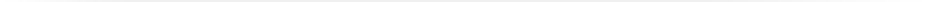 индикатор присутствия на портале 
не нужно устанавливать сторонние программы 
переписка с коллегами хранится в истории
встроенный поиск по архиву сообщений
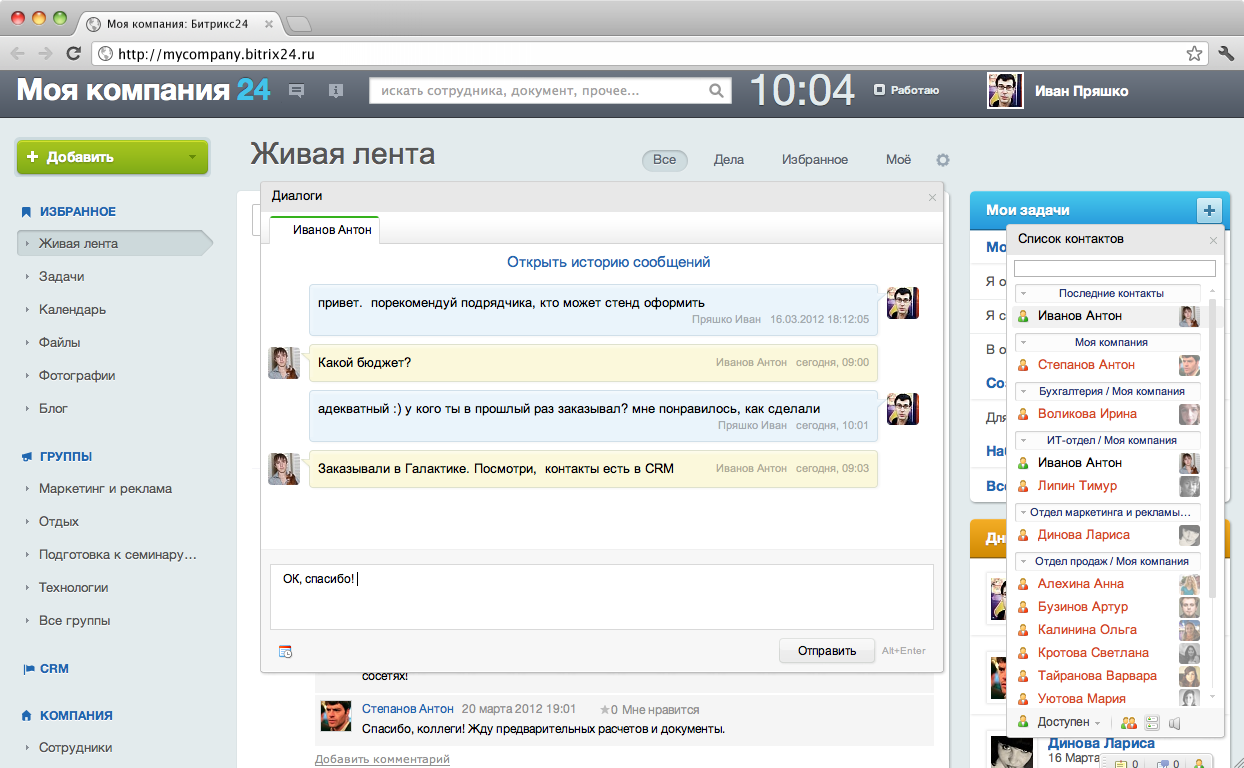 Безопасный и эффективный инструмент общения для сотрудников
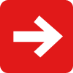 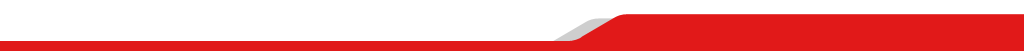 IM-сообщения/ Jabber/XMPP
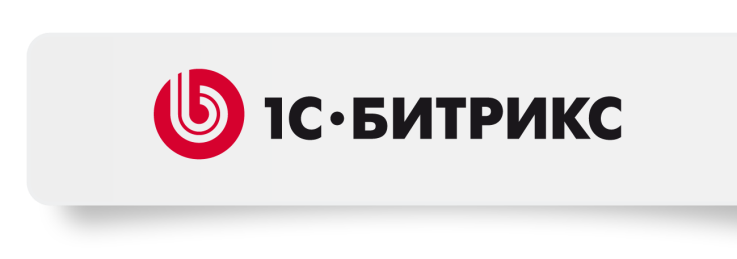 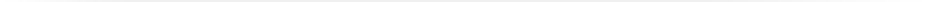 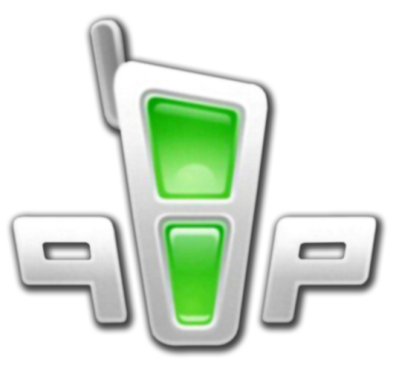 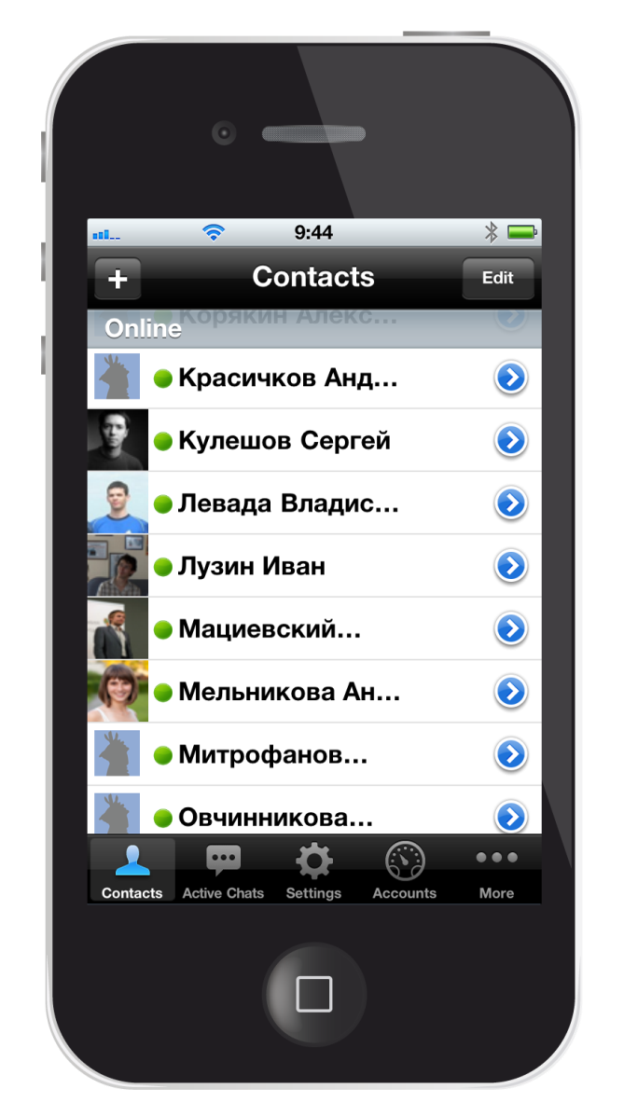 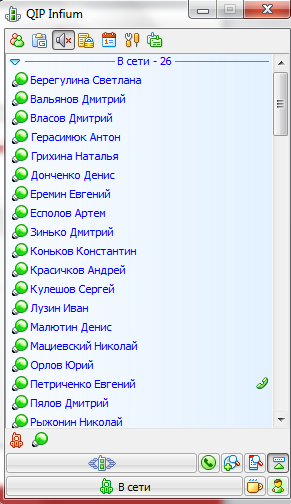 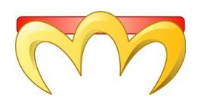 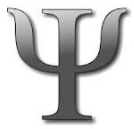 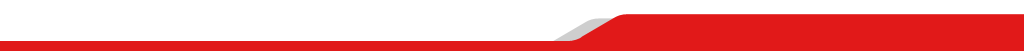 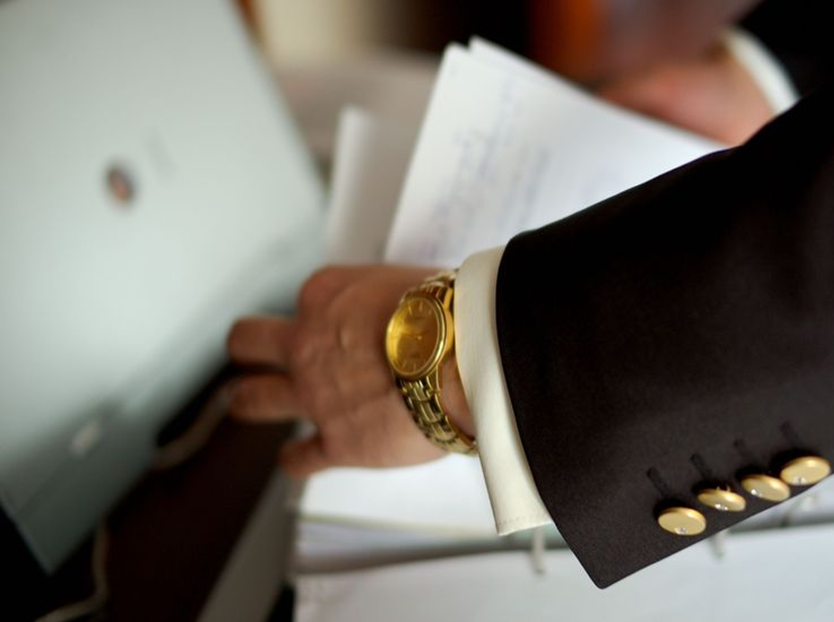 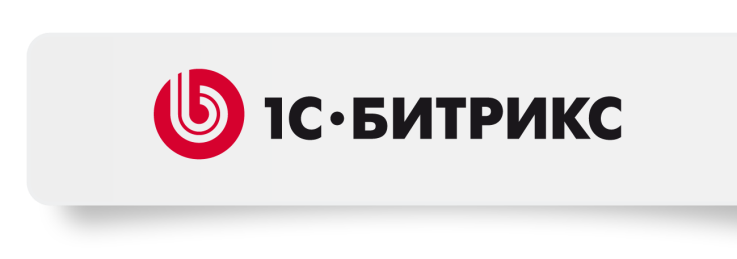 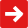 Компания
Визуальная структура
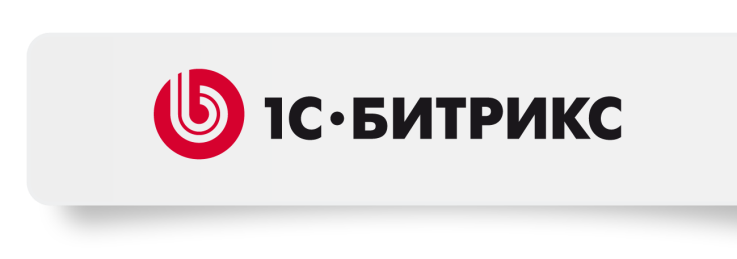 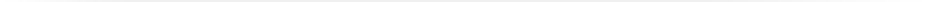 функция drag&drop (можно «перетащить» мышкой сотрудника из одного отдела в другой, поменять руководителей отделов, добавить новых сотрудников)
иерархия в структуре используется в управлении задачами, для рабочих отчетов, планерок, в правах доступа
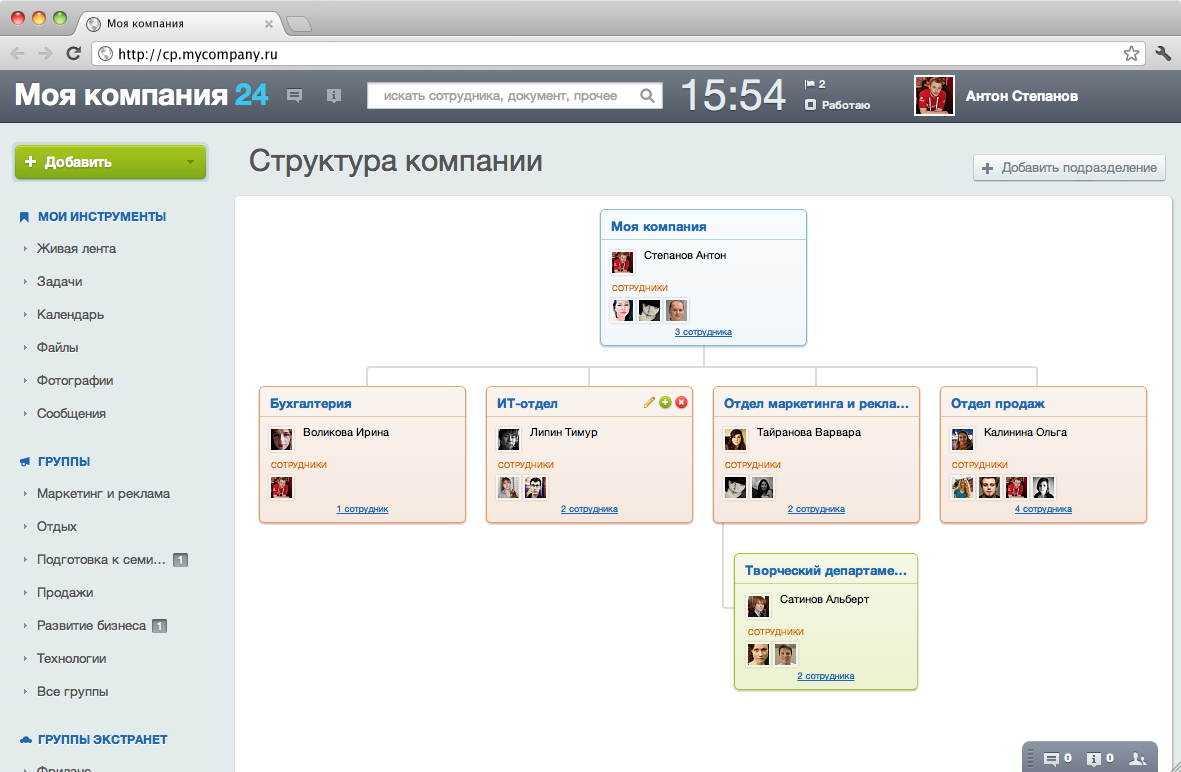 Структуру компании можно проектировать визуально
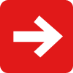 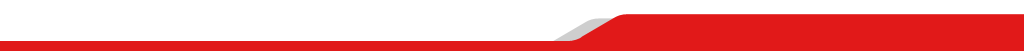 Список сотрудников
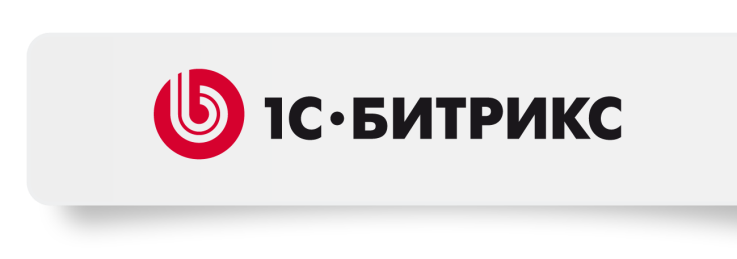 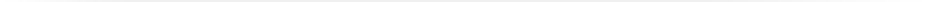 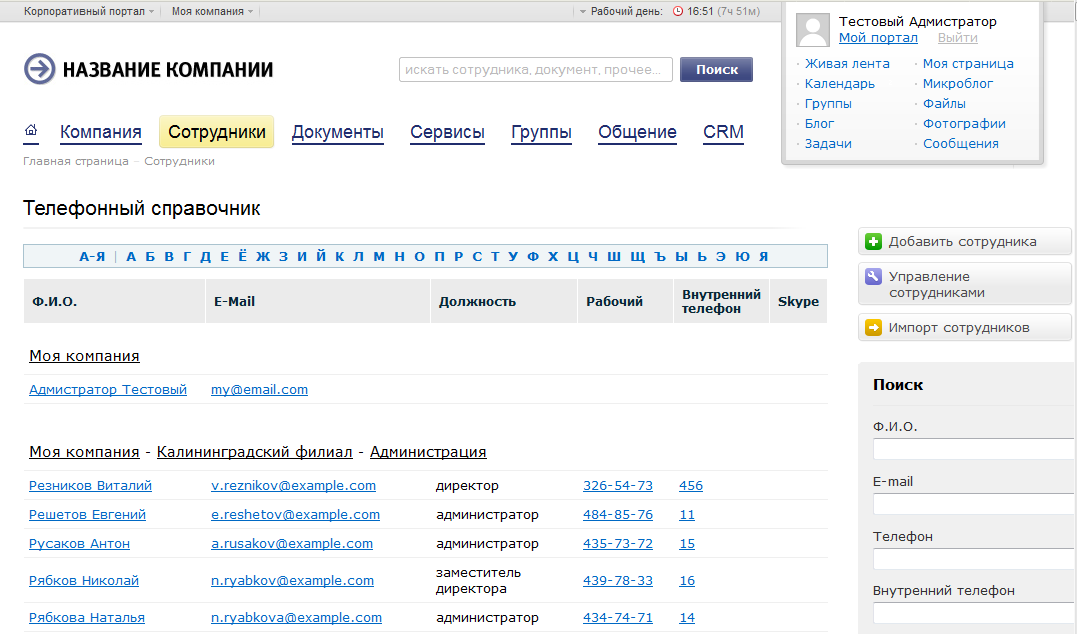 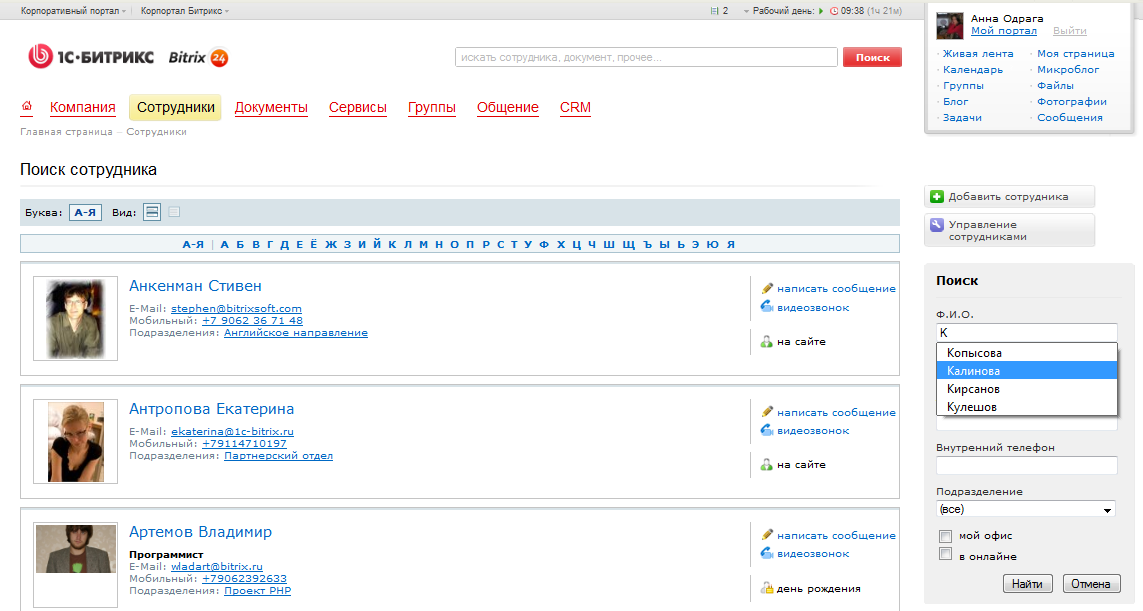 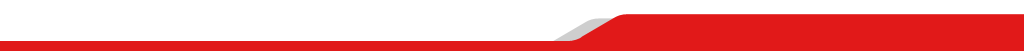 Лента официальных новостей
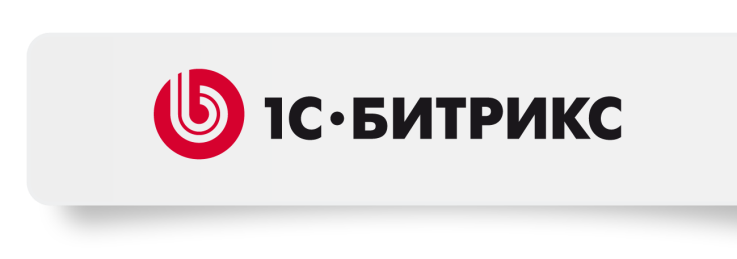 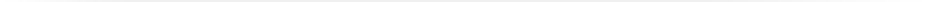 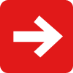 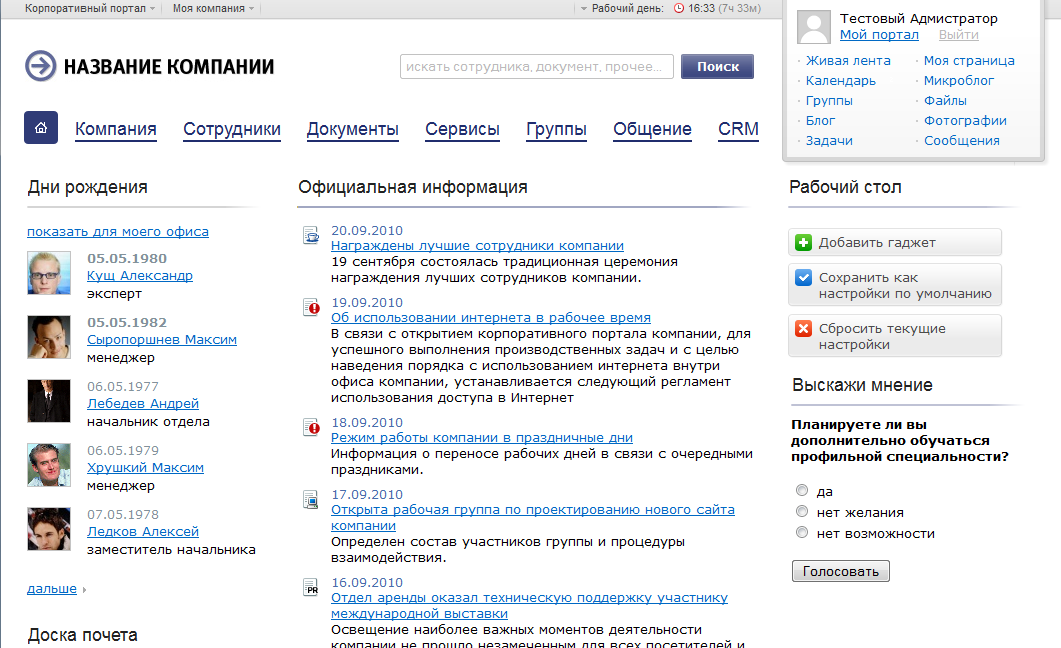 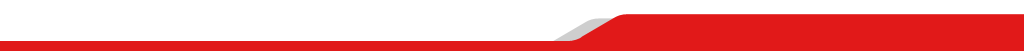 Фото- и видеогалереи компании
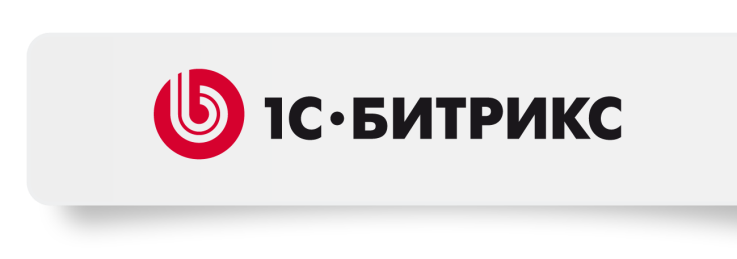 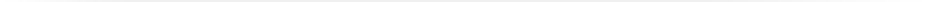 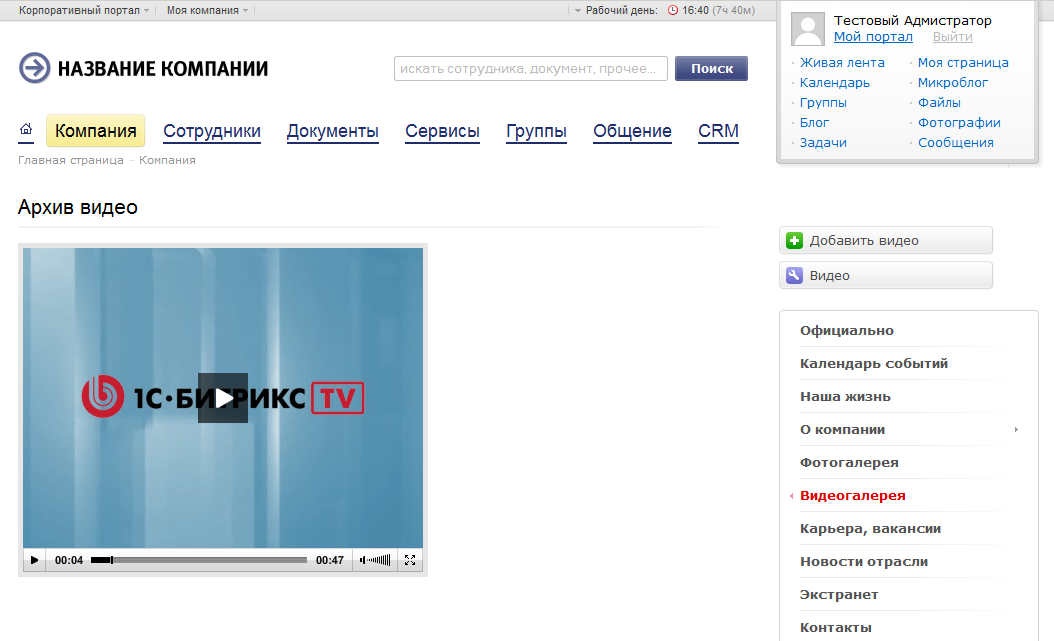 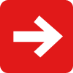 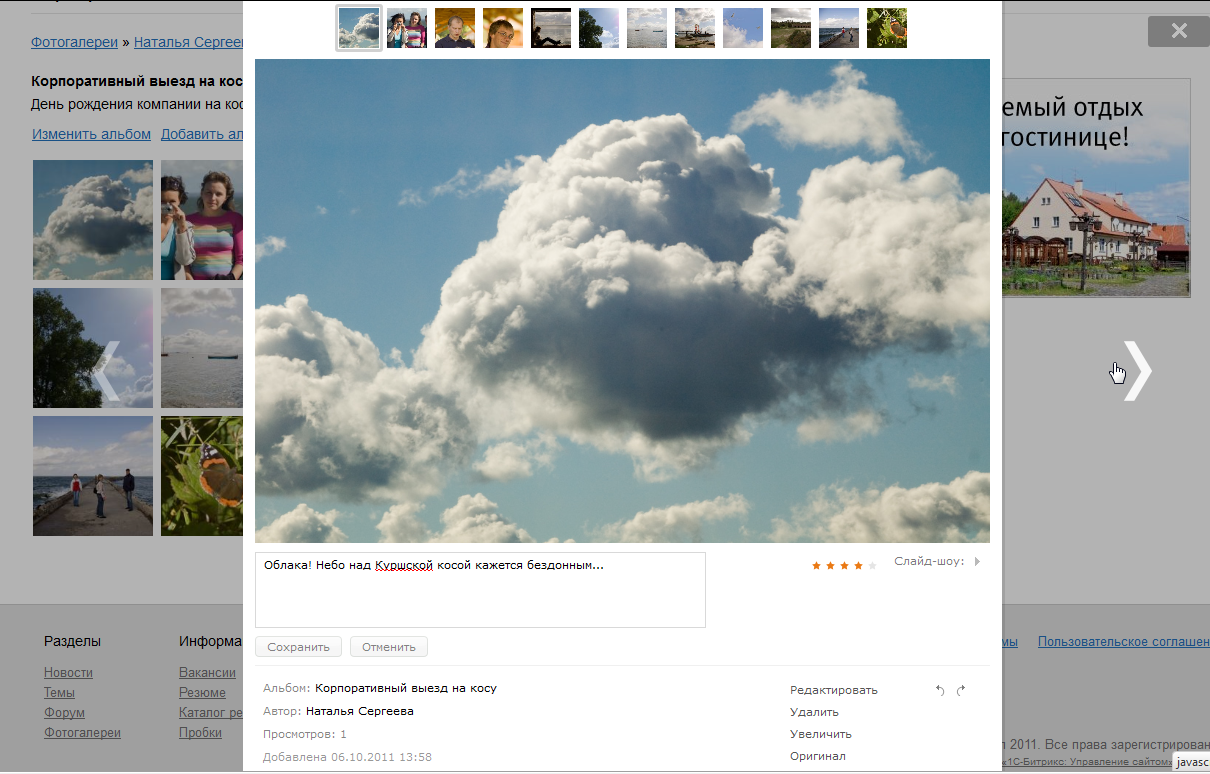 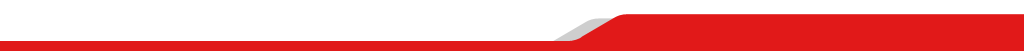 Кадровые изменения
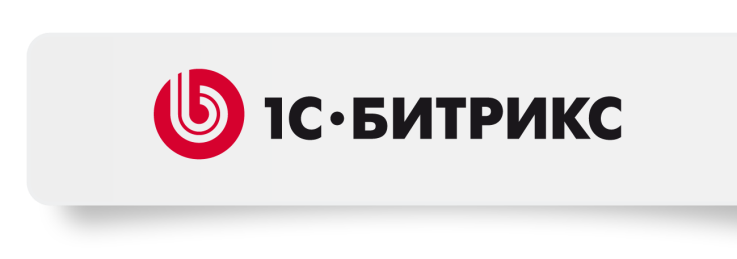 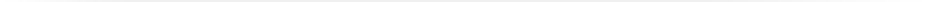 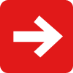 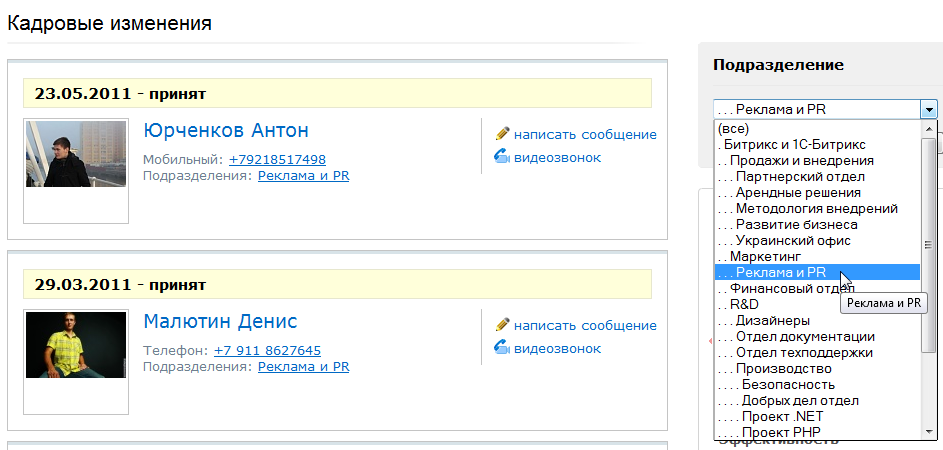 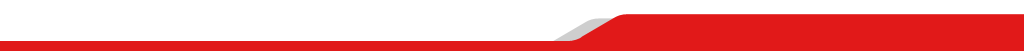 Обучение и сертификация сотрудников
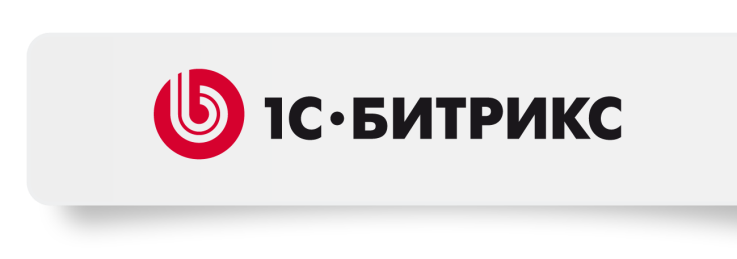 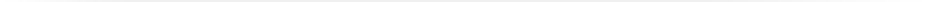 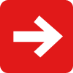 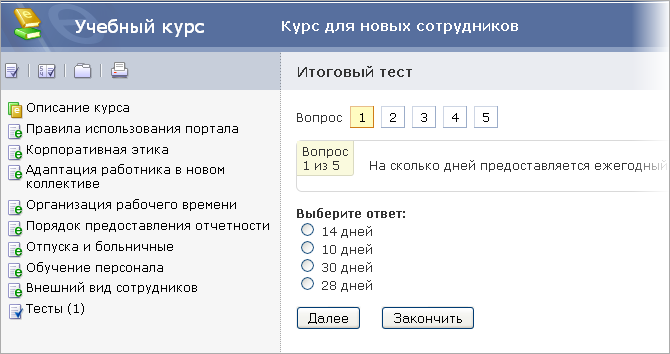 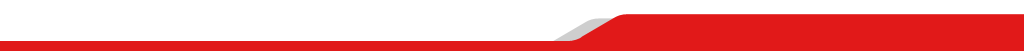 Карьера и вакансии
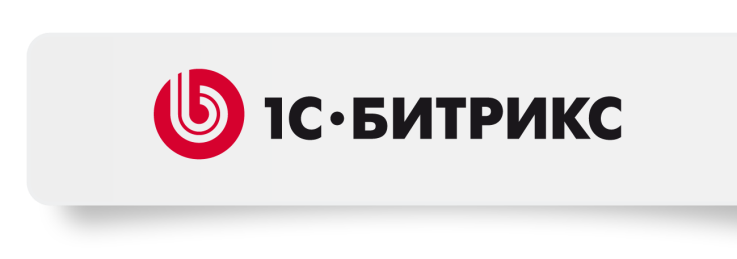 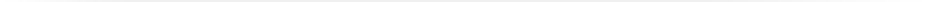 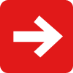 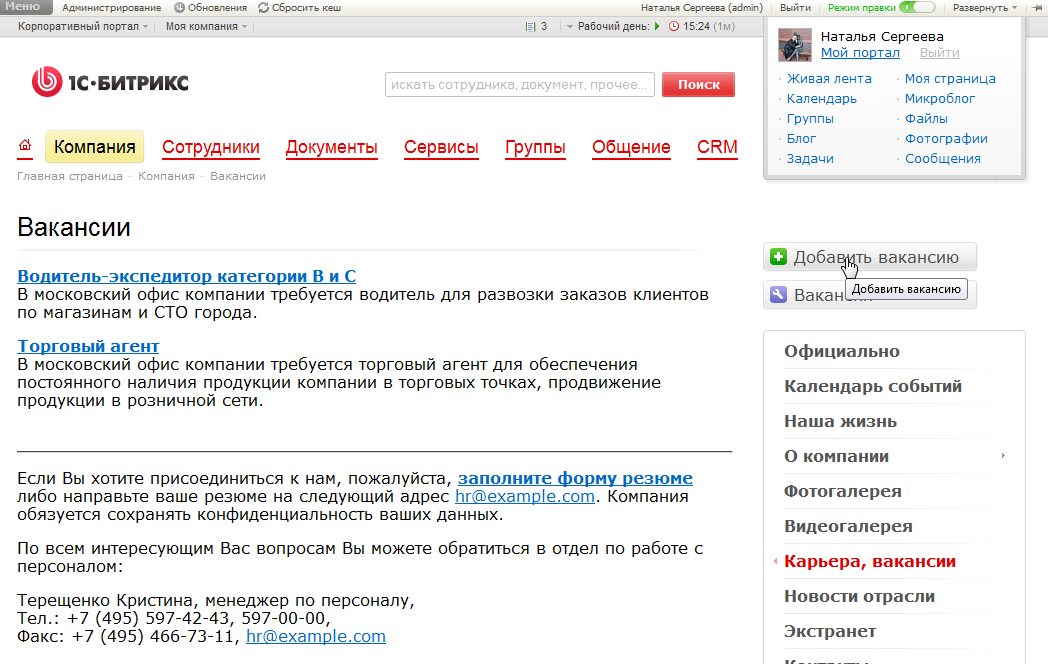 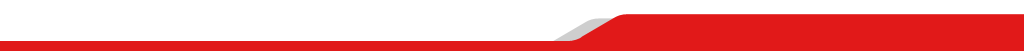 Зарплатные листки и отпуска
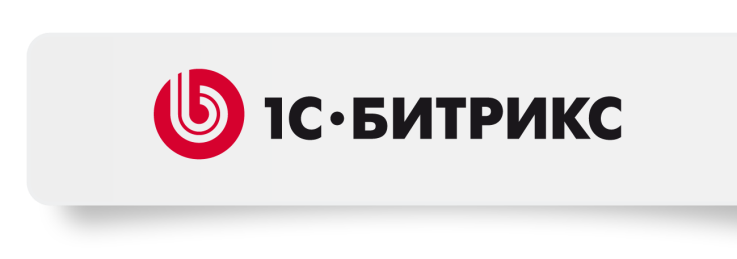 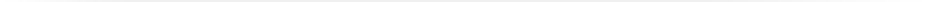 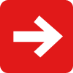 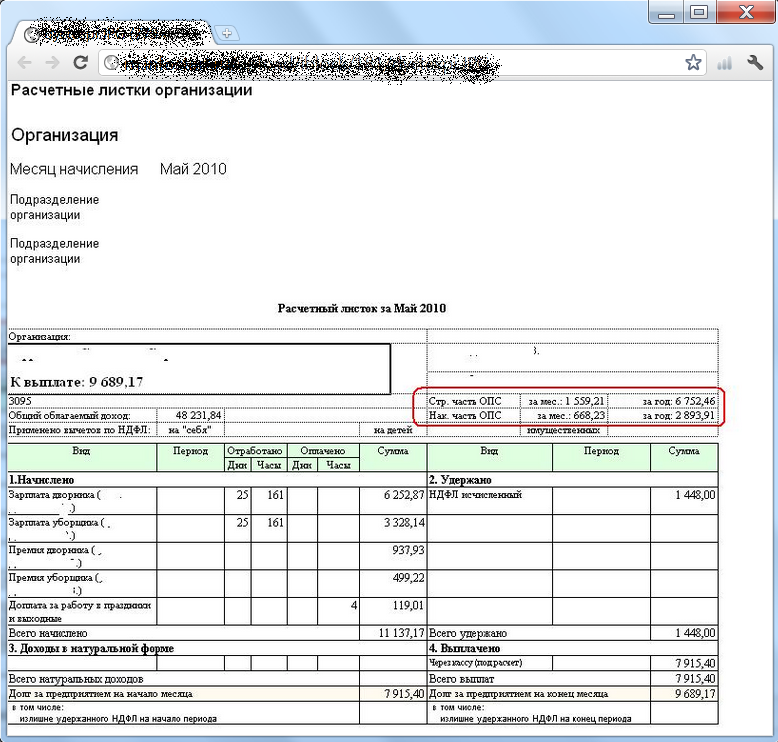 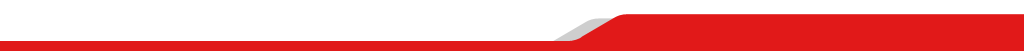 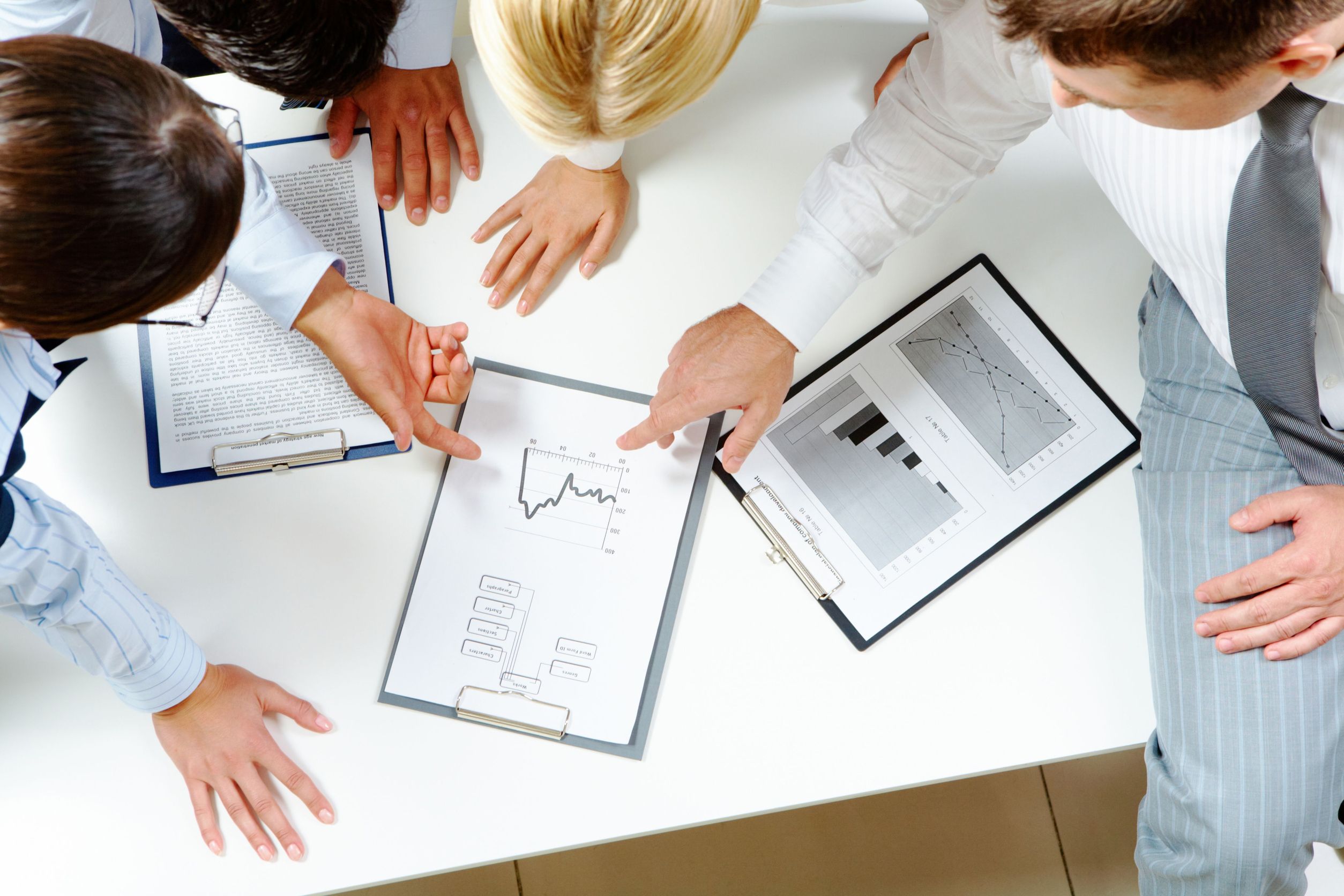 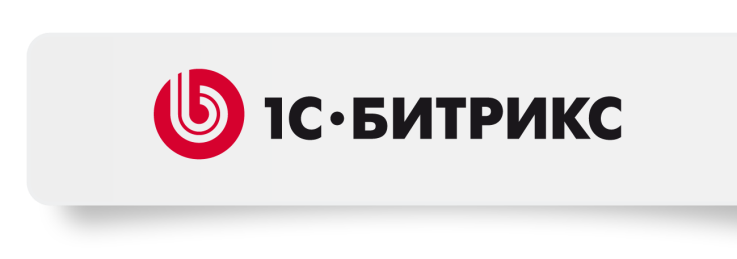 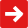 Планы и отчеты
Собрания и планерки
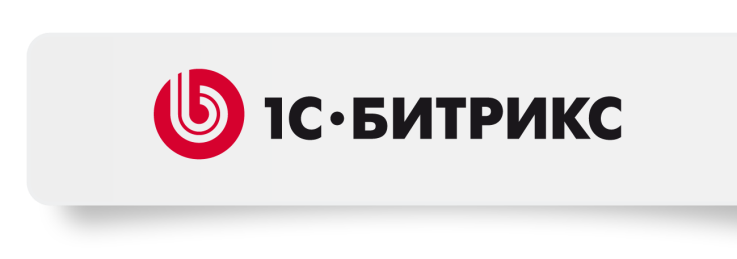 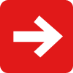 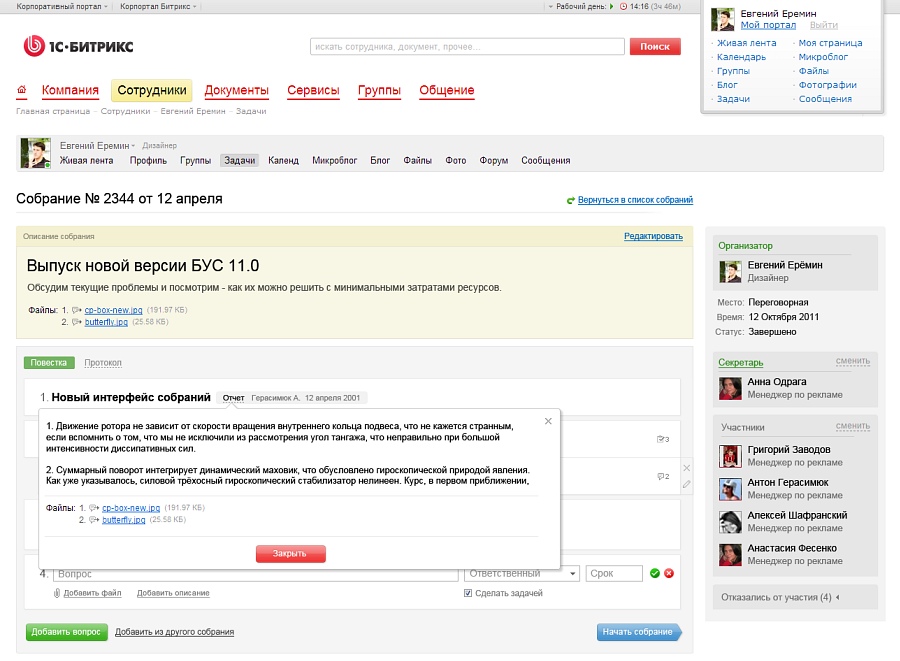 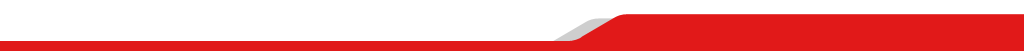 Учет рабочего времени
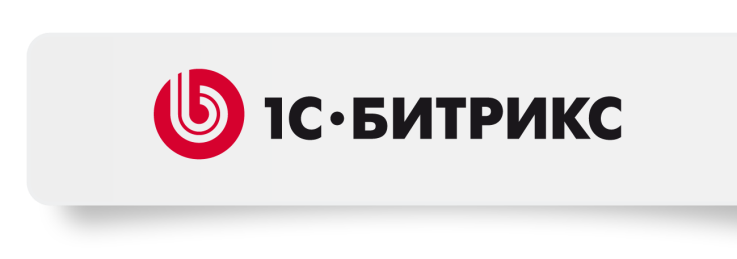 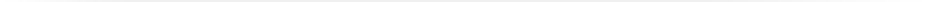 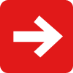 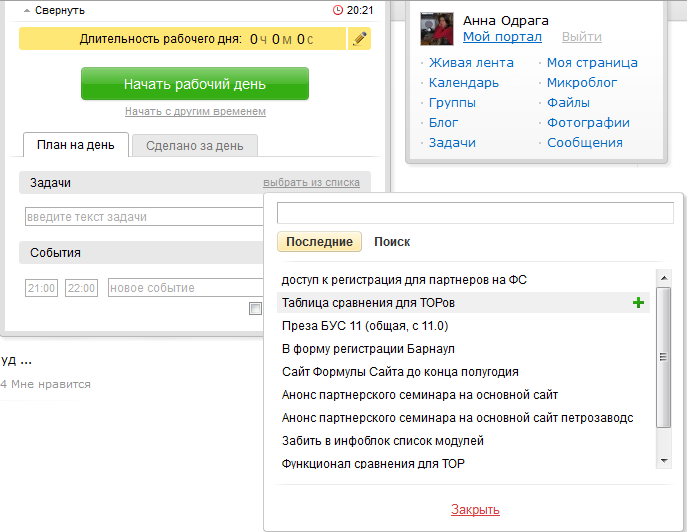 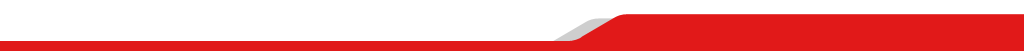 График отсутствий
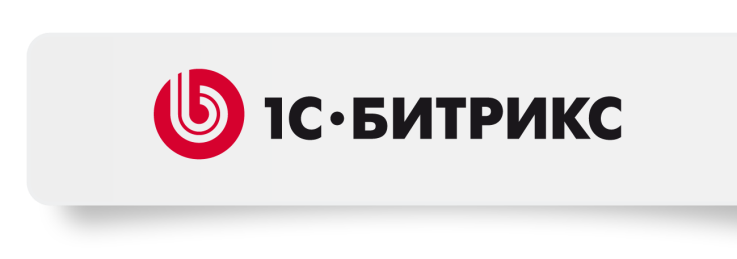 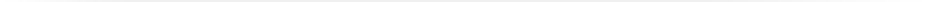 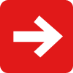 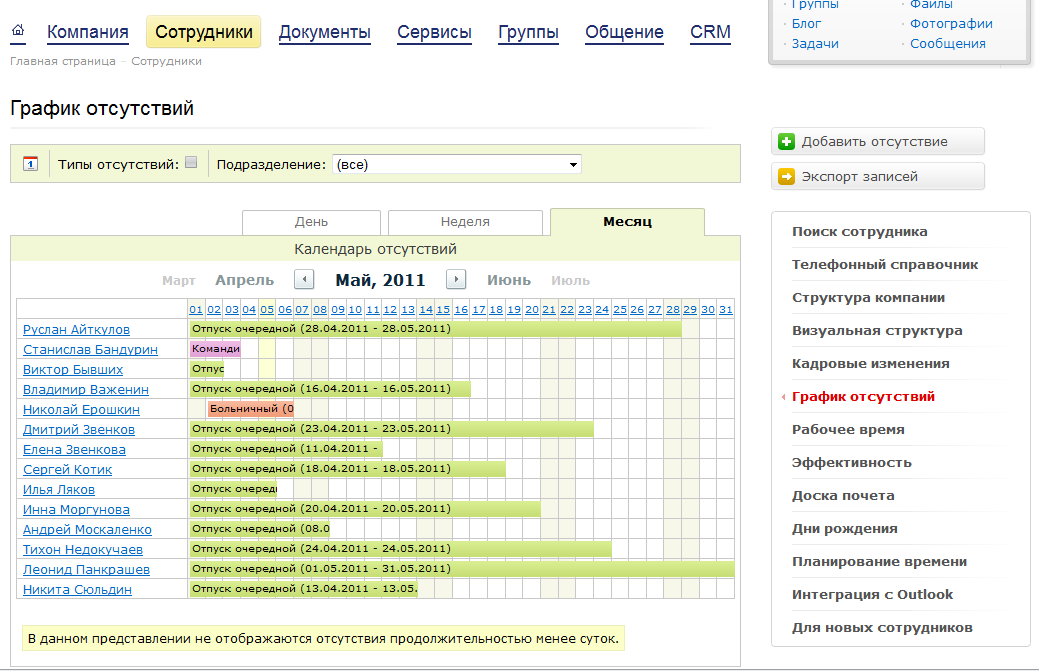 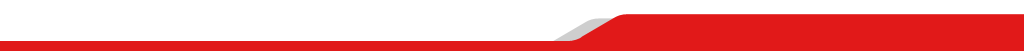 Рабочие отчеты
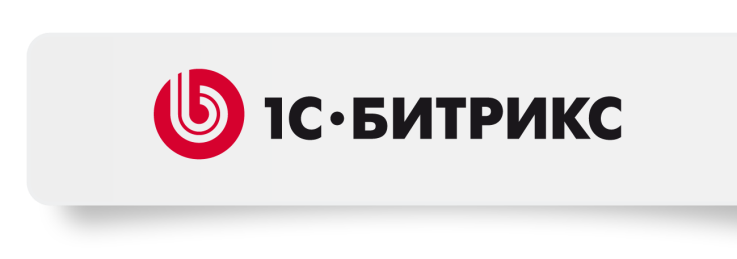 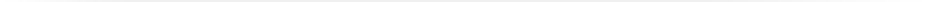 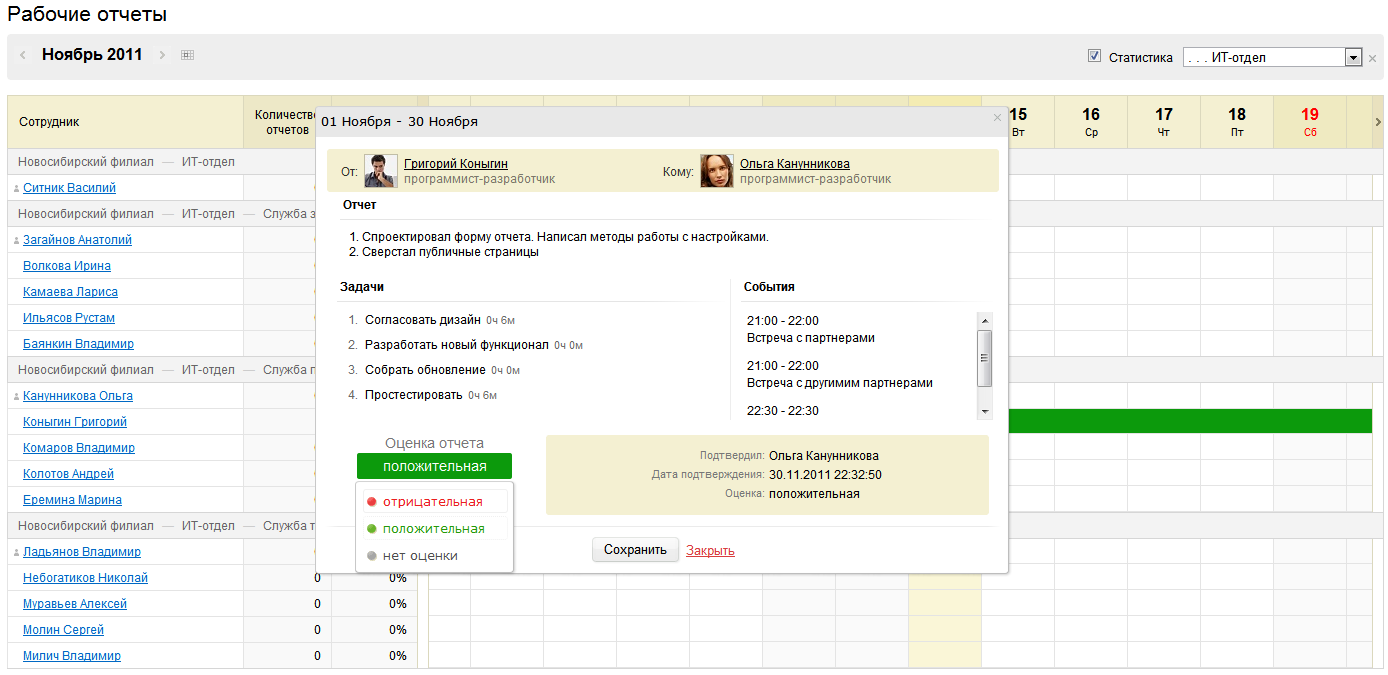 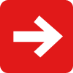 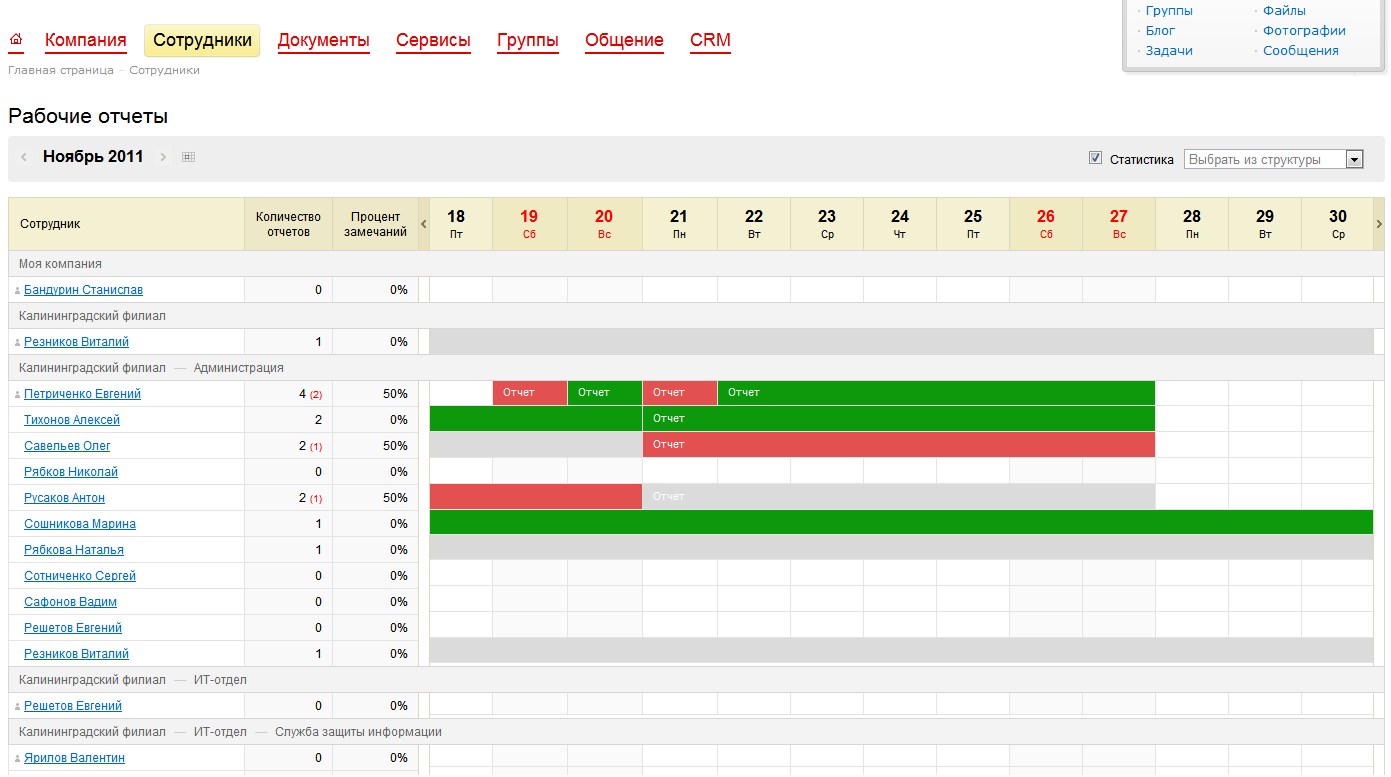 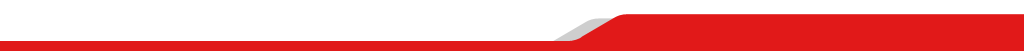 Резервирование переговорных
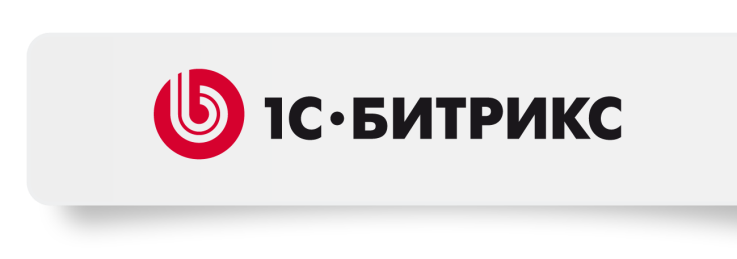 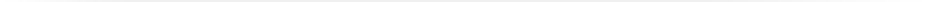 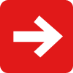 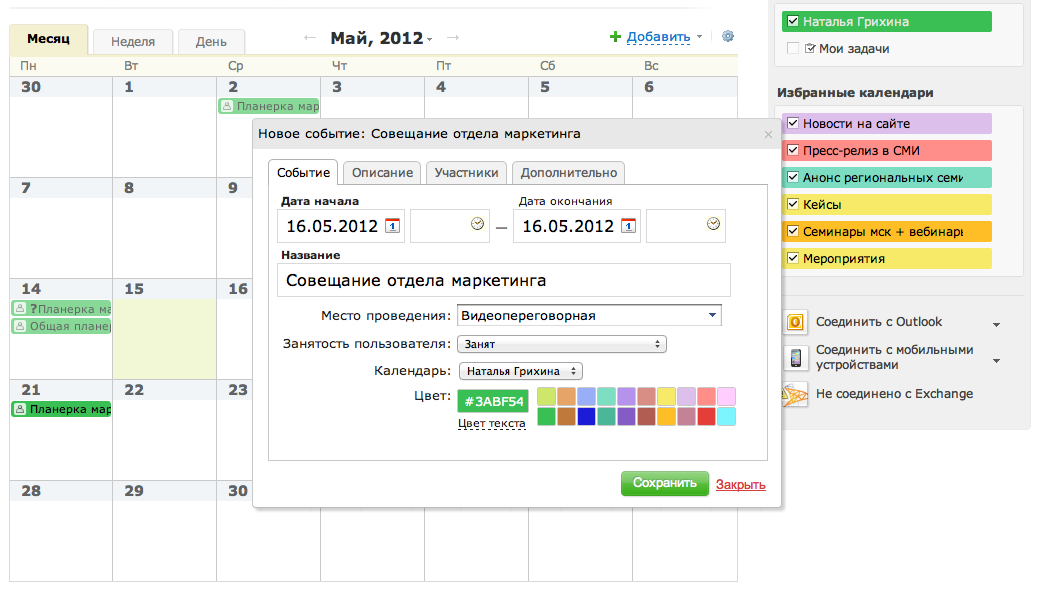 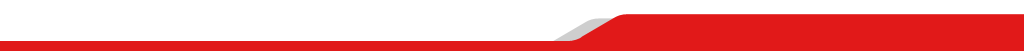 Планировщик событий в календаре
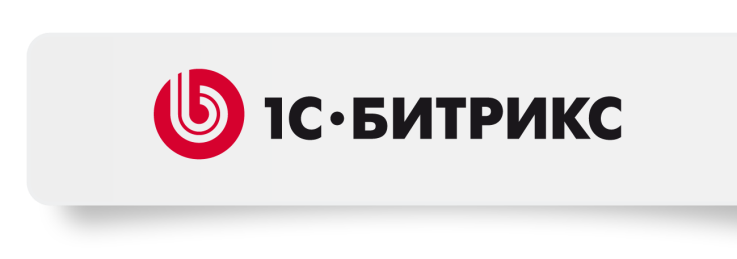 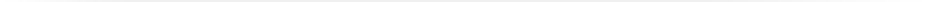 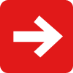 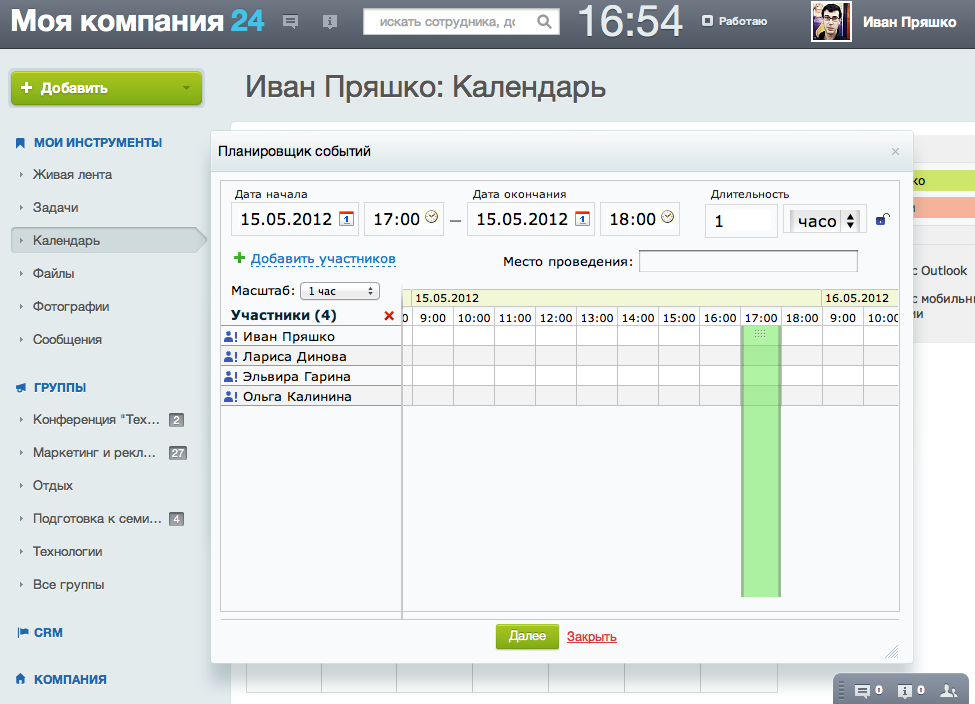 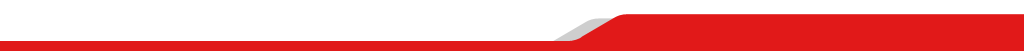 Конструктор отчетов
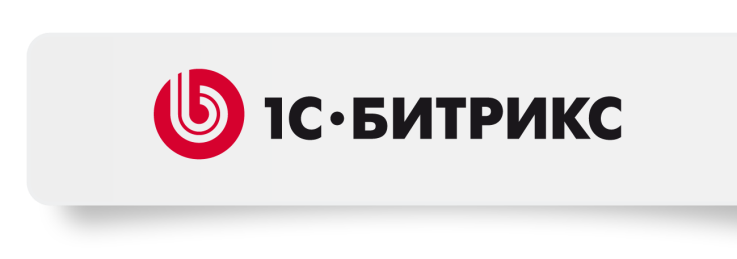 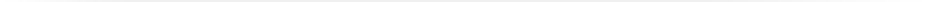 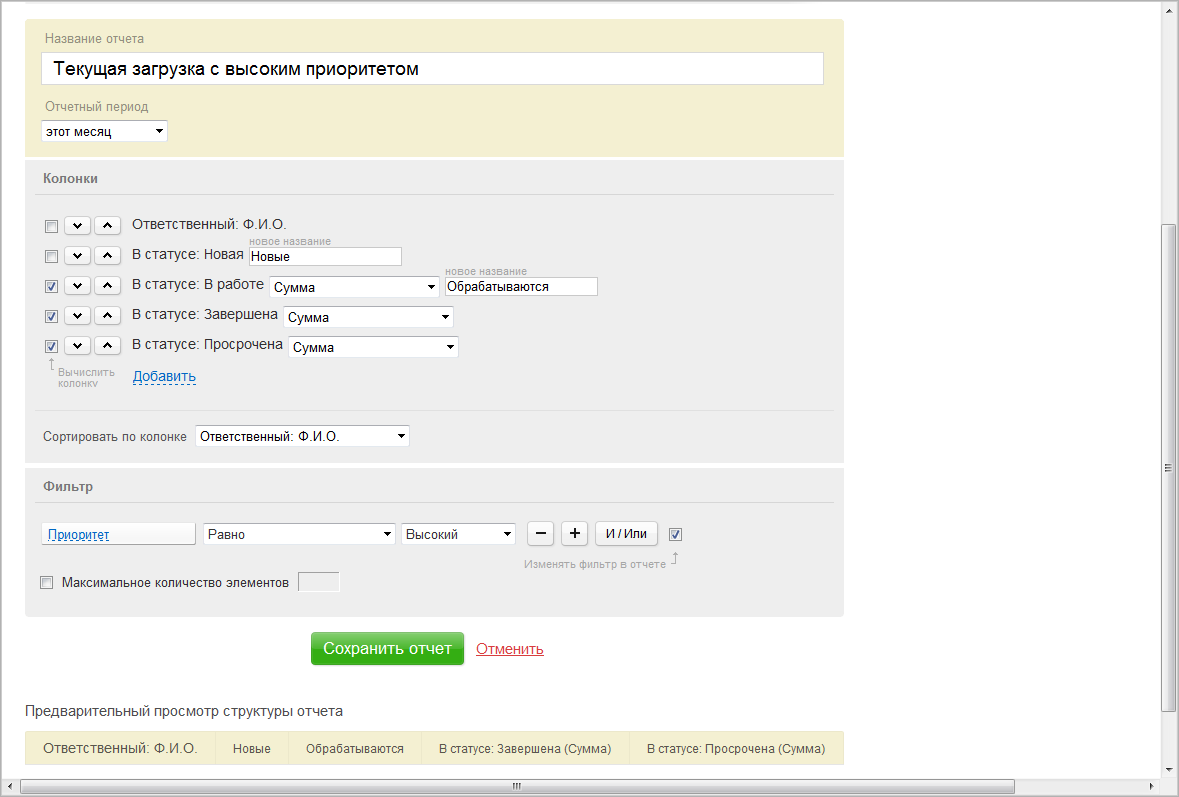 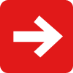 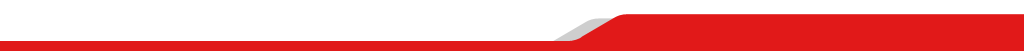 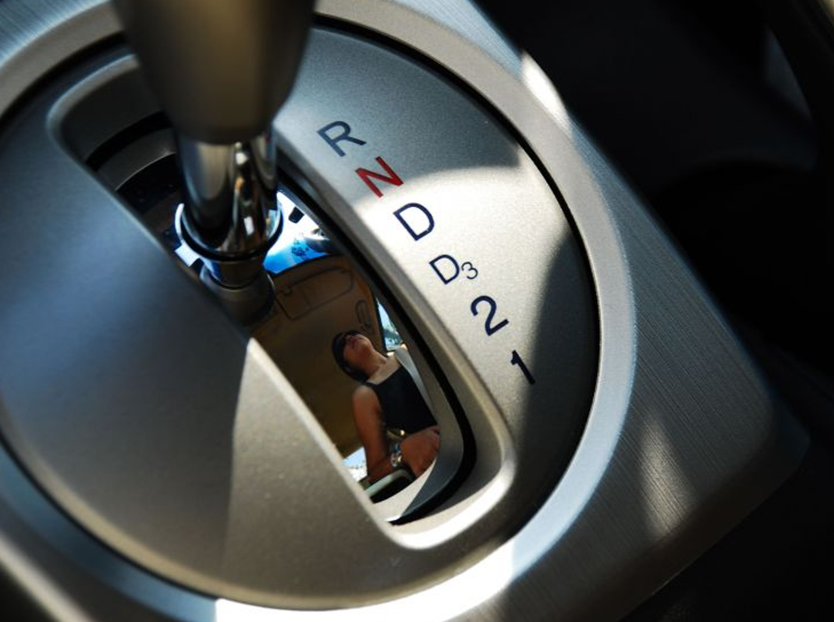 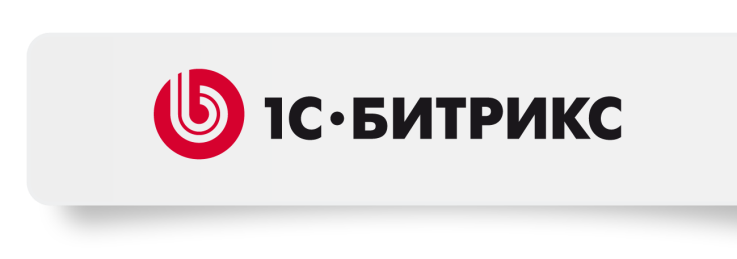 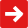 Автоматизация бизнеса
Бизнес-процессы
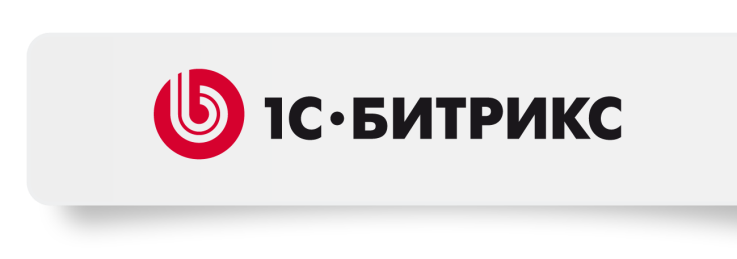 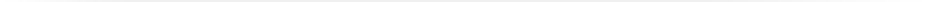 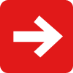 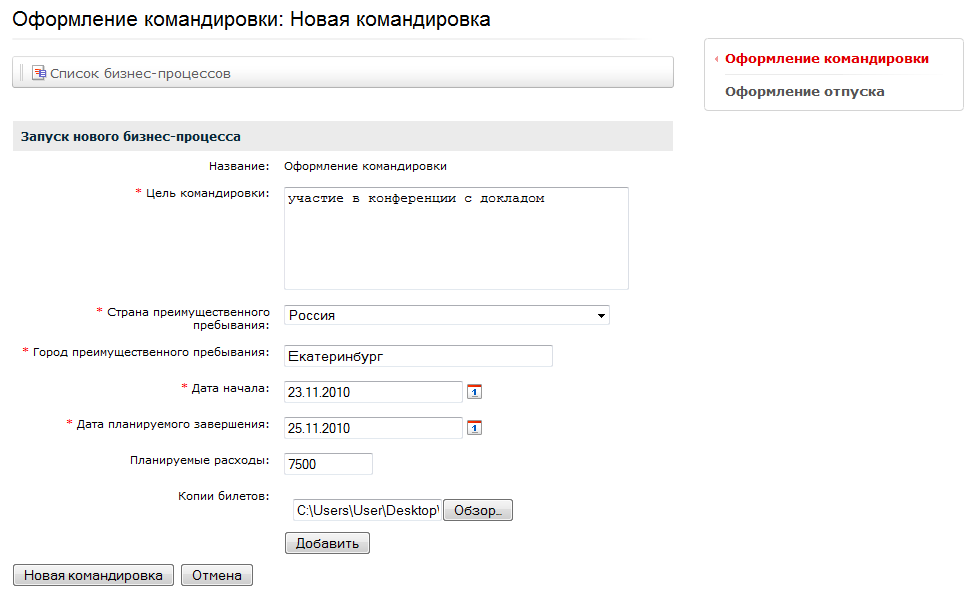 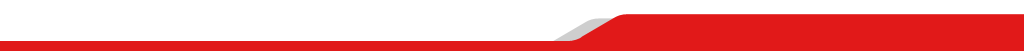 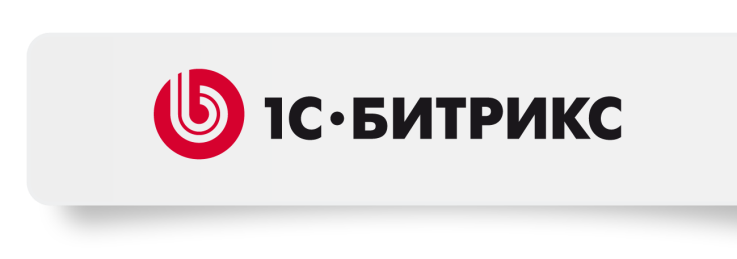 Визуальное проектированиебизнес-процесса
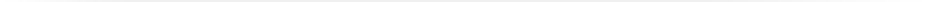 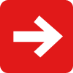 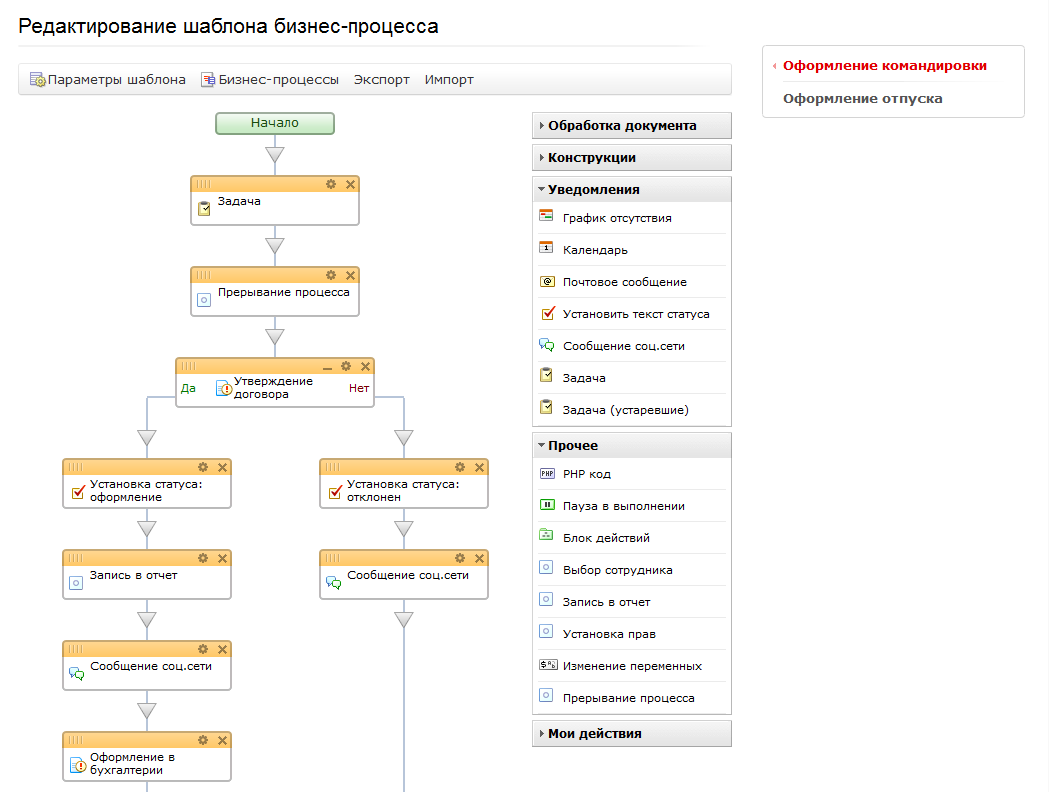 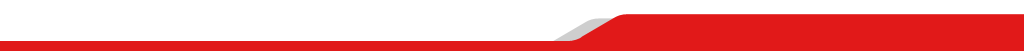 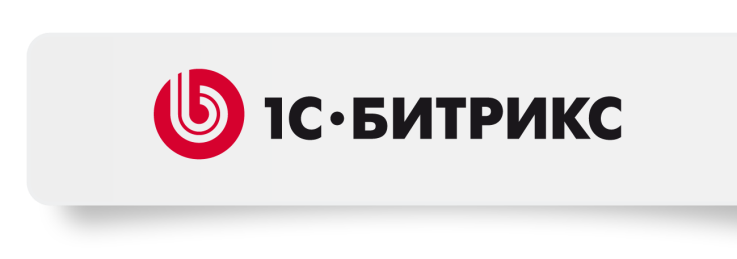 Оплата счета
(пример бизнес-процесса)
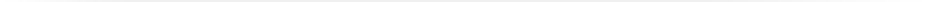 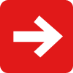 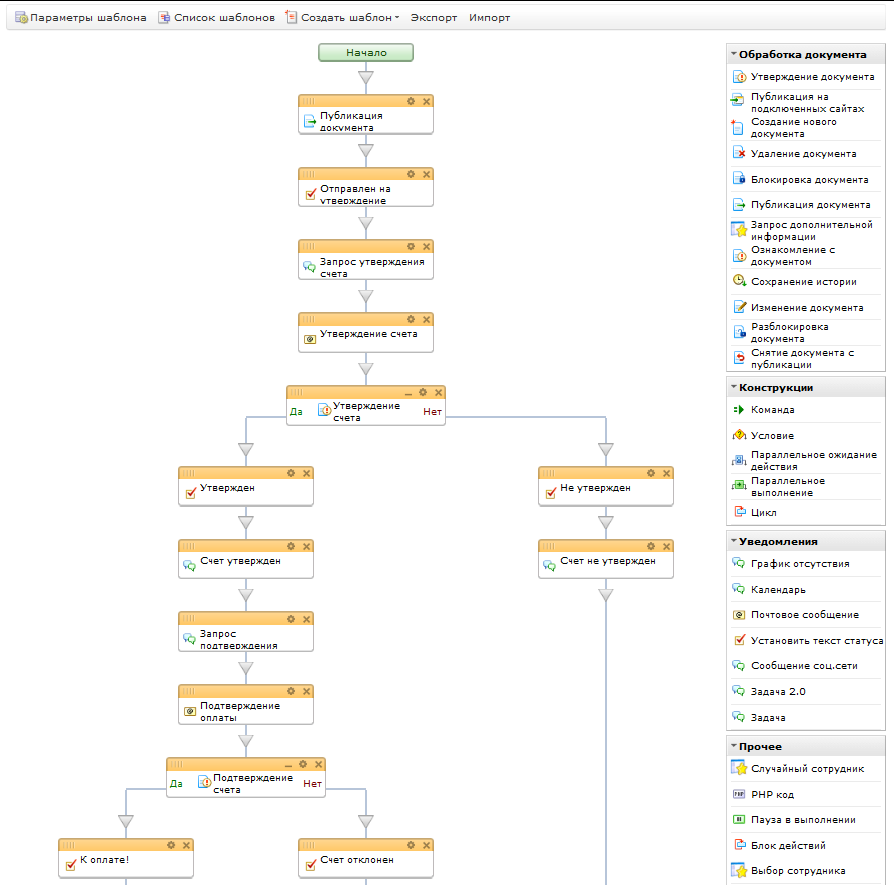 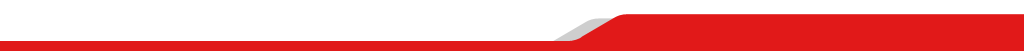 Технология Send&Save
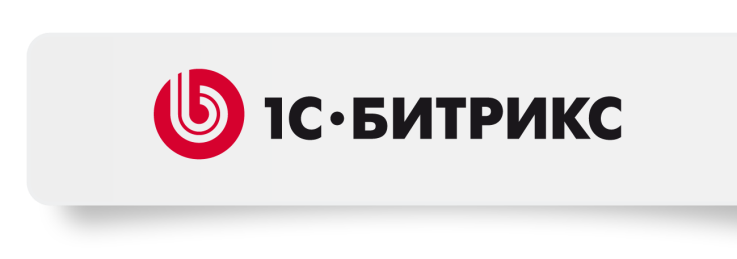 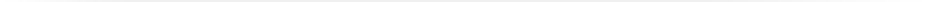 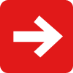 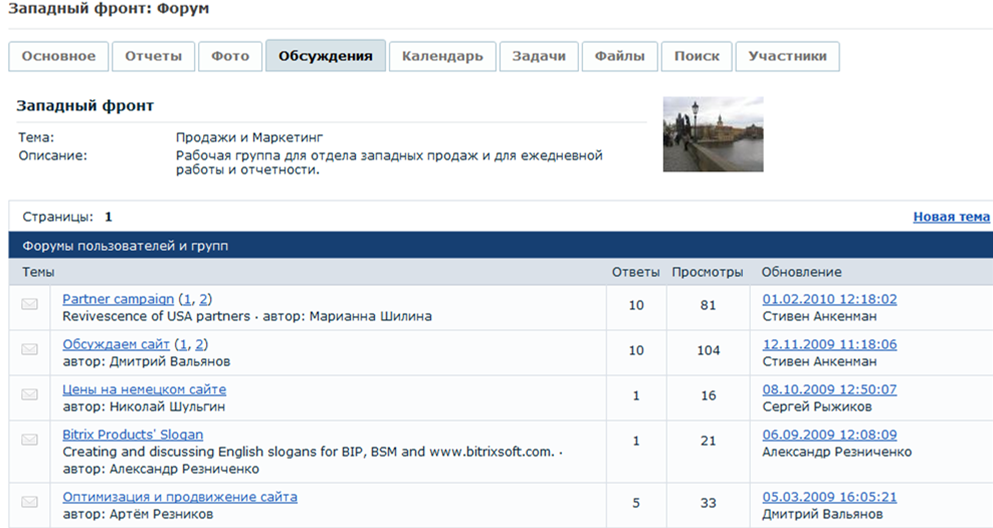 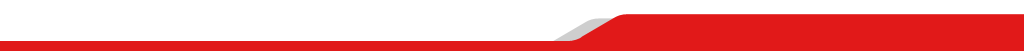 Система техподдержки
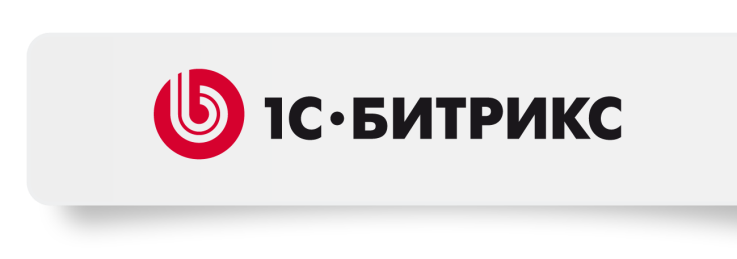 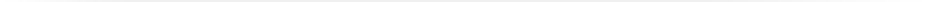 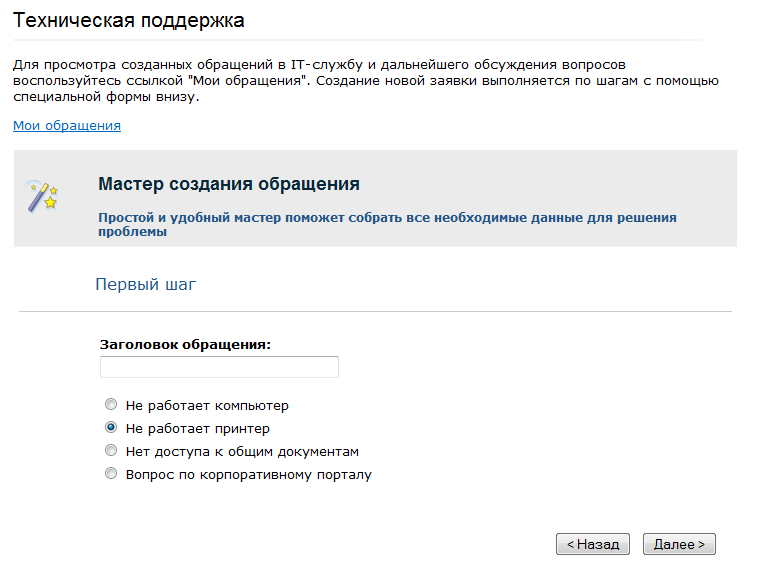 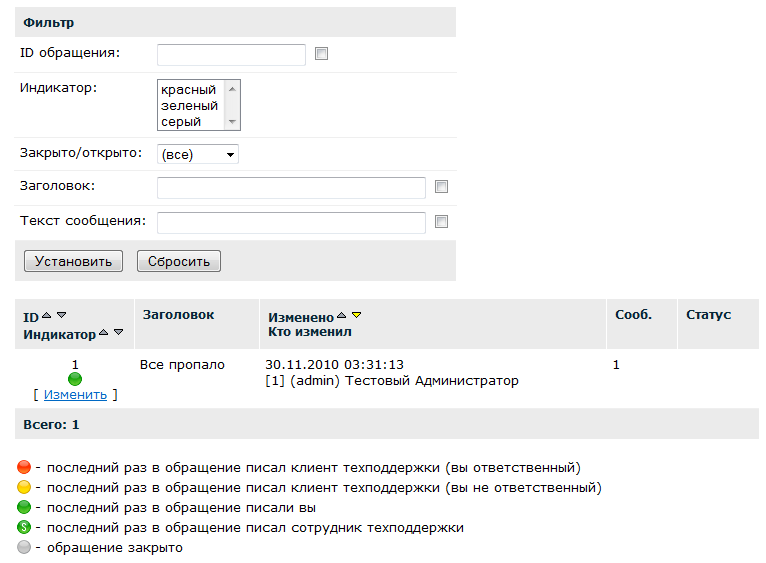 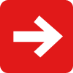 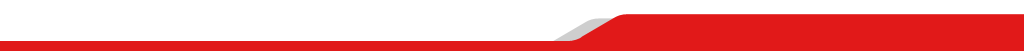 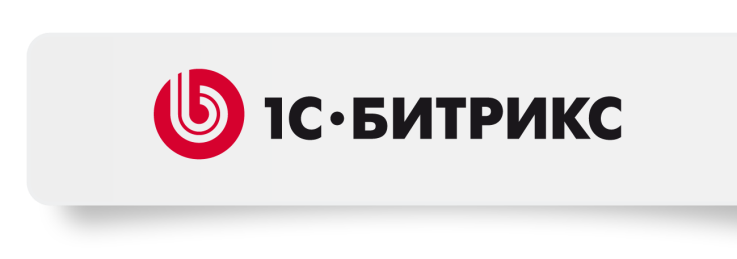 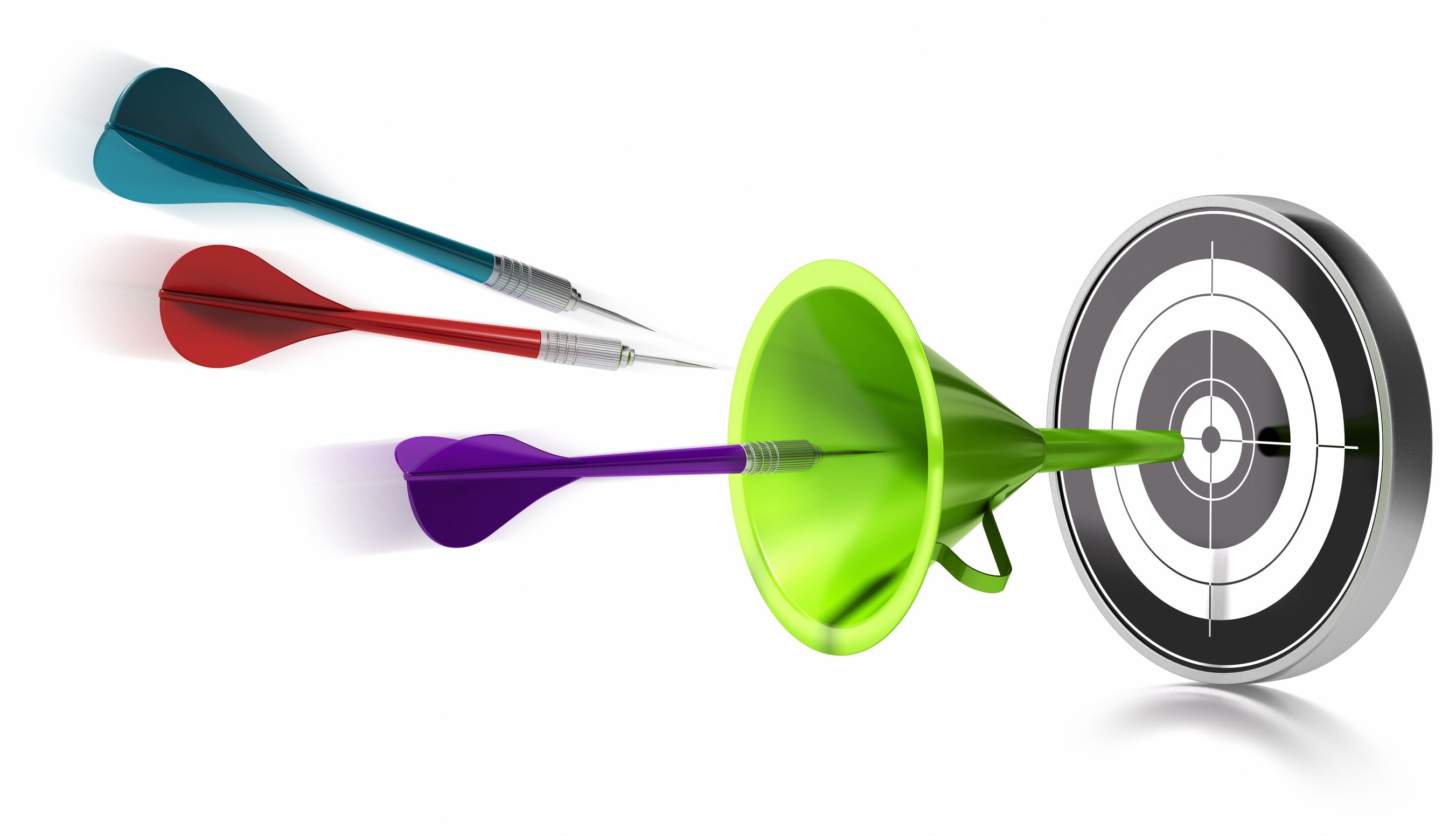 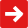 CRM (Customer Relationship   Management)
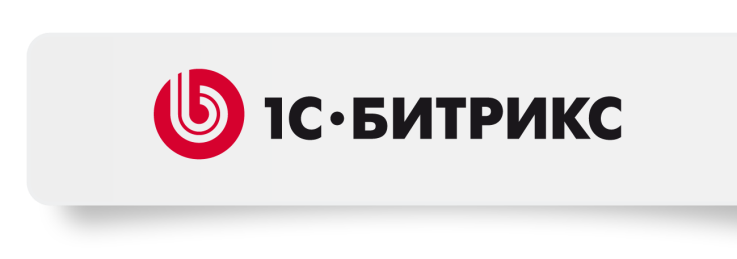 CRM
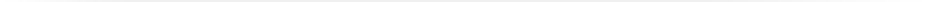 CRM - система управления взаимоотношениями с клиентами. 
CRM служит для учета потенциальных и текущих клиентов, журналистов, партнеров и других «лидов».
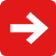 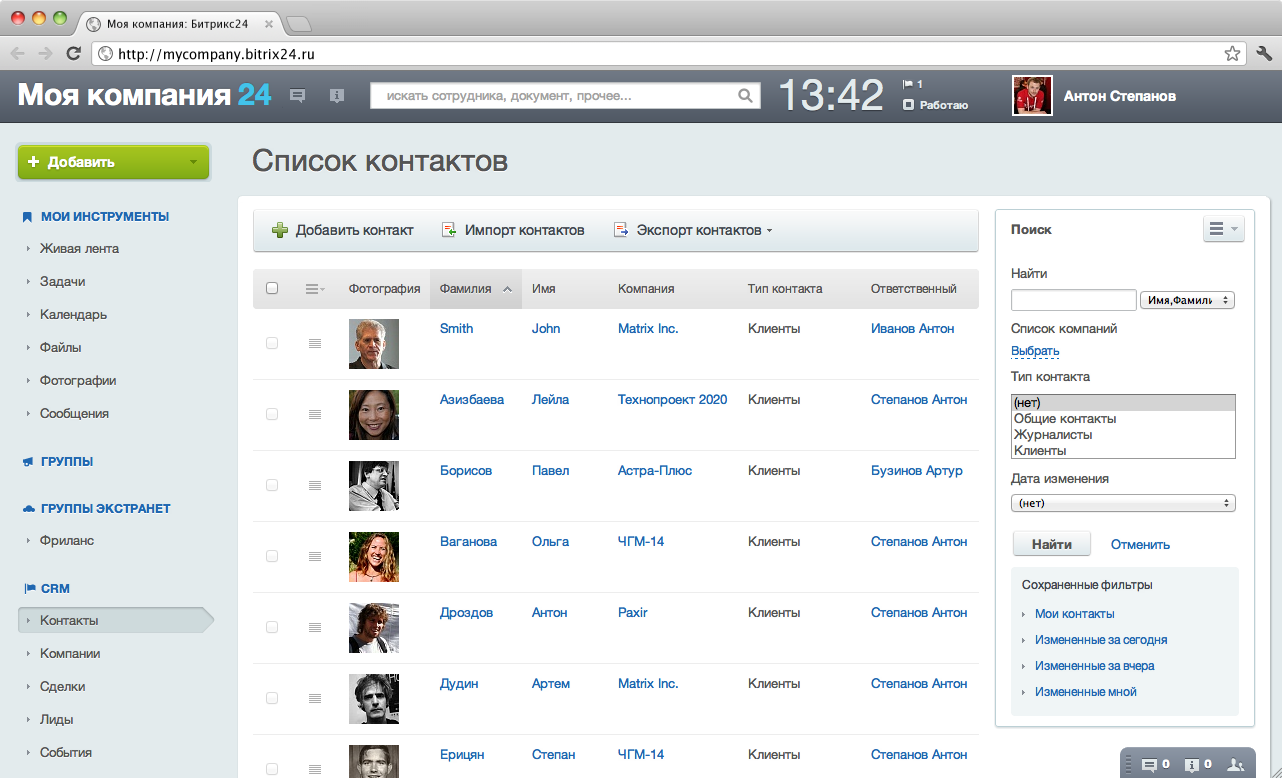 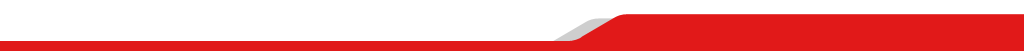 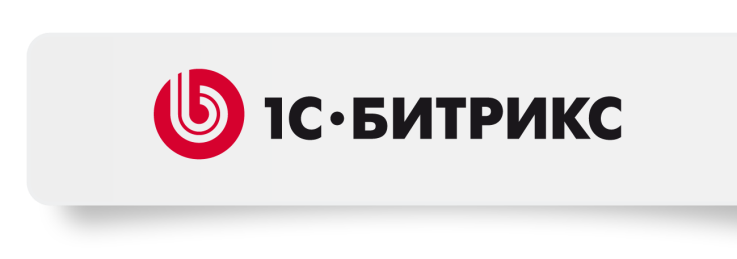 Обработка лидов
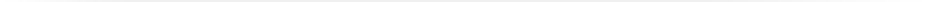 На основе полученных из CRM данных вы можете: 
распределять списки потенциальных клиентов между менеджерами отделов продаж
планировать рекламные акции
анализировать эффективность акций
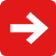 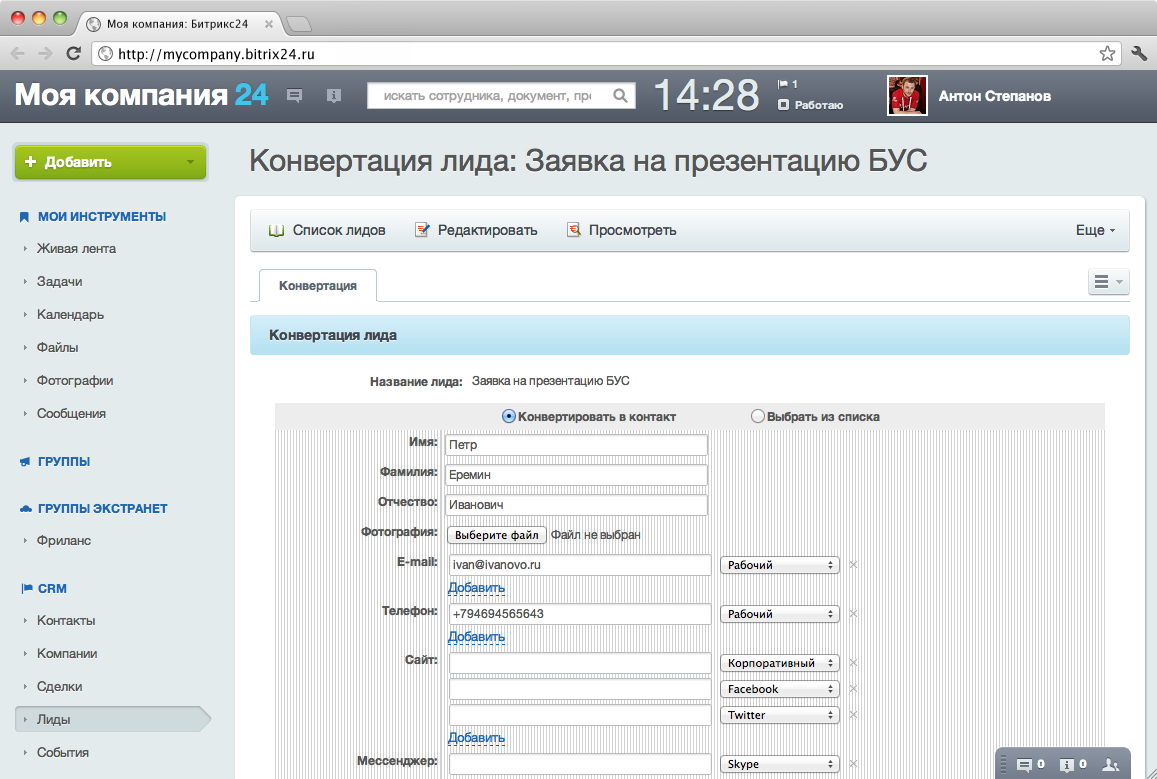 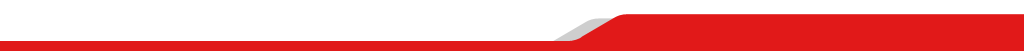 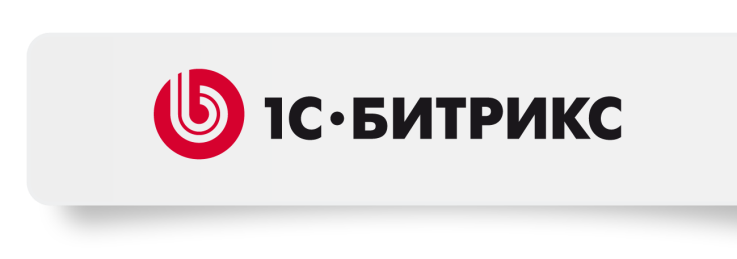 Отчеты. Воронка продаж
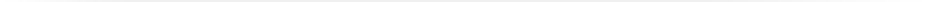 Воронка продаж показывает:
сколько сделок в обработке 
сколько из сделок на стадиях уточнения информации и коммерческих предложений
сколько сделок находится в процессе переговоров
сколько сделок уже заключено
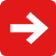 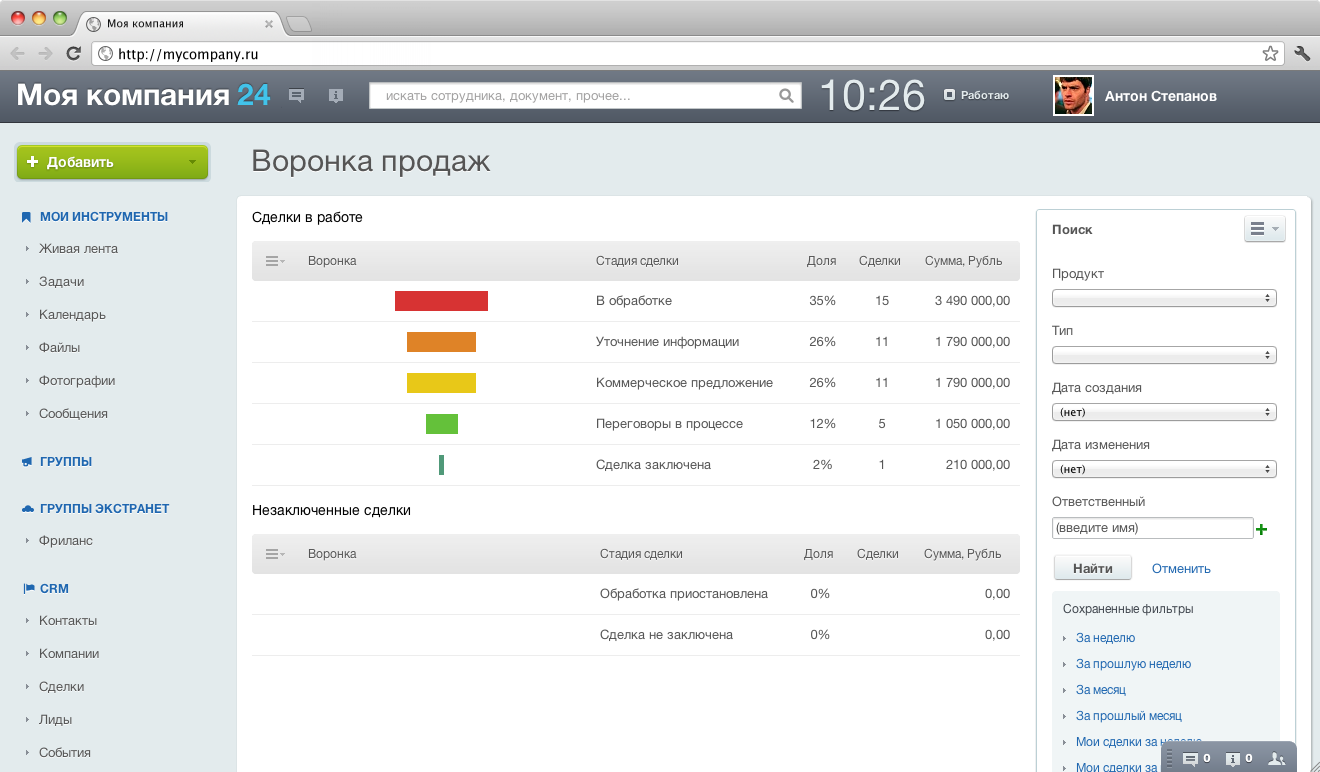 Каждый из этапов отображается визуально в виде цветных полос, длина которых соответствует количественному и процентному соотношению сделок на этих этапах.
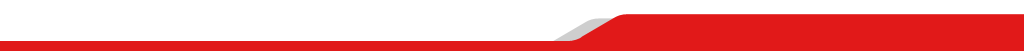 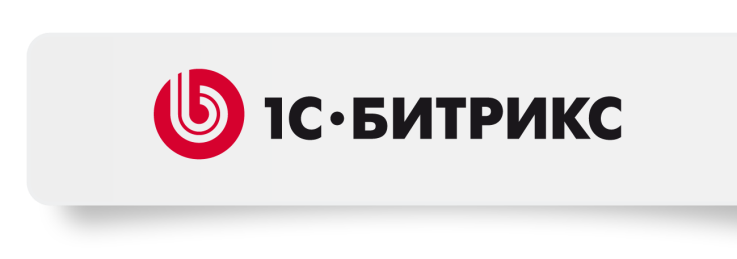 Права доступа и роли
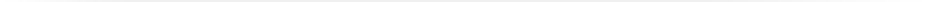 группе, департаменту или отдельному пользователю на портале сопоставляется роль (менеджер, администратор, руководитель и т.д.)
в соответствие с этими ролями «раздается» доступ к элементам CRM
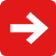 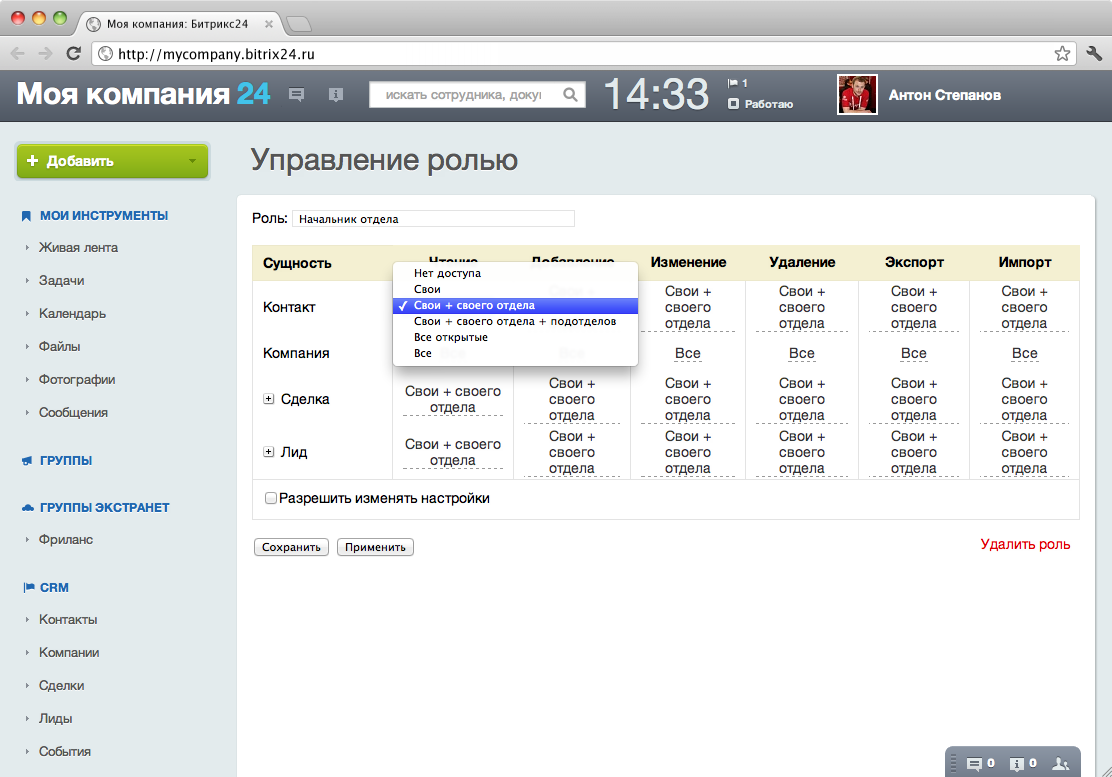 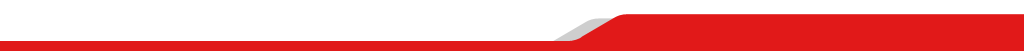 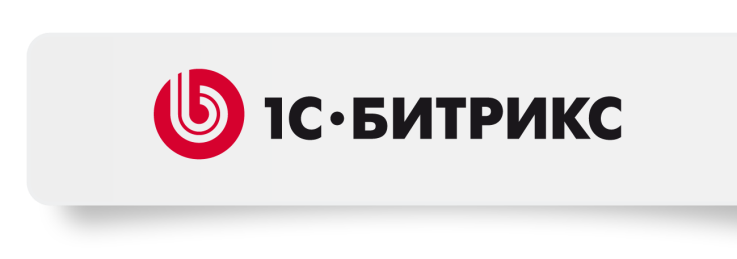 Бизнес-процессы в CRM
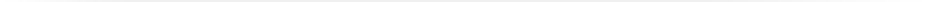 Включите в бизнес-процесс все возможные действия над элементом CRM:
рассылка писем
назначение ответственных
постановка задачи сотруднику
изменение статусов элементов CRM
заполнение полей
создание новых элементов, например, сделок
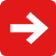 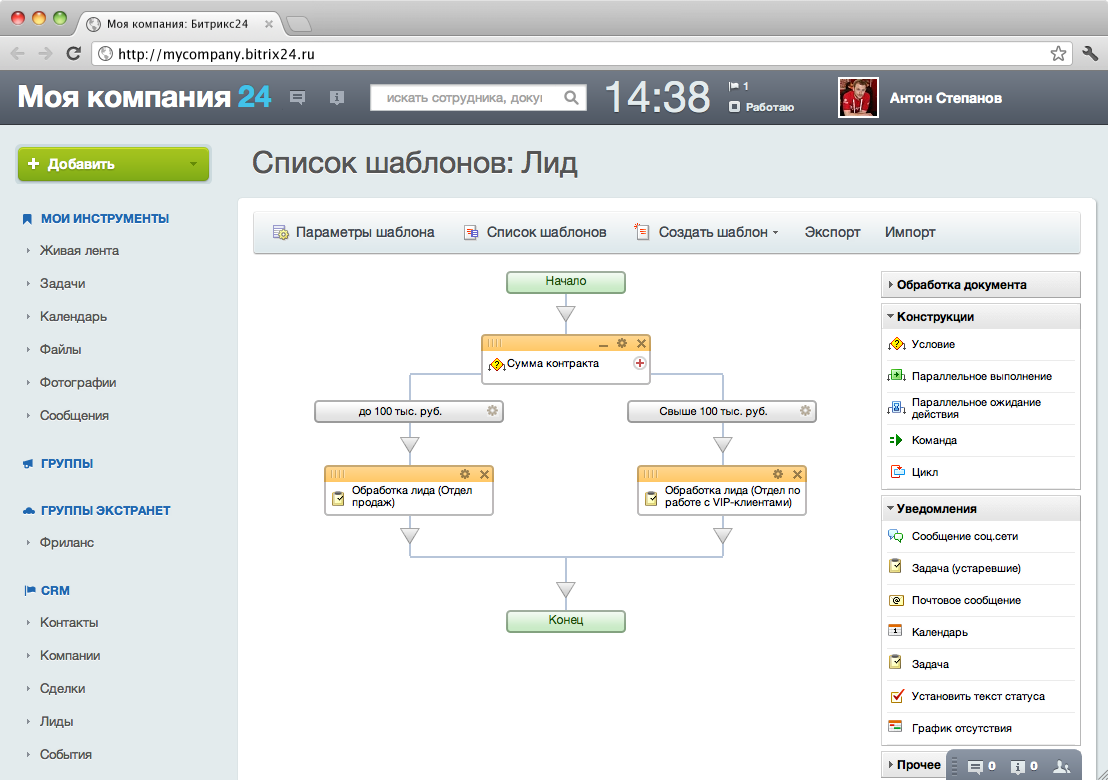 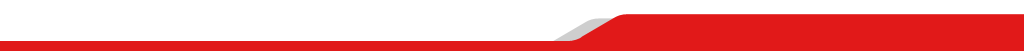 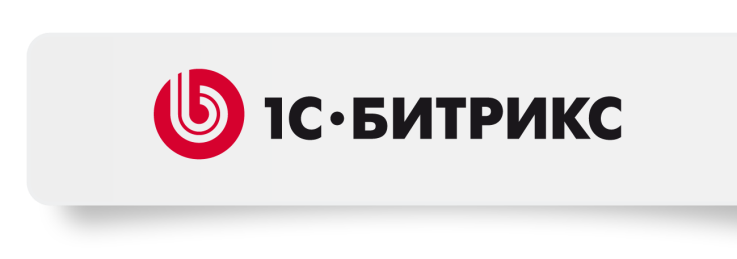 Интеграция CRM с сайтом
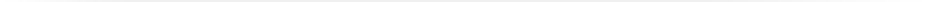 автоматическая загрузка лидов с сайта в CRM 
открытый API позволяет подключать любые внешние сервисы
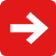 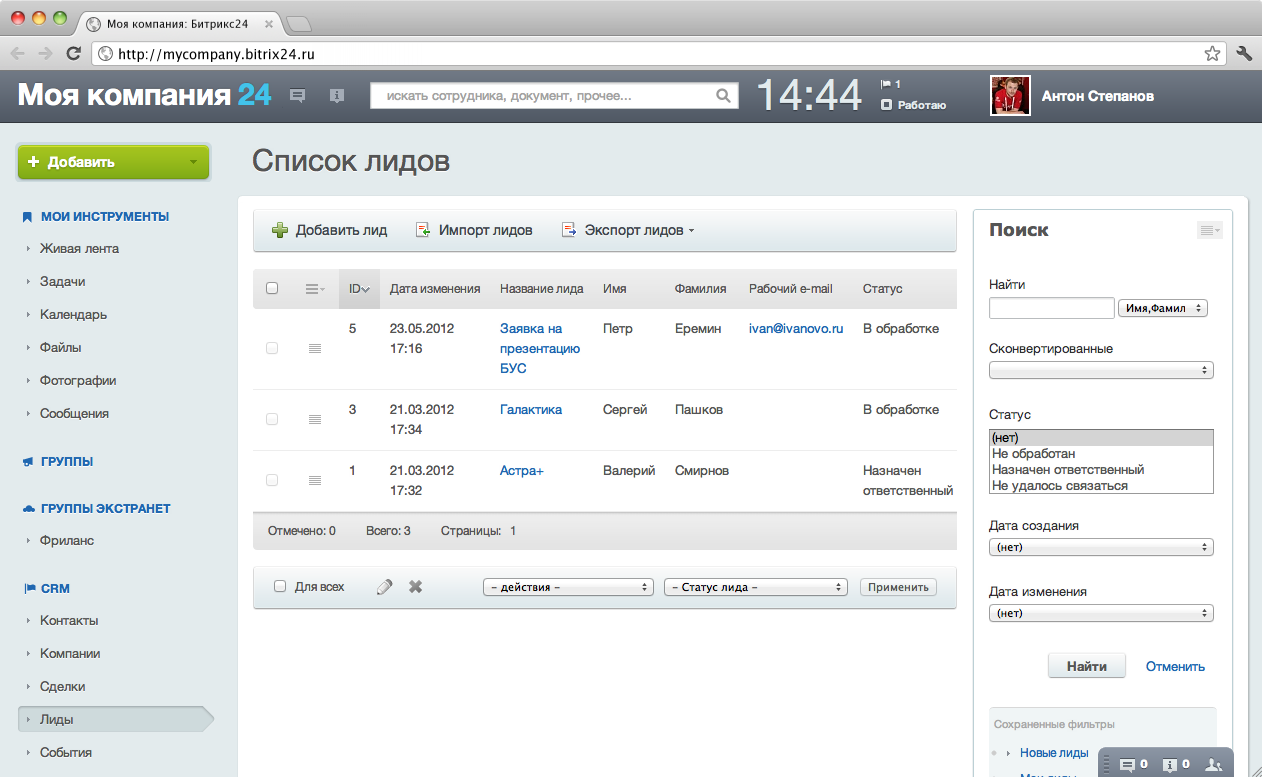 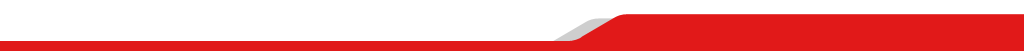 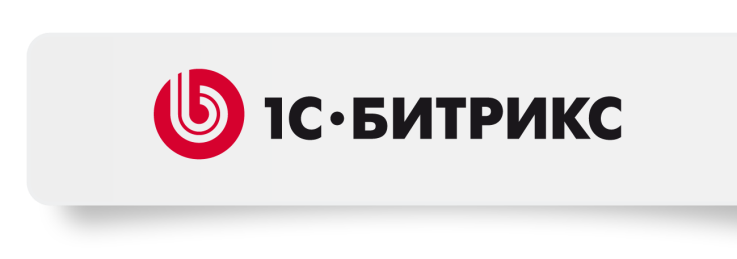 Интеграция CRM с интернет-магазином
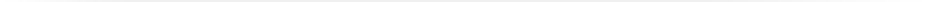 загрузка данных о заказах в CRM 
регулярный двунаправленный обмен данными между интернет-магазином и  CRM 
обработка заказов прямо в CRM
объединение в CRM заказов из разных интернет-магазинов 
бизнес-процесс для автоматического распределения «лидов» между менеджерами (например, в зависимости от суммы контракта)
«воронка» для оценки эффективности продаж
и многое другое
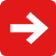 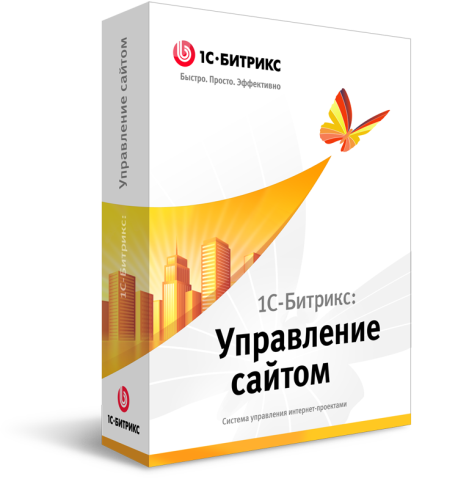 CRM
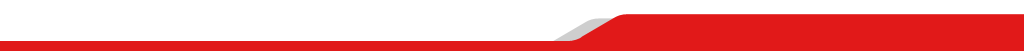 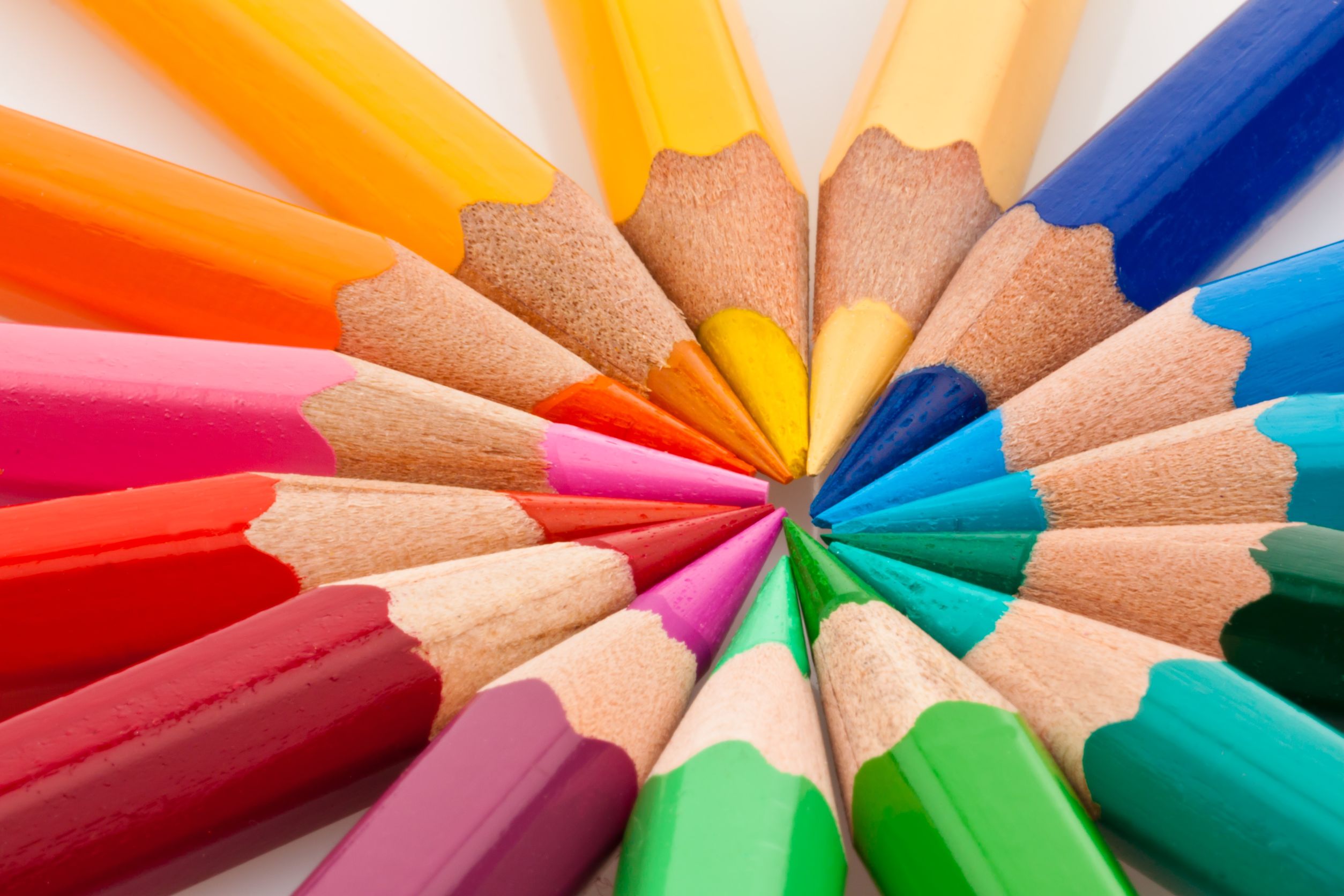 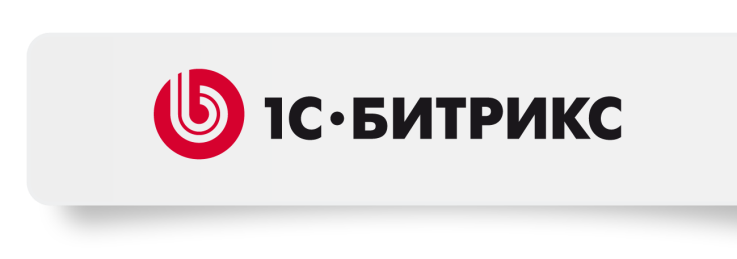 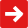 Два варианта интерфейса
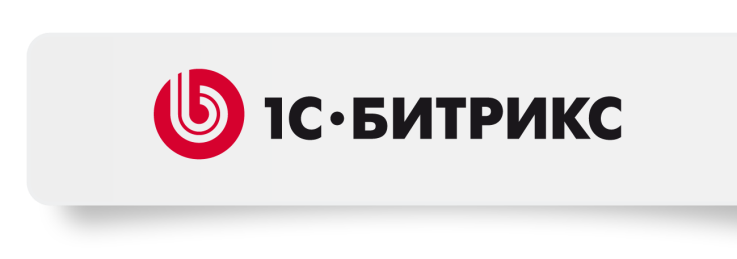 Классический интерфейс
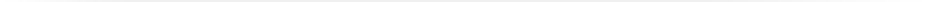 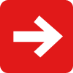 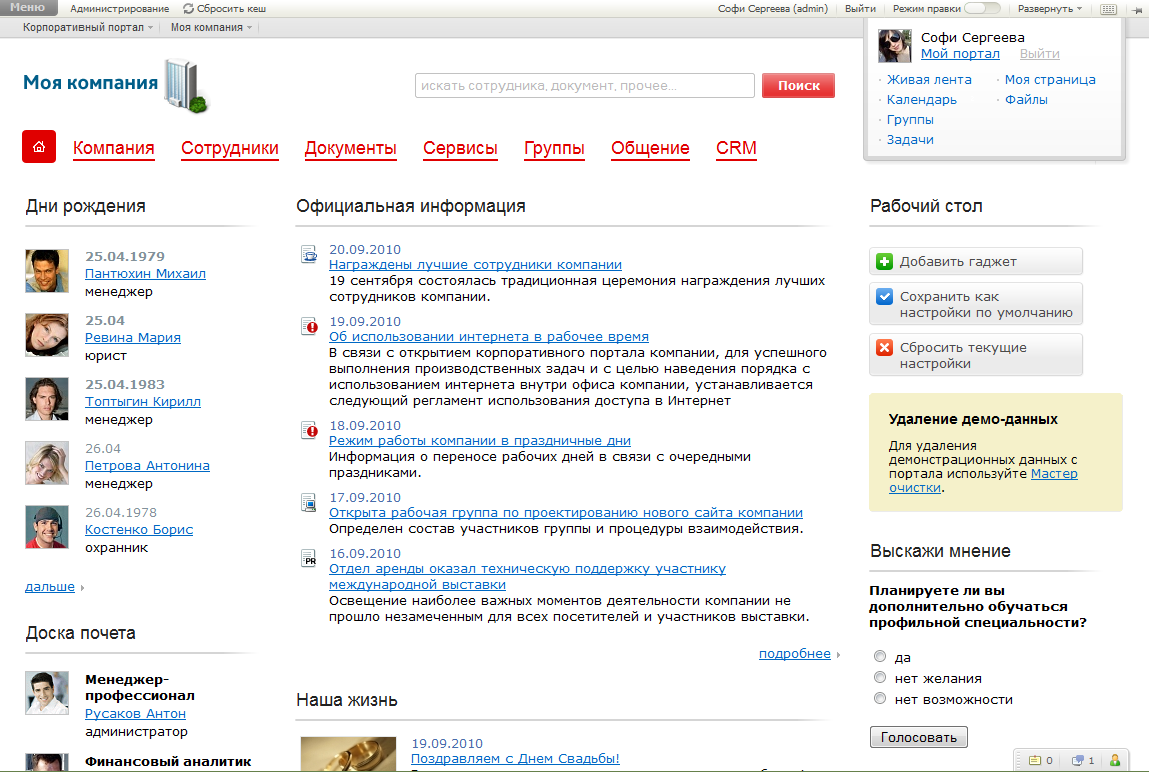 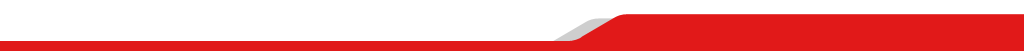 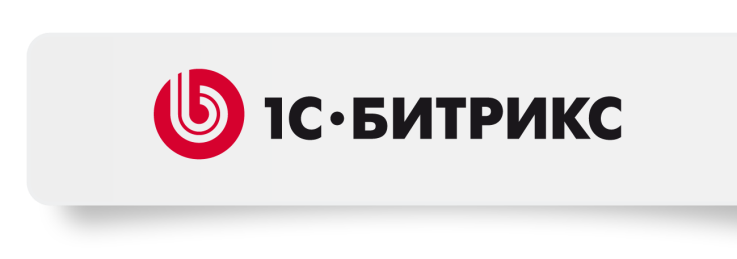 Интерфейс «Битрикс24»
Социальный интранет
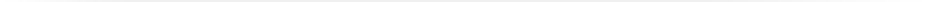 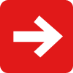 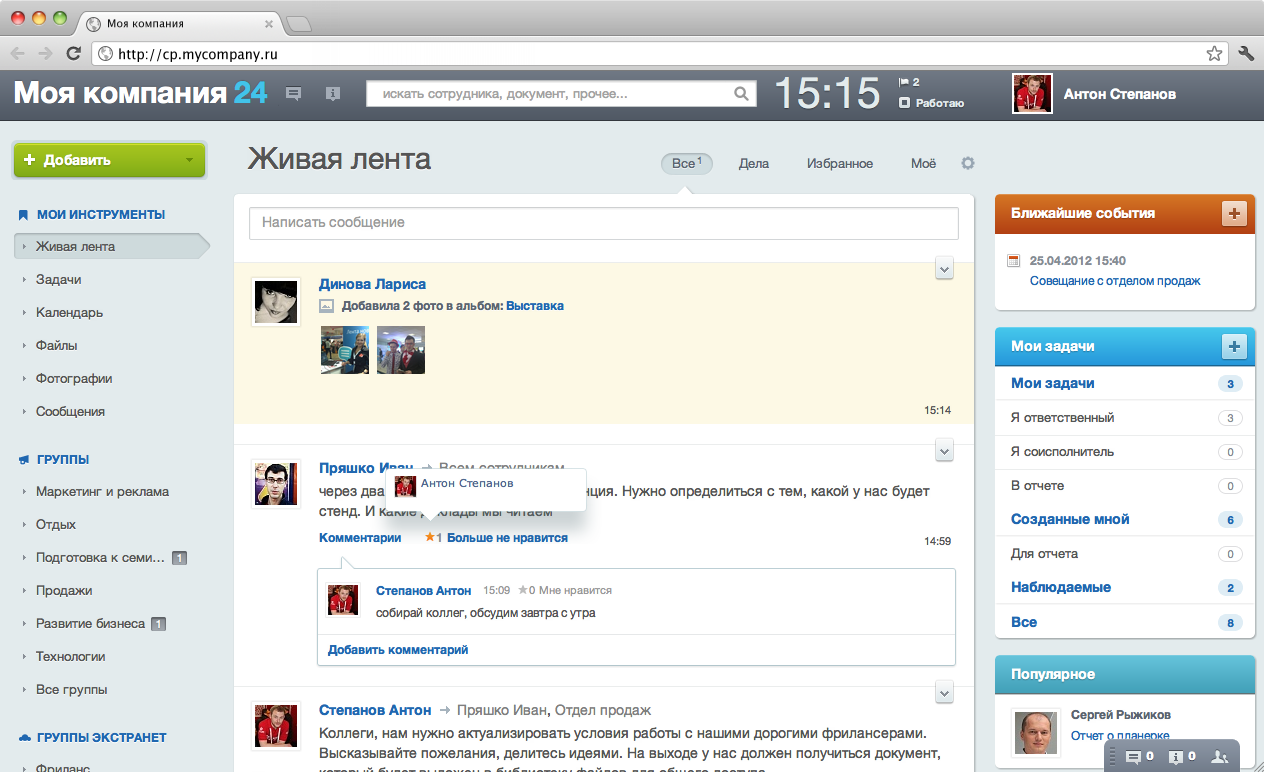 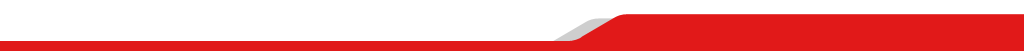 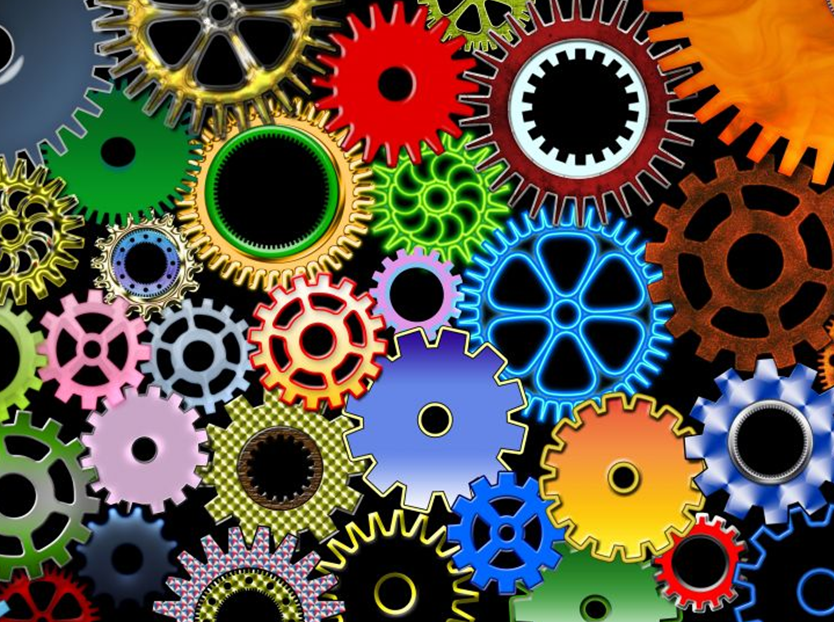 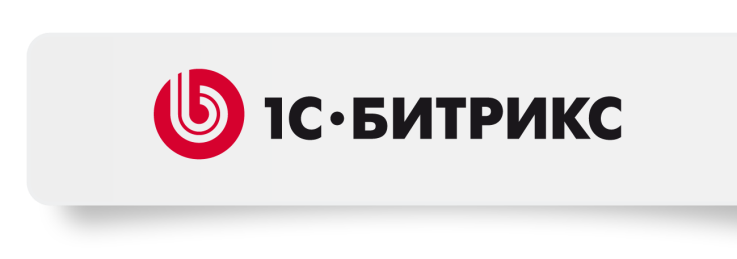 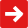 Интеграция
Обмен данными с «1С:Зарплата и Управление персоналом»
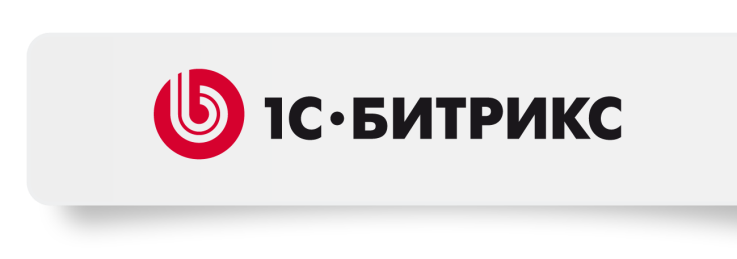 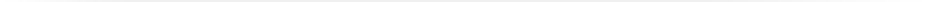 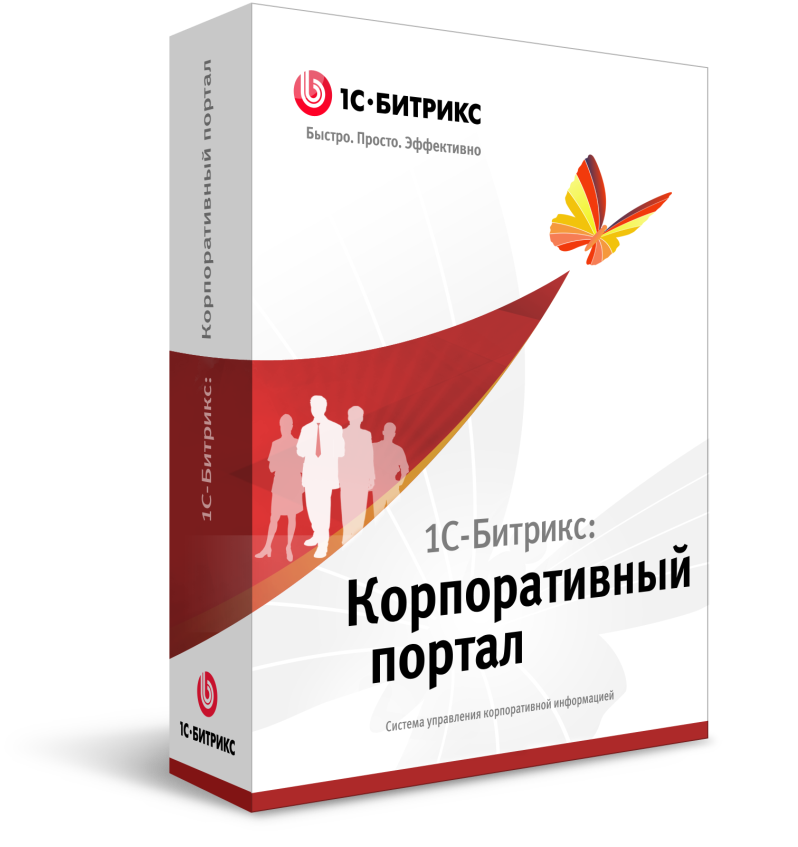 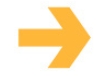 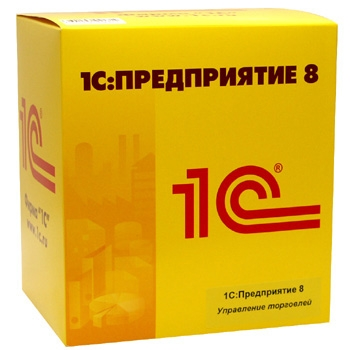 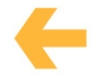 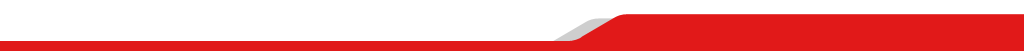 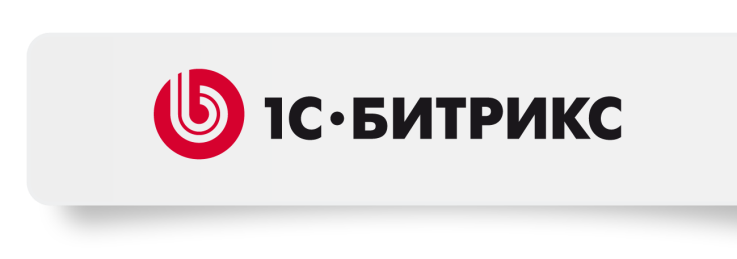 Импорт данных из внешних источников
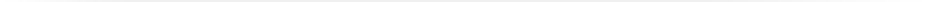 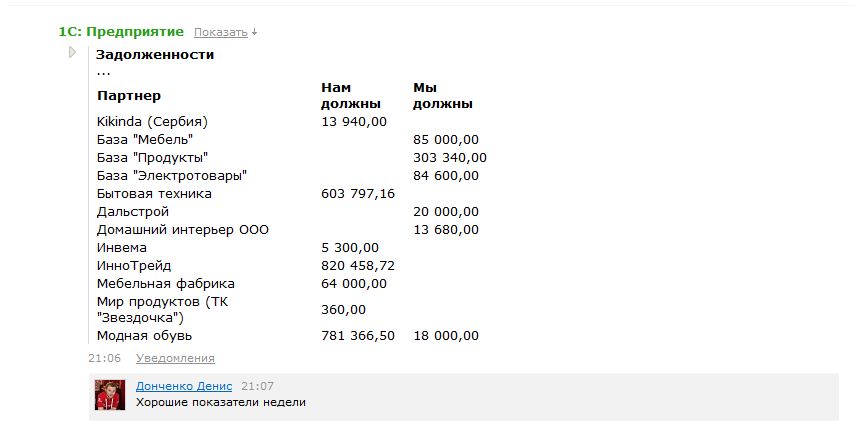 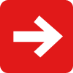 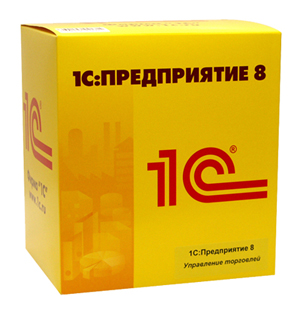 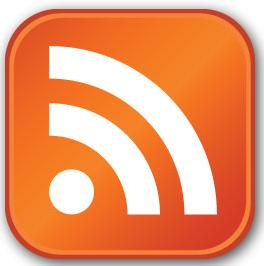 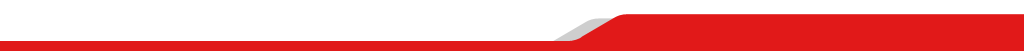 Двунаправленная интеграция с Microsoft Office Outlook
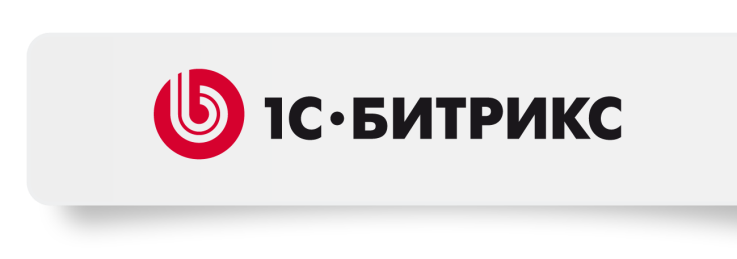 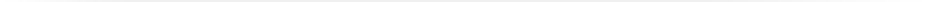 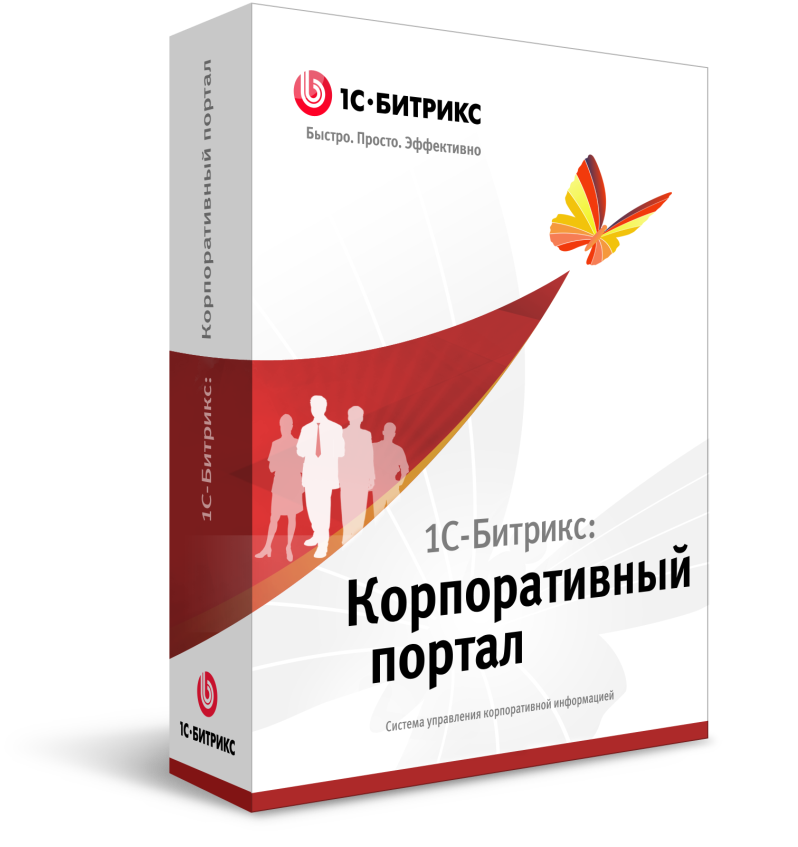 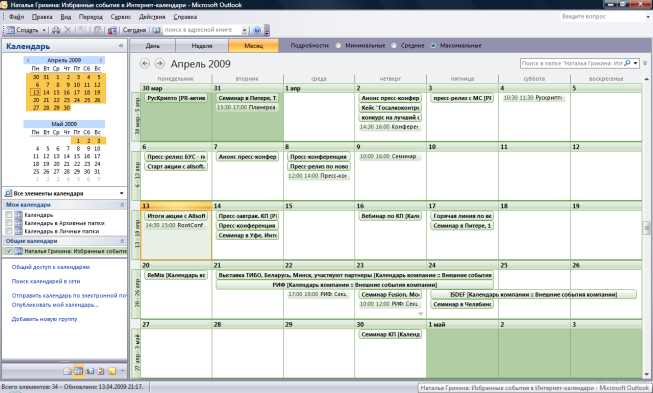 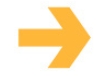 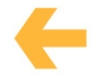 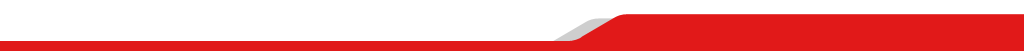 Интеграция с Microsoft
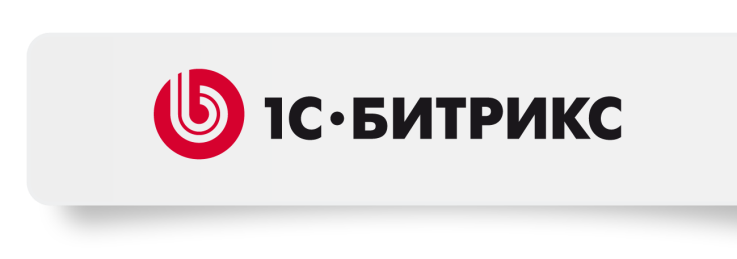 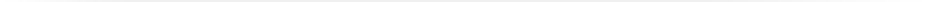 Коннектор к MS Exchange  Server 2007/2010
Коннектор к MS SharePoint
Интеграция с MS Exchange Web Mail
Улучшенная интеграция с Active Directory и с MS Office
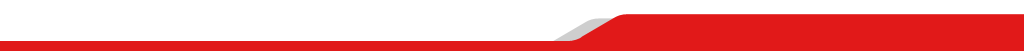 Интеграция с Google
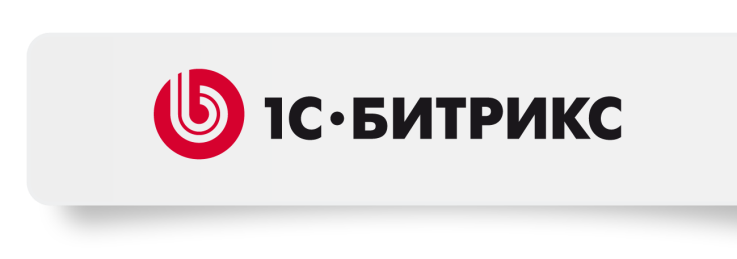 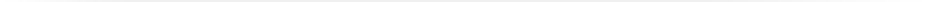 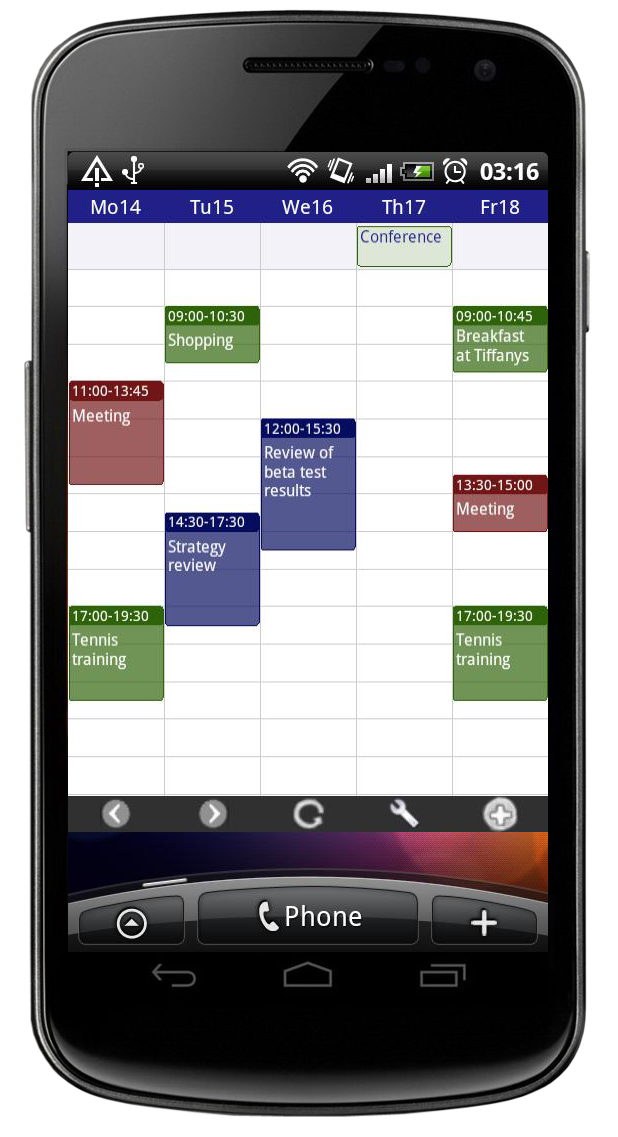 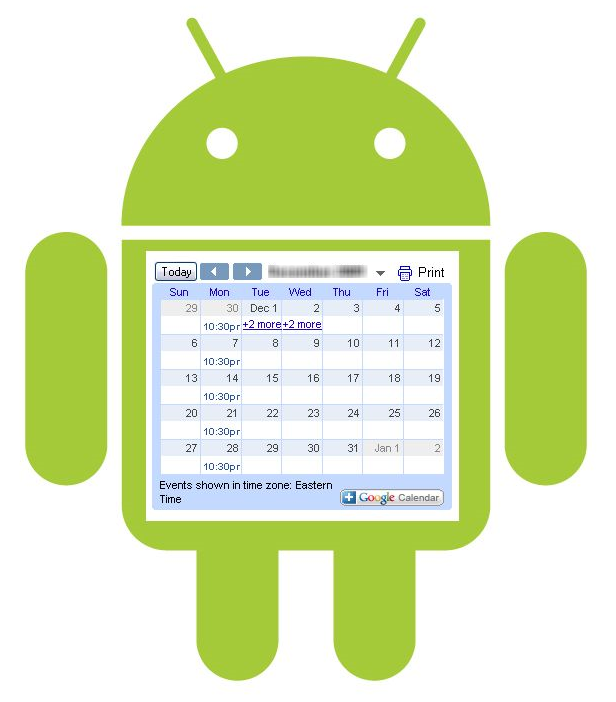 Поддержка форматов CalDAV
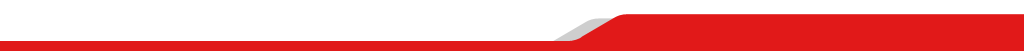 Интеграция с Apple
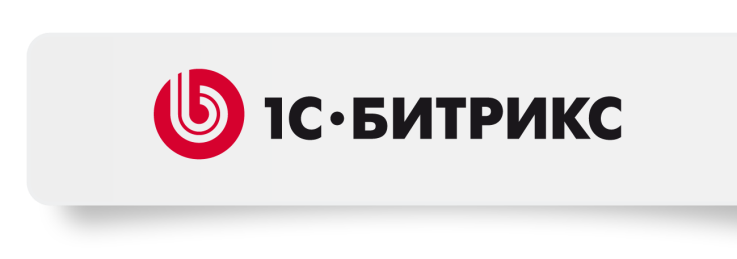 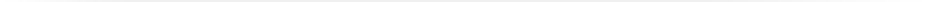 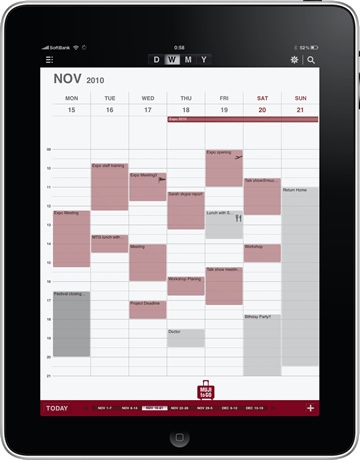 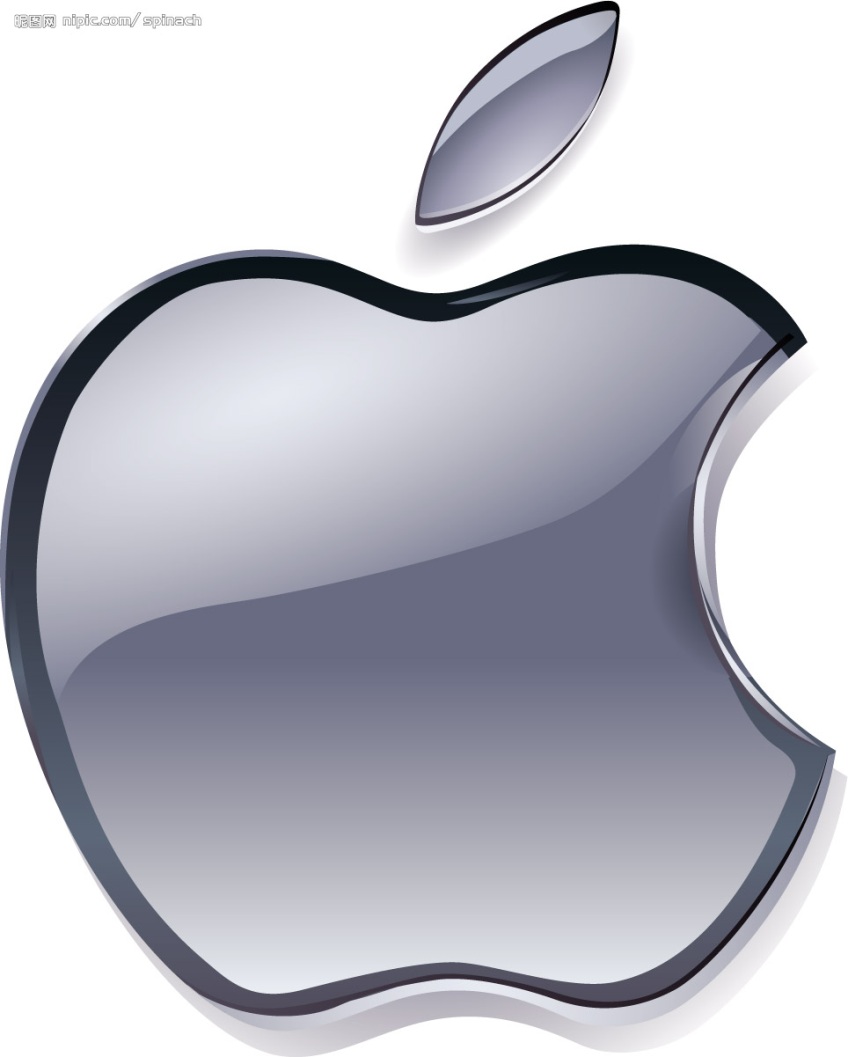 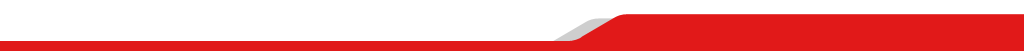 Интерактивные сервисы
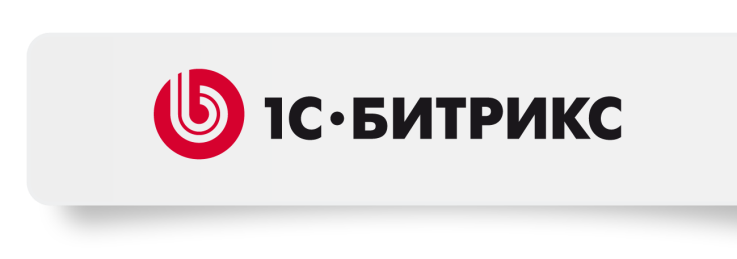 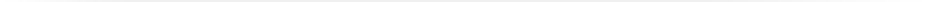 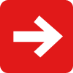 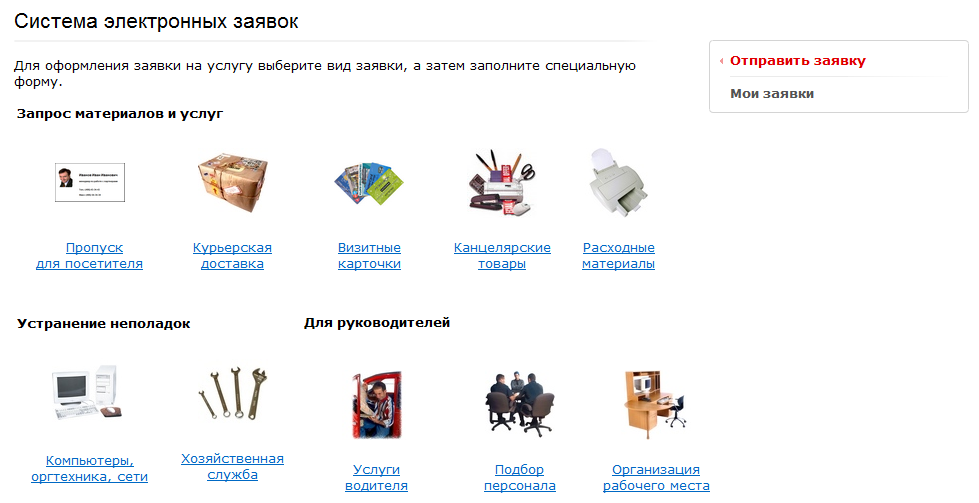 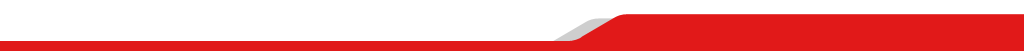 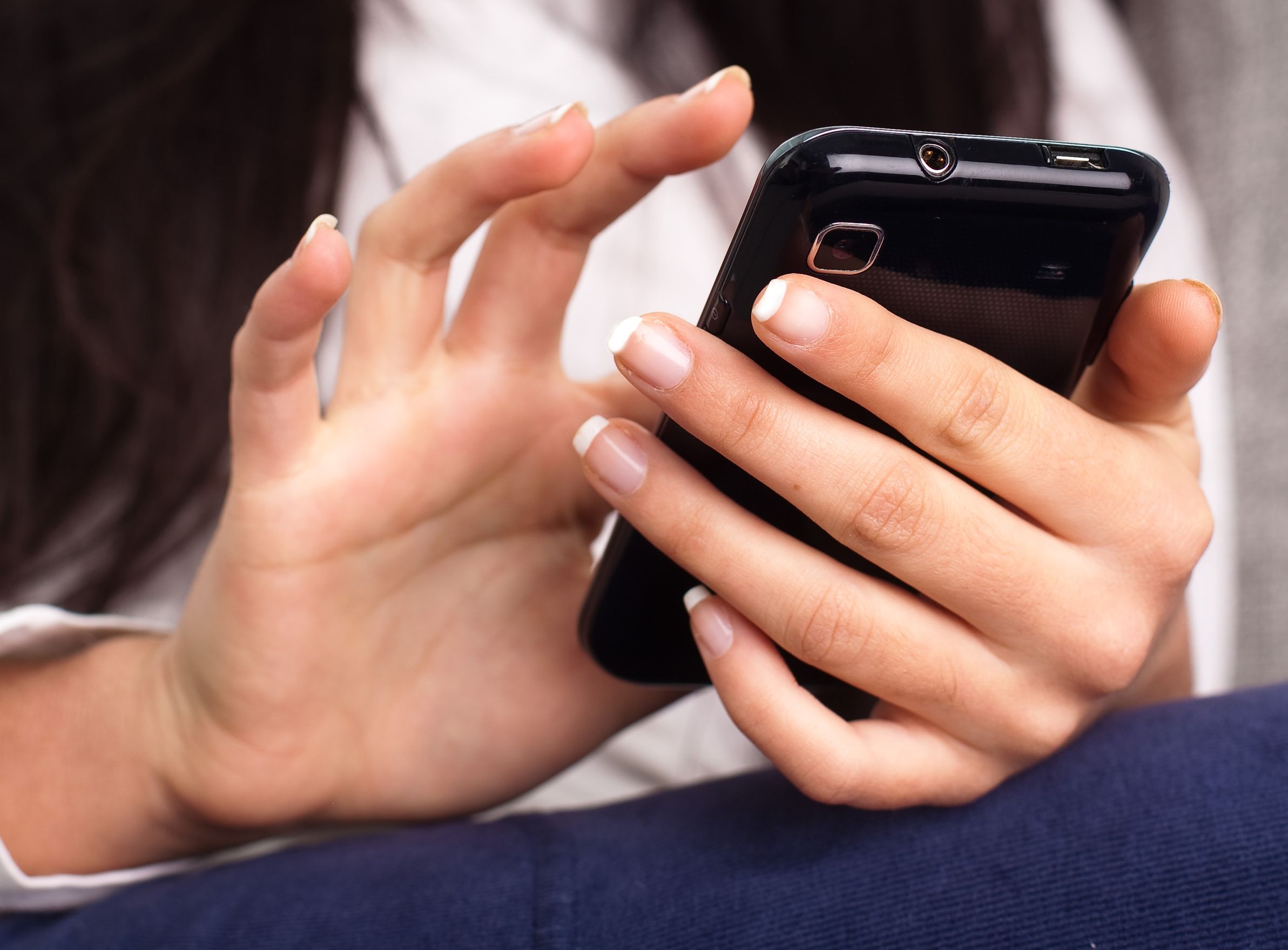 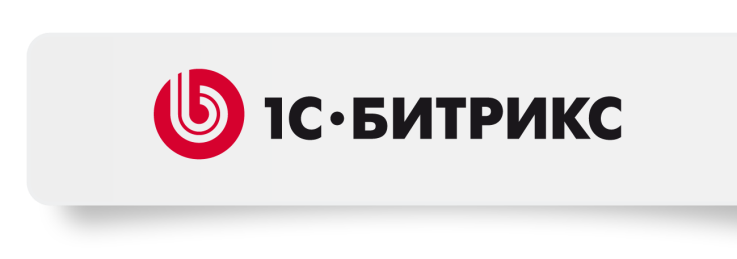 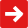 Мобильность
Технология BitrixMobile
Мобильный портал
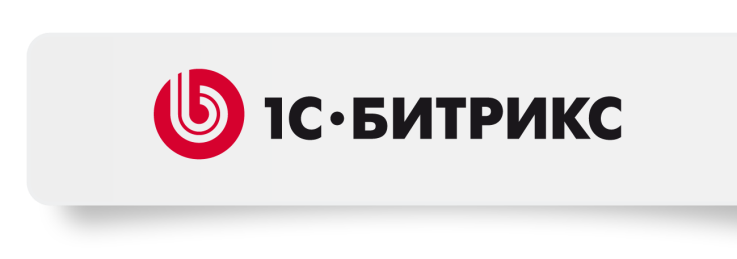 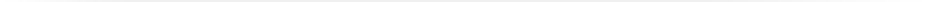 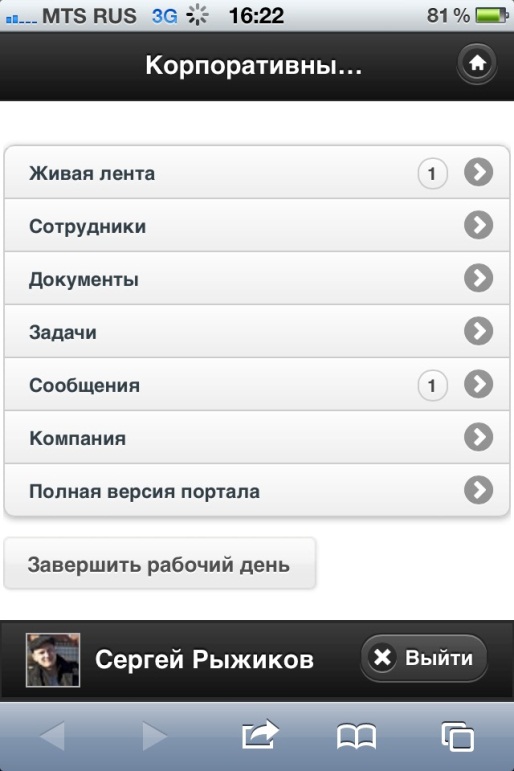 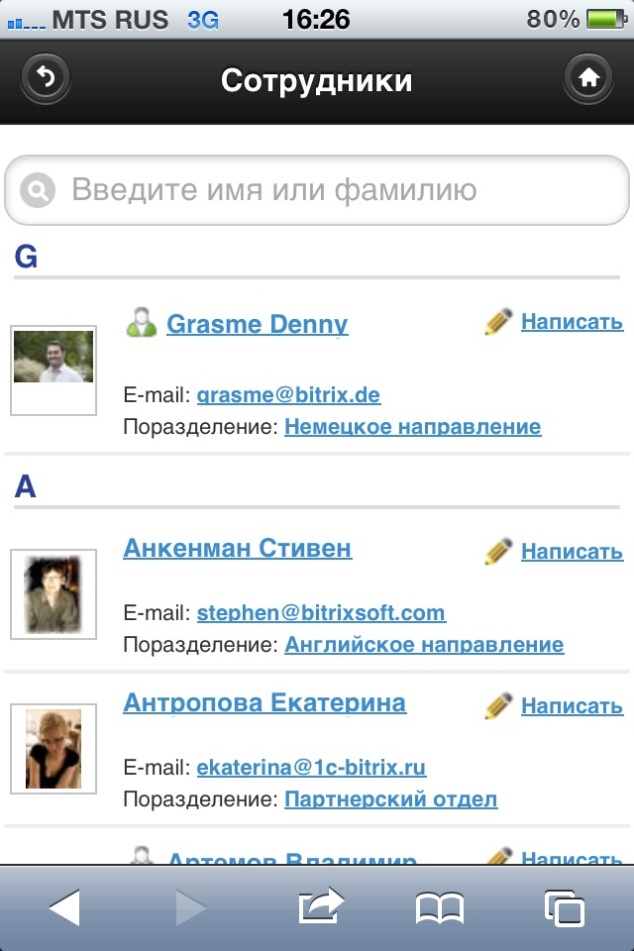 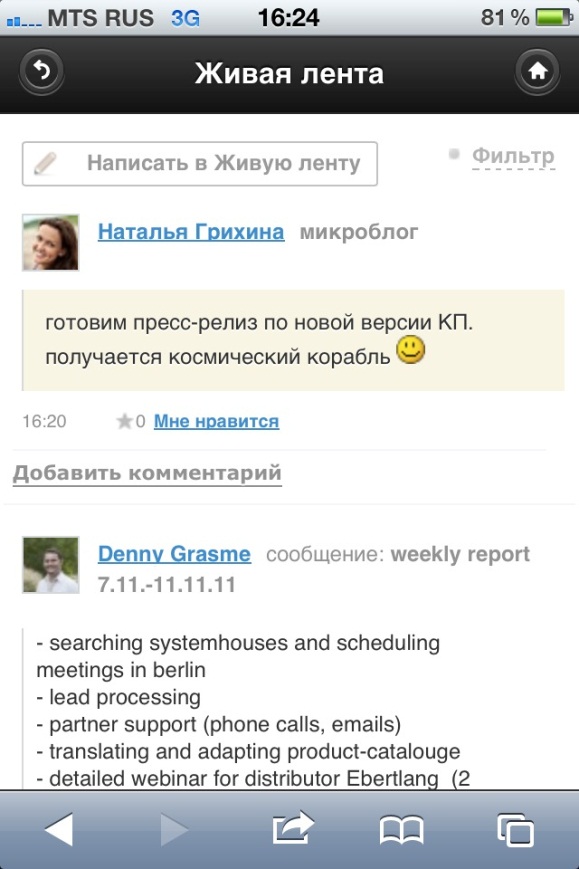 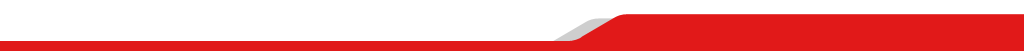 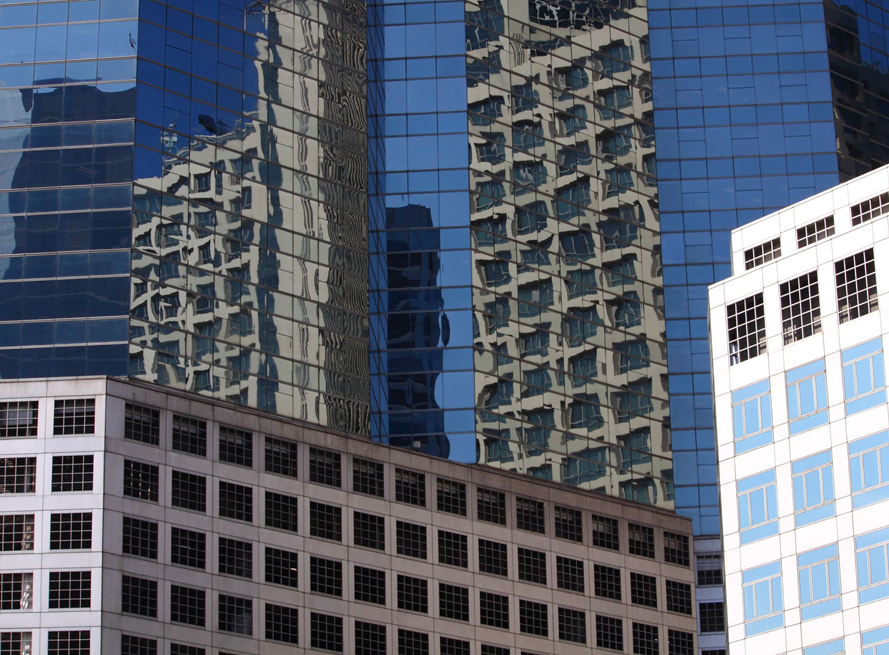 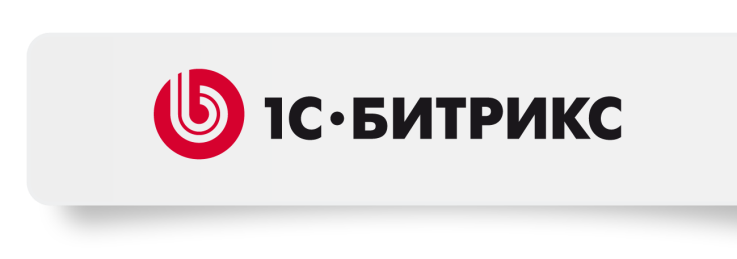 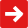 Многодепартаментность
Многодепартаментность
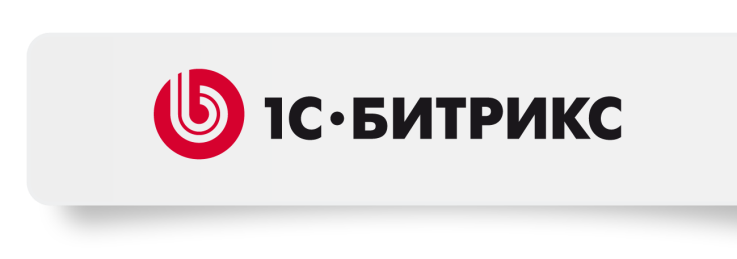 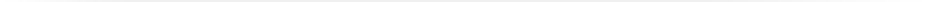 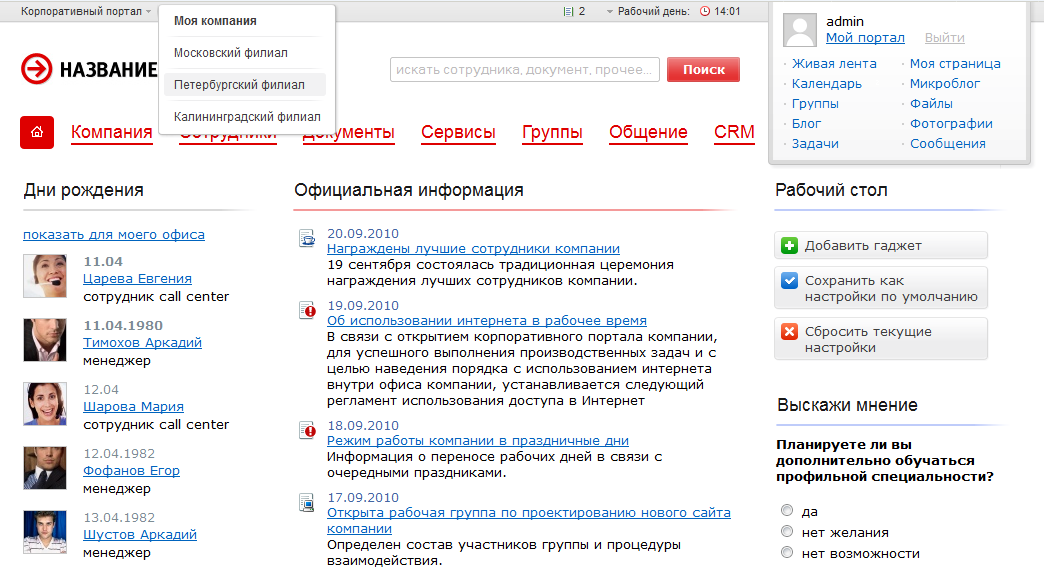 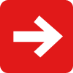 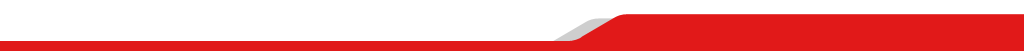 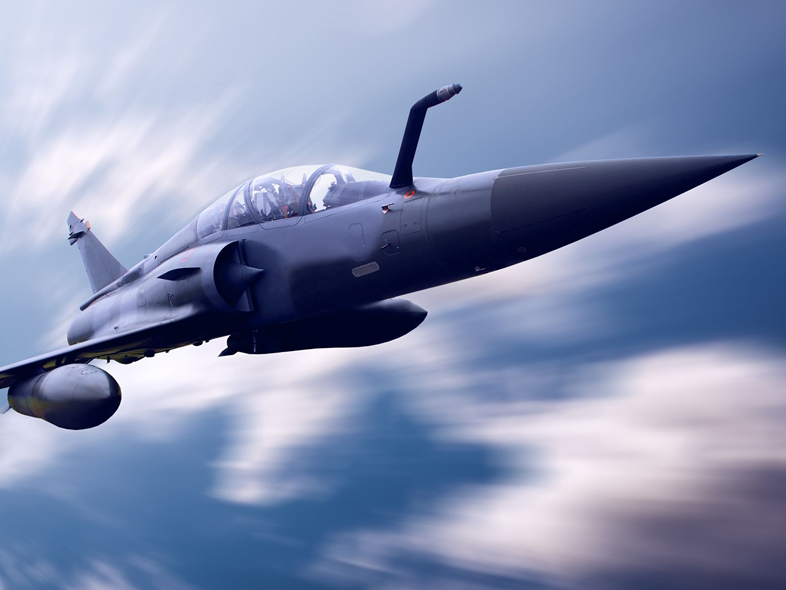 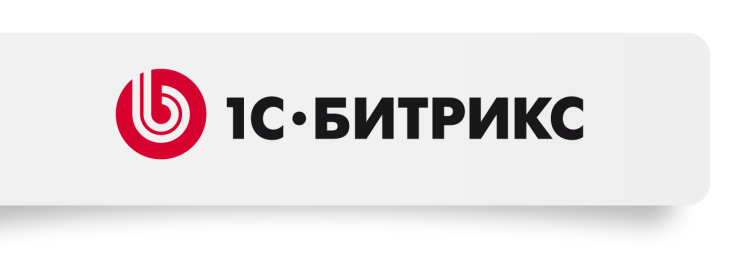 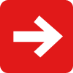 Производительность
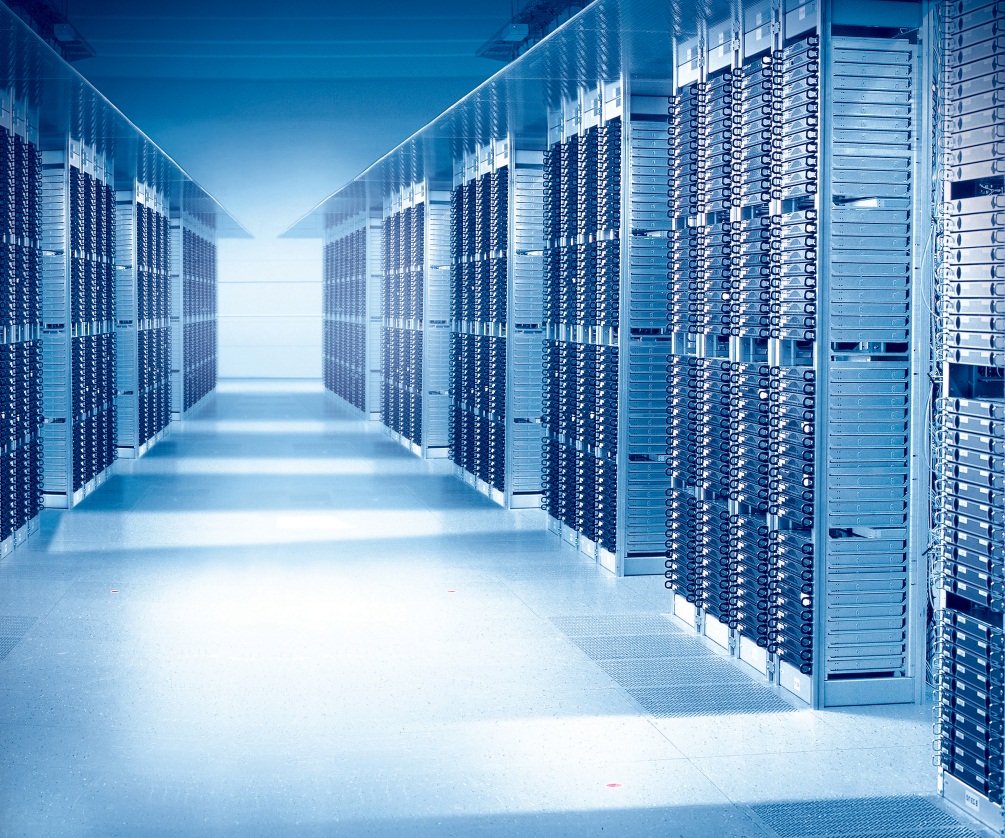 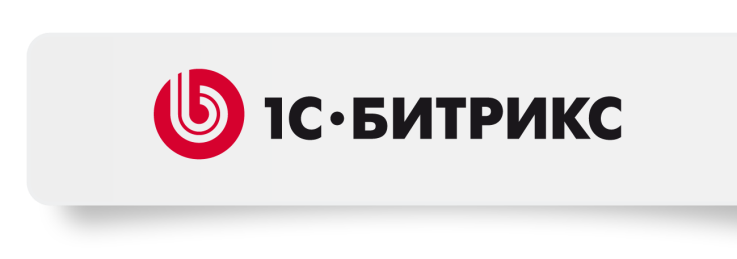 Веб-кластер
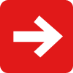 Основные задачи, которые решает веб-кластер:

Обеспечение высокой доступности сервиса (так называемые HA - High Availability или Failover кластеры)
Масштабирование веб-проекта в условиях возрастающей нагрузки (HP - High Performance кластеры)
Балансирование нагрузки, трафика, данных между несколькими серверами.
Создание целостной резервной копии данных для MySQL.
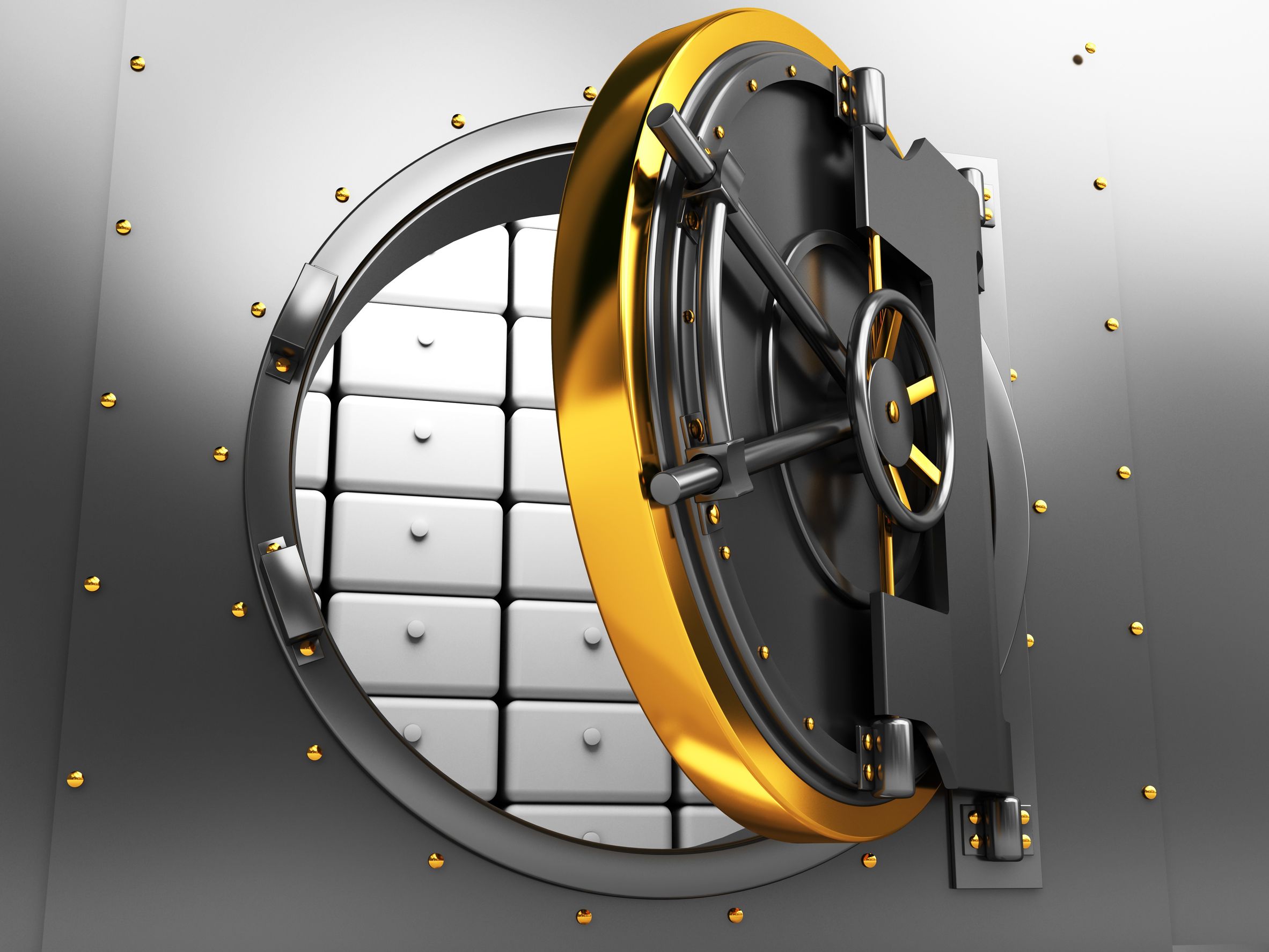 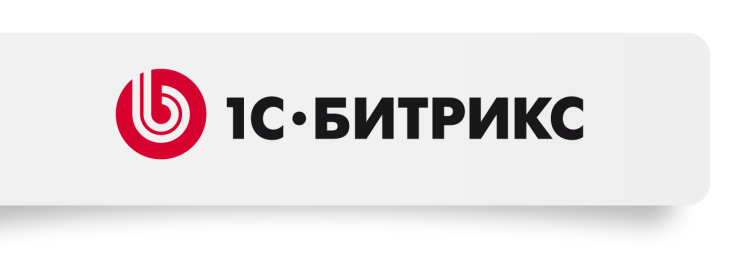 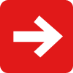 Безопасность
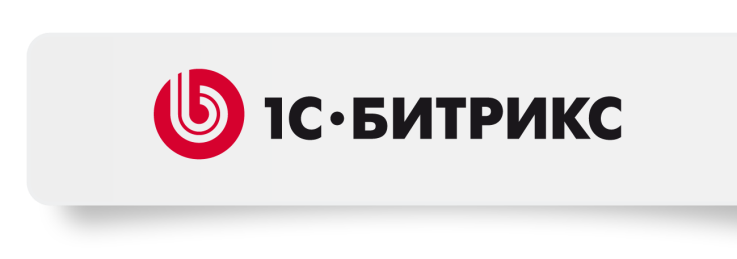 «Панель безопасности»
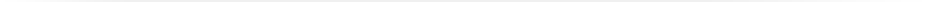 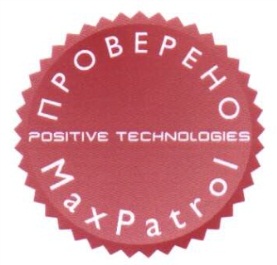 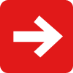 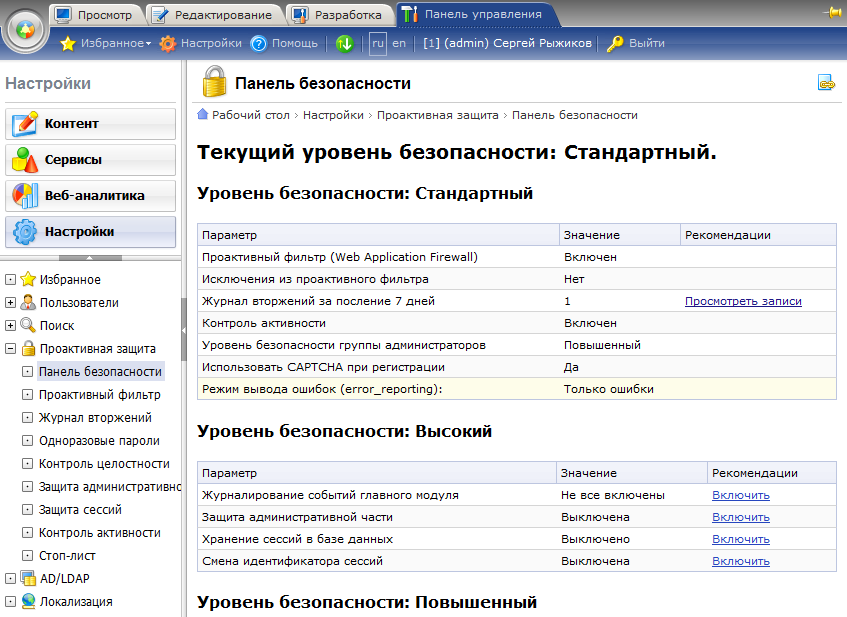 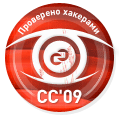 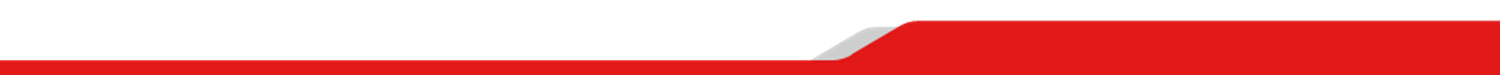 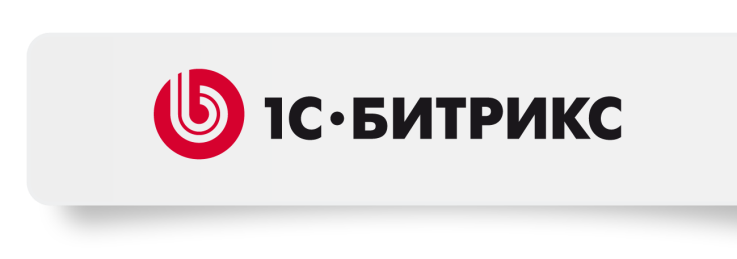 Технология одноразовых паролей (OTP)
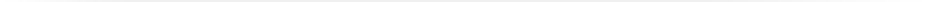 BitrixOTP опубликовано в Apple App Store и Android Market.
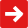 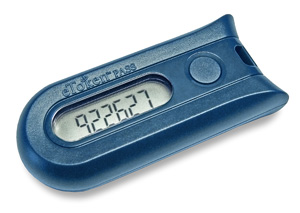 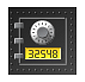 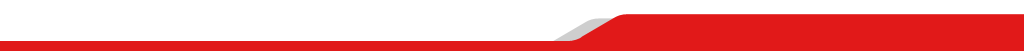 Сертификация ФСТЭК
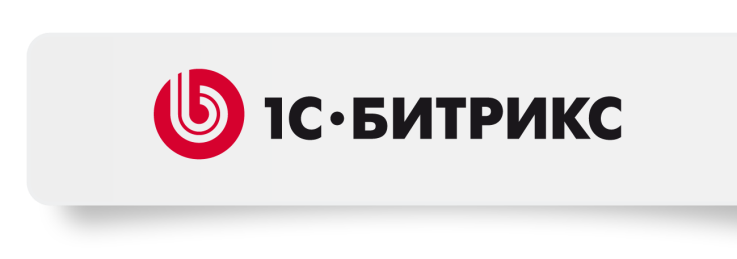 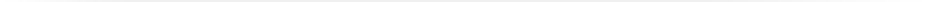 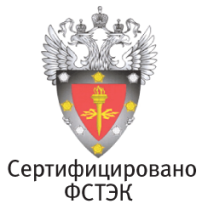 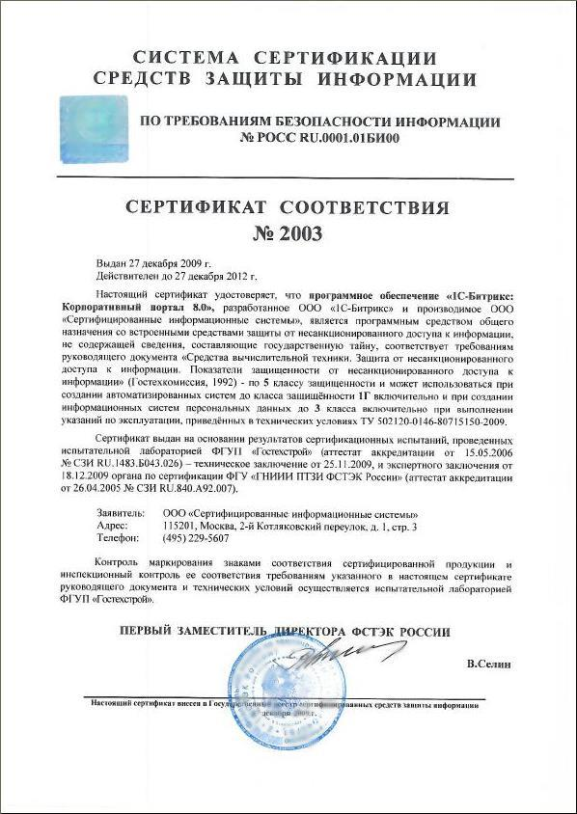 ФСТЭК (России) - Федеральная служба по техническому и экспортному контролю.
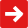 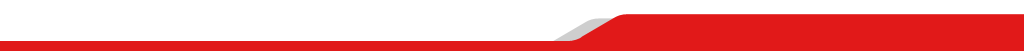 Внедрение портала
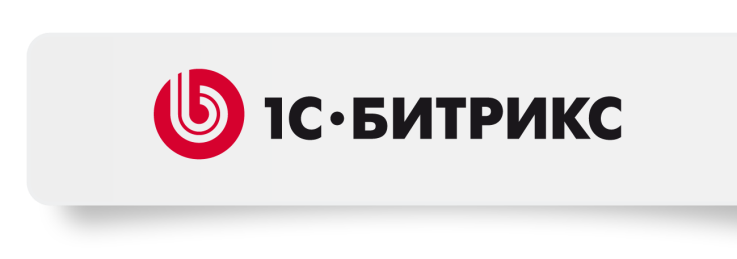 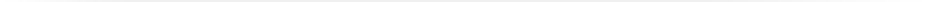 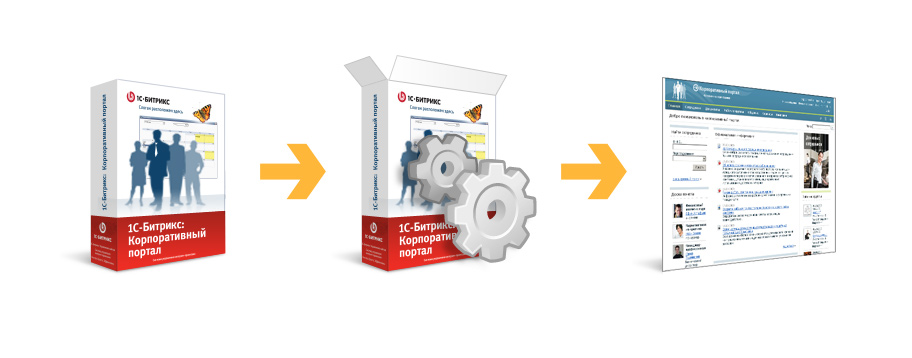 Коробочное решение
Развертывание и настройка системы
Готовый корпоративный портал
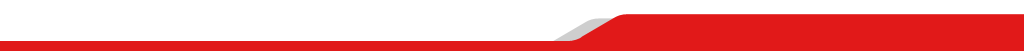 Внедрение за 4 часа
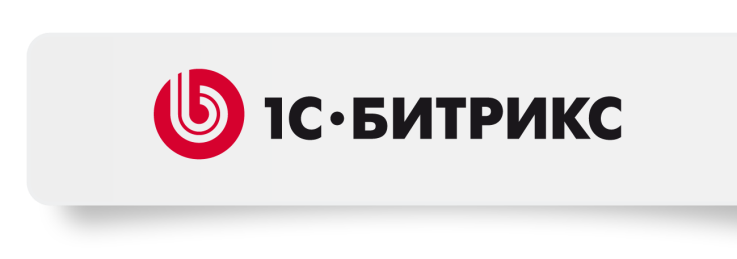 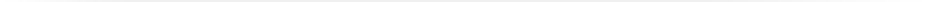 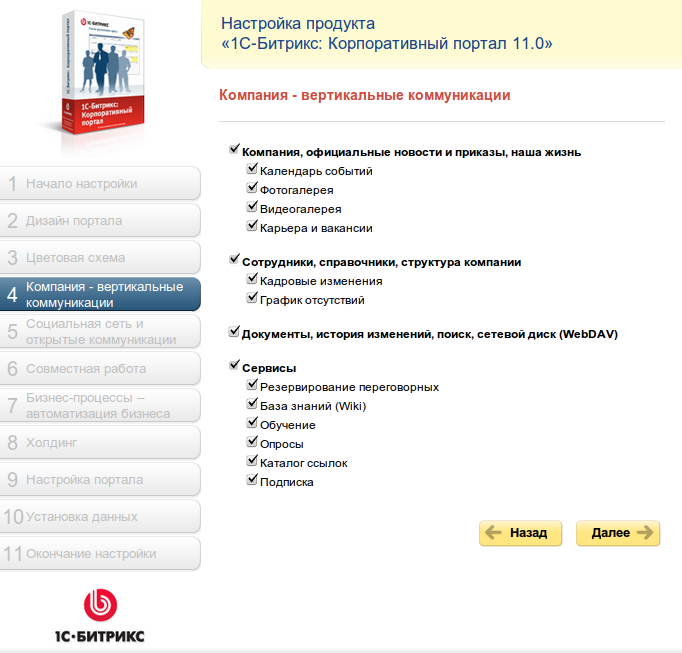 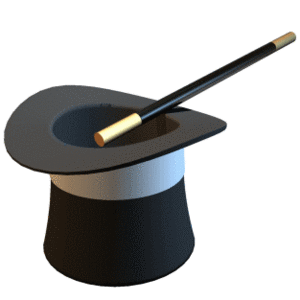 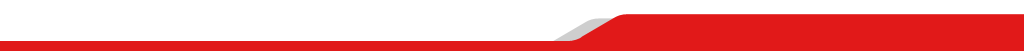 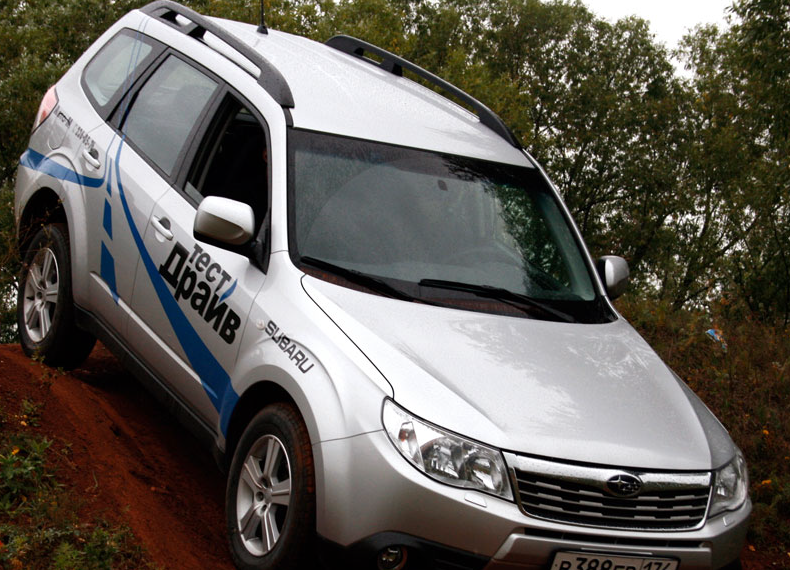 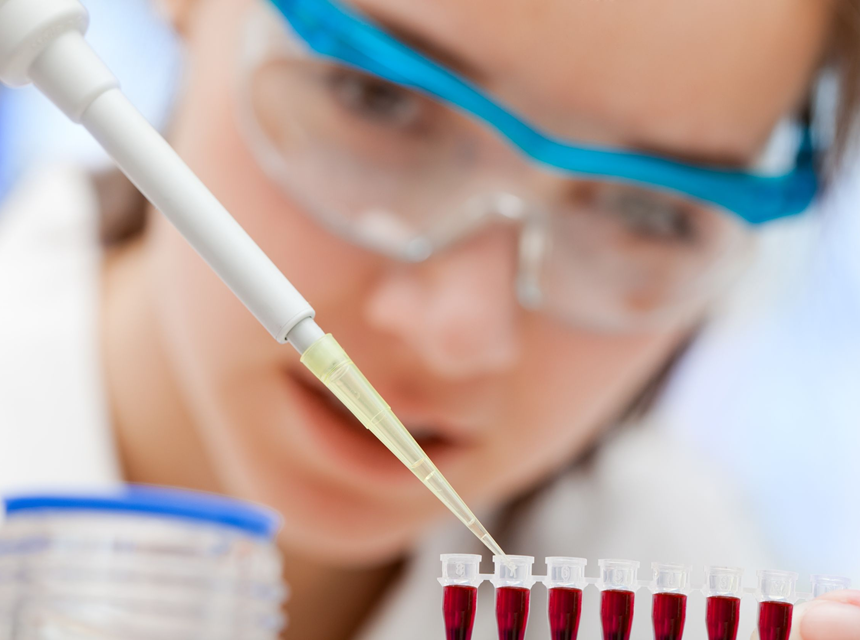 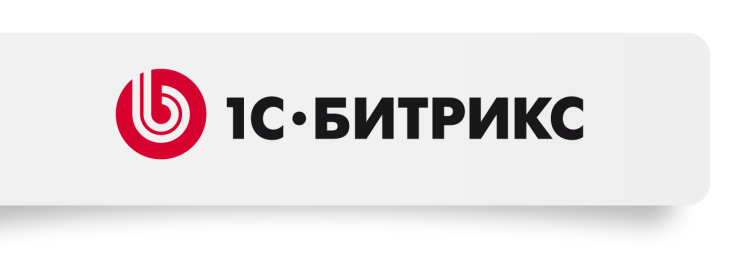 Виртуальная лабораторияПротестируйте продукт перед покупкой
Бесплатная пробная версия на 30 дней

Доступ к демо-порталу на 3 часа
Стоимость редакций
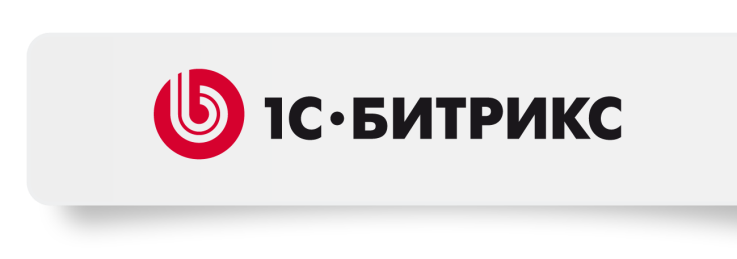 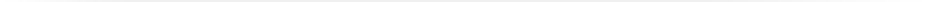 Бизнес-процессы
	99 500 руб.	25 пользователей
	дополнительные по 700 руб.

Холдинг
	249 000 руб. 	25 пользователей
	дополнительные по 700 руб.
Компания
	19 900 руб.	неограниченное количество 	пользователей*
 
Совместная работа
	59 500 руб.	25 пользователей
	дополнительные по 700 руб.
* При переходе на старшие редакции нужно приобрести лицензии на необходимое число  дополнительных пользователей.
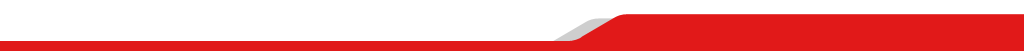 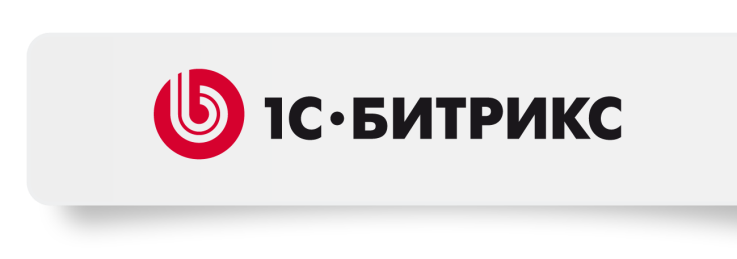 Быстро. Просто. Эффективно.
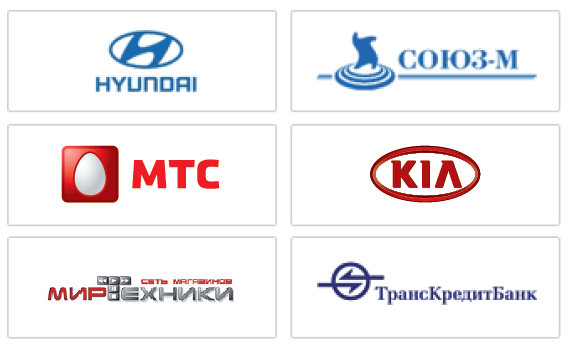 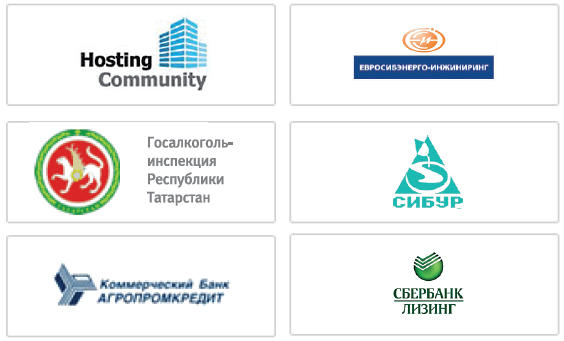 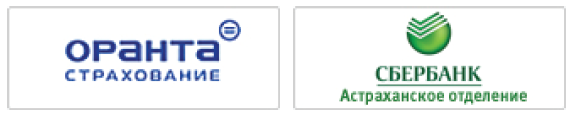 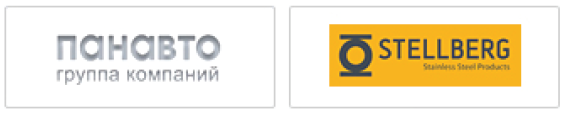 На платформе «1С-Битрикс» работает более 60 000 веб-проектов.
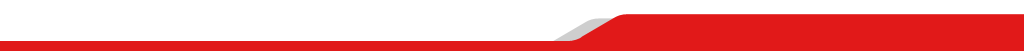 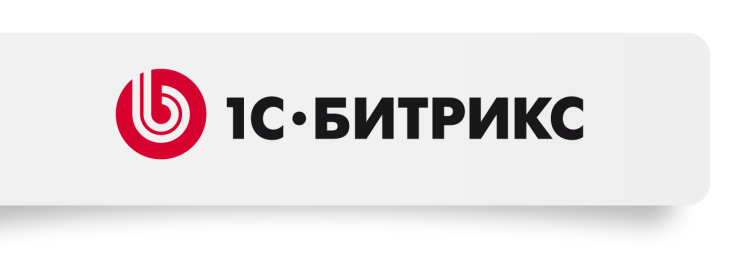 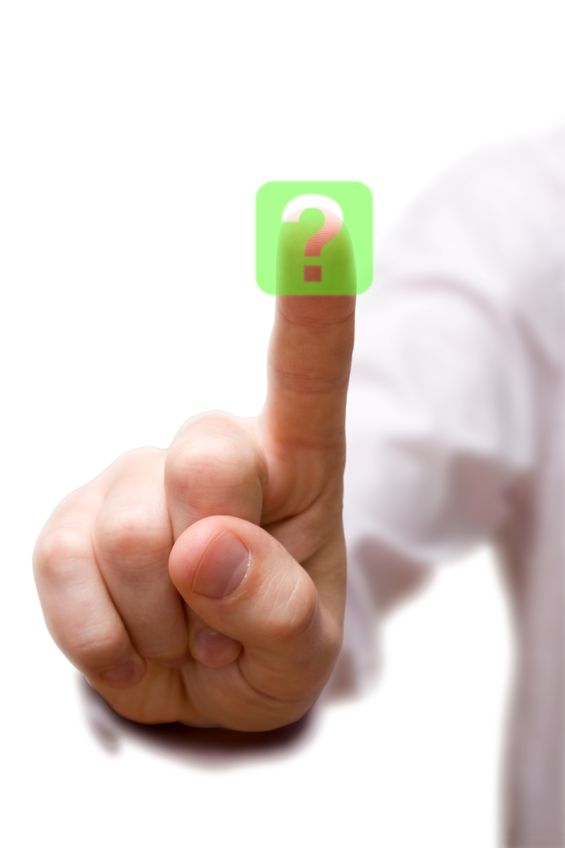 Спасибо за внимание!  
Вопросы?
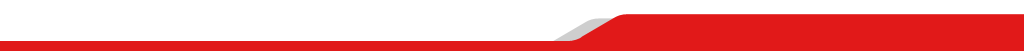